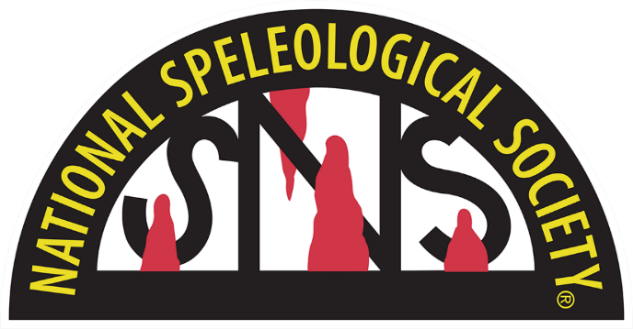 An NSS Audio-Visual 
Library Presentation
How Do You Clean Up After The Millionth Visitor?
Maintaining Commercial Caves.
Prepared by Pat Jablonski, NSS #26924
(1989)
S204                81 Slides        1/20/2021
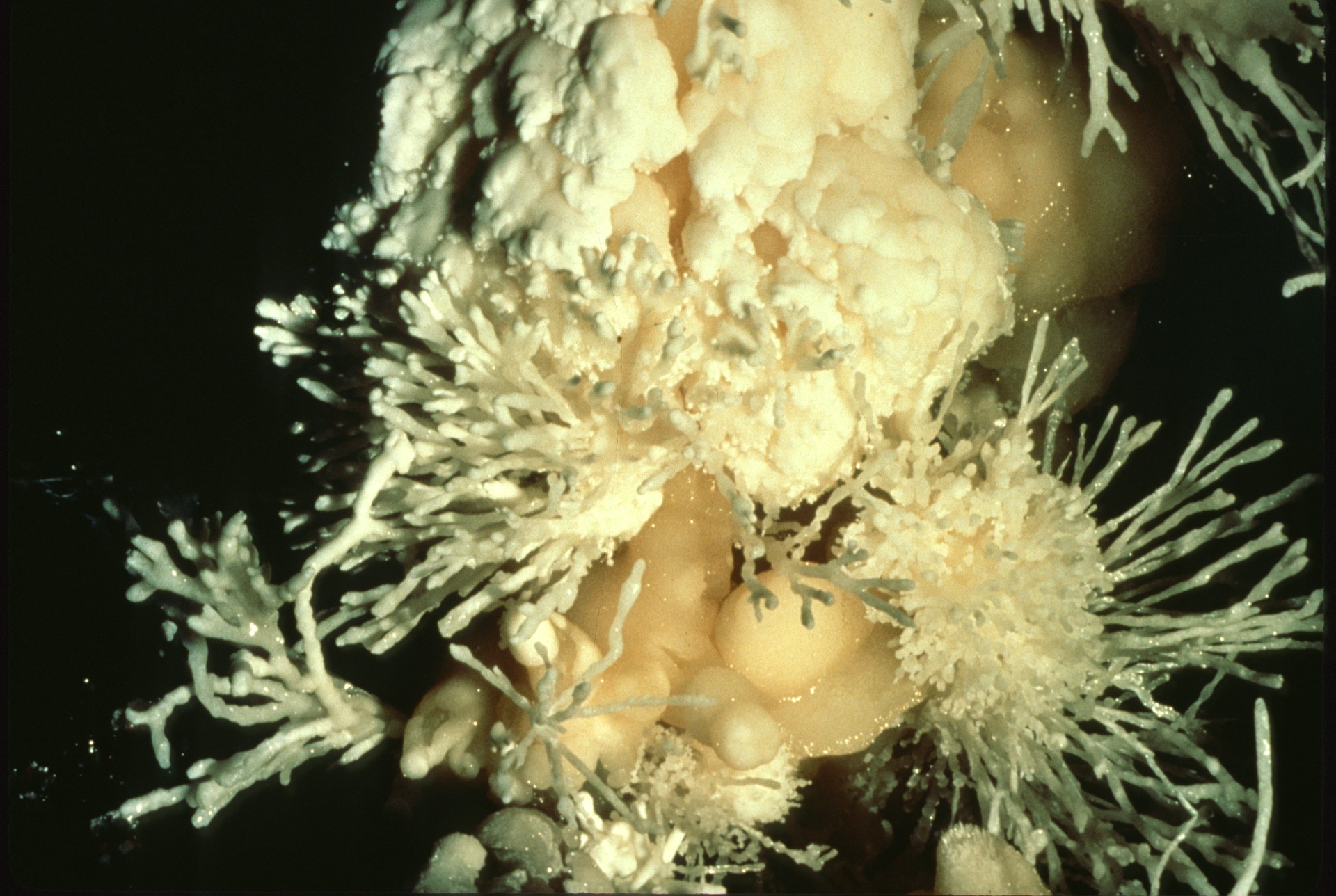 [Speaker Notes: Caves are secret places hidden from man for eons of time…infrequently, caves and men come together, and often their union is not in the best interest of the cave and its fragile environment. Once man enters a cave, it is altered forever. Even the most careful of visitors causes irreversible changes.]
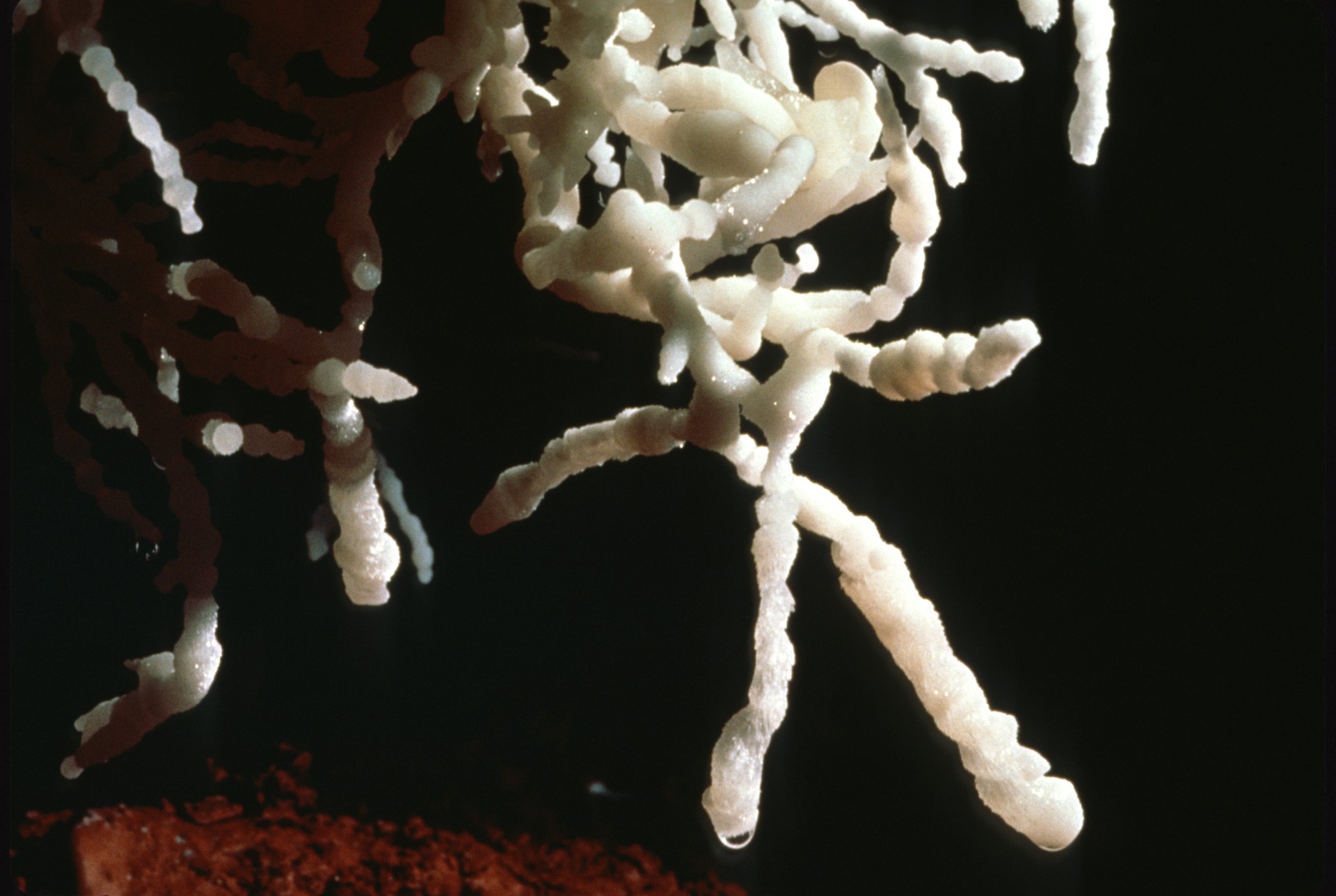 [Speaker Notes: It would be nice, if in the beginning, we could control deterioration and damage of these places of pristine beauty and wonder. But in most cases this has not occurred. The object of this slide program is to show you some of the restoration  projects being done in both privately-owned and government-administered show caves, to show what can be done to preserve our caves as best we know how with our present technology.]
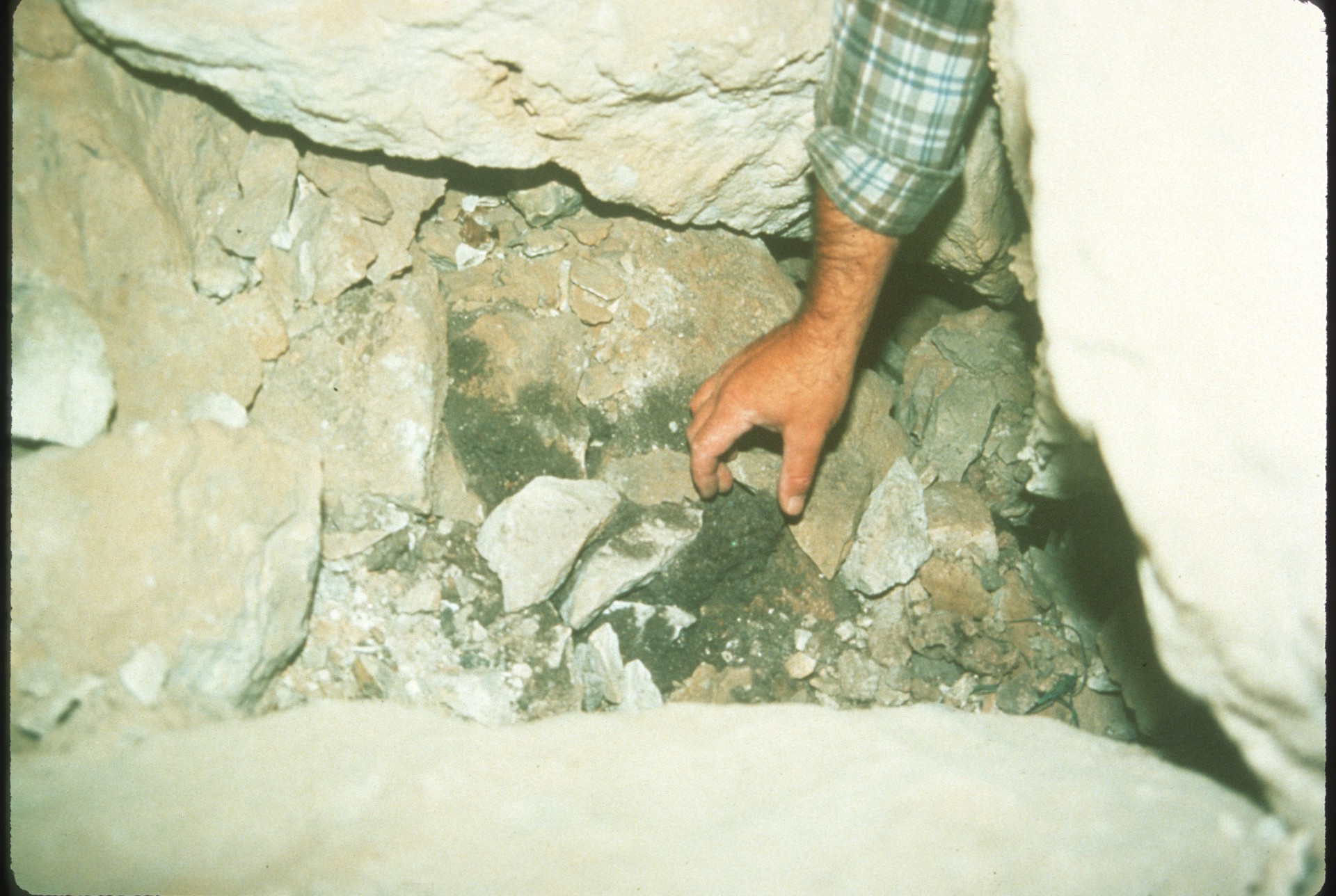 [Speaker Notes: Let us look at such common problems as lint, litter…]
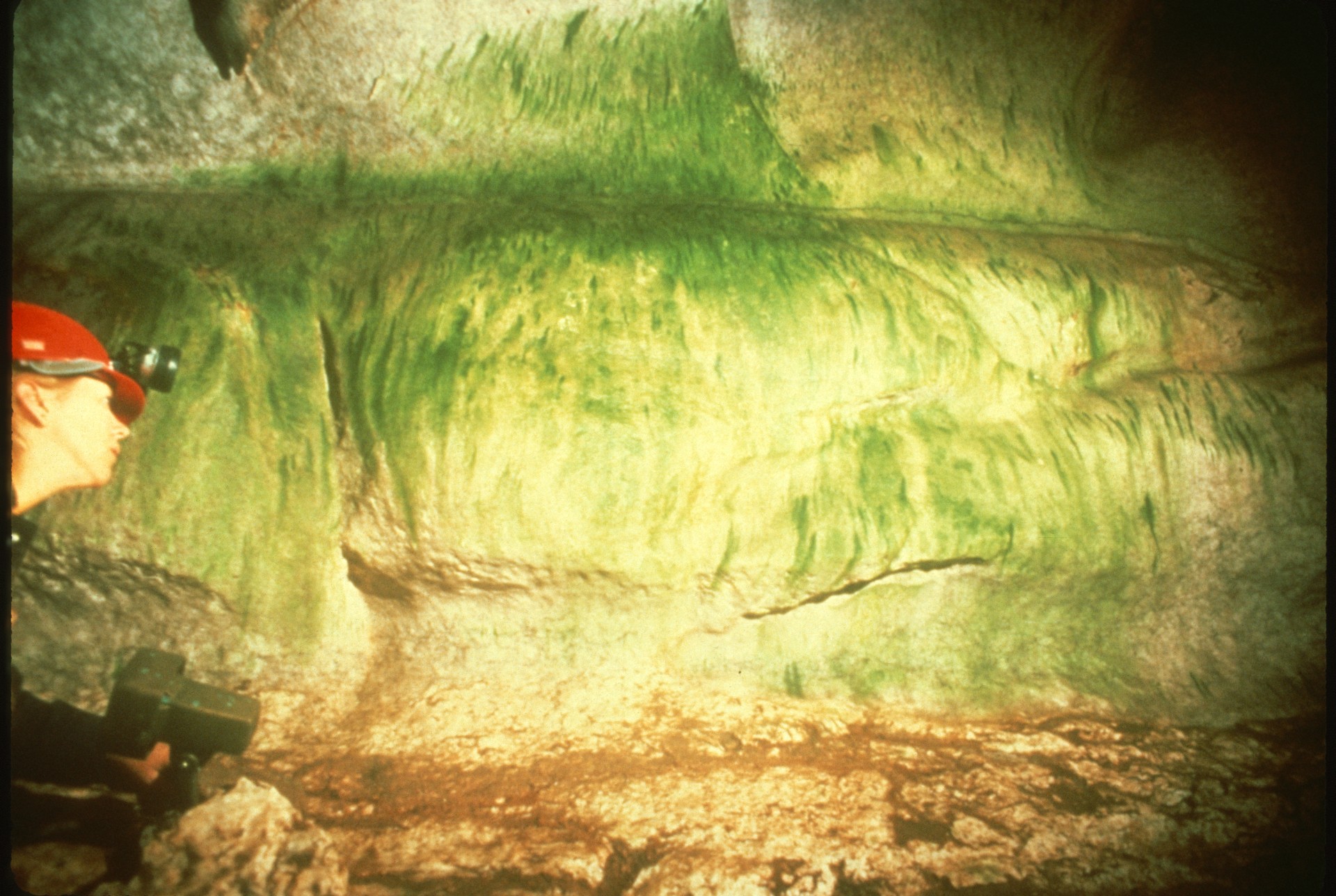 [Speaker Notes: …algae, …]
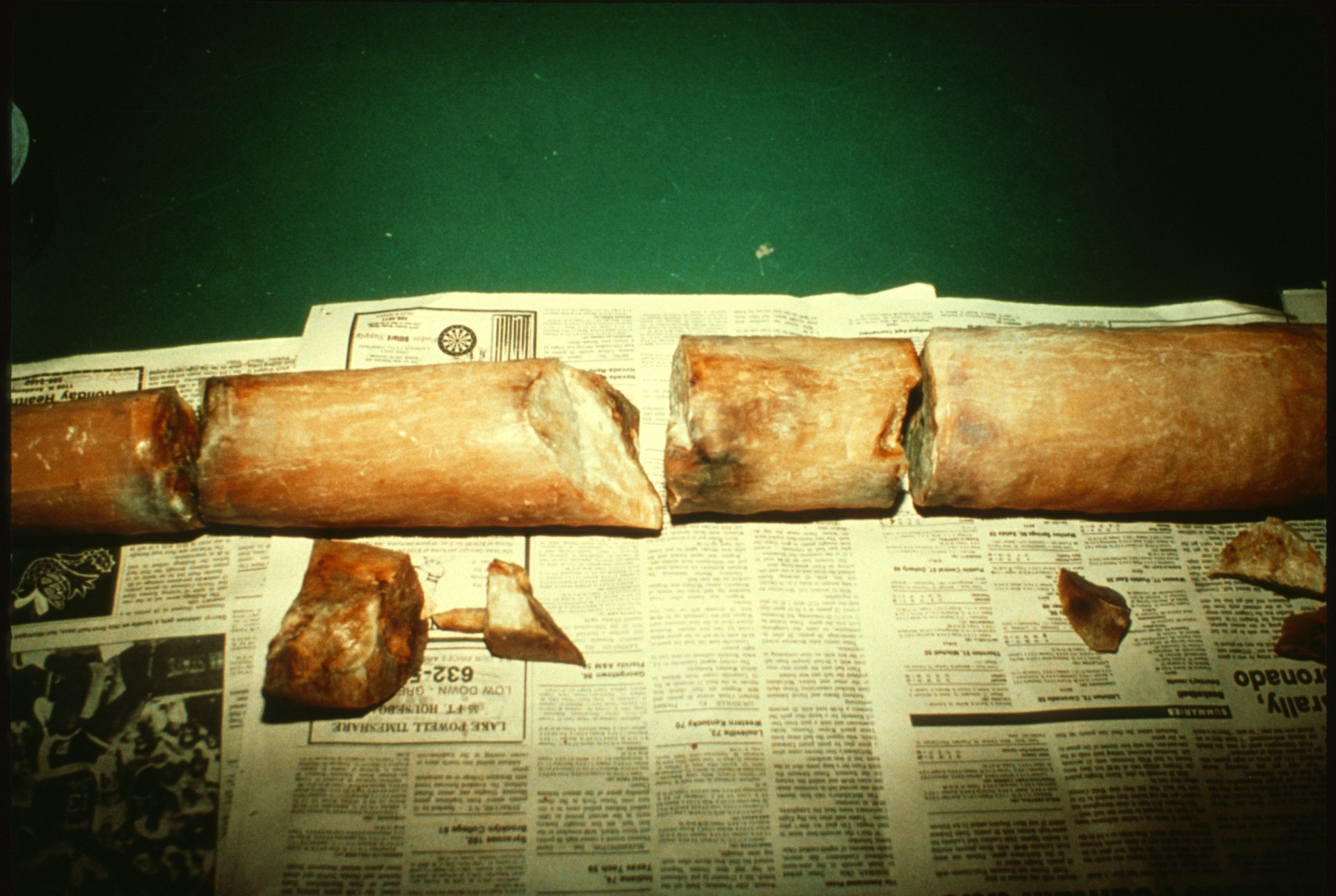 [Speaker Notes: … broken formations, …]
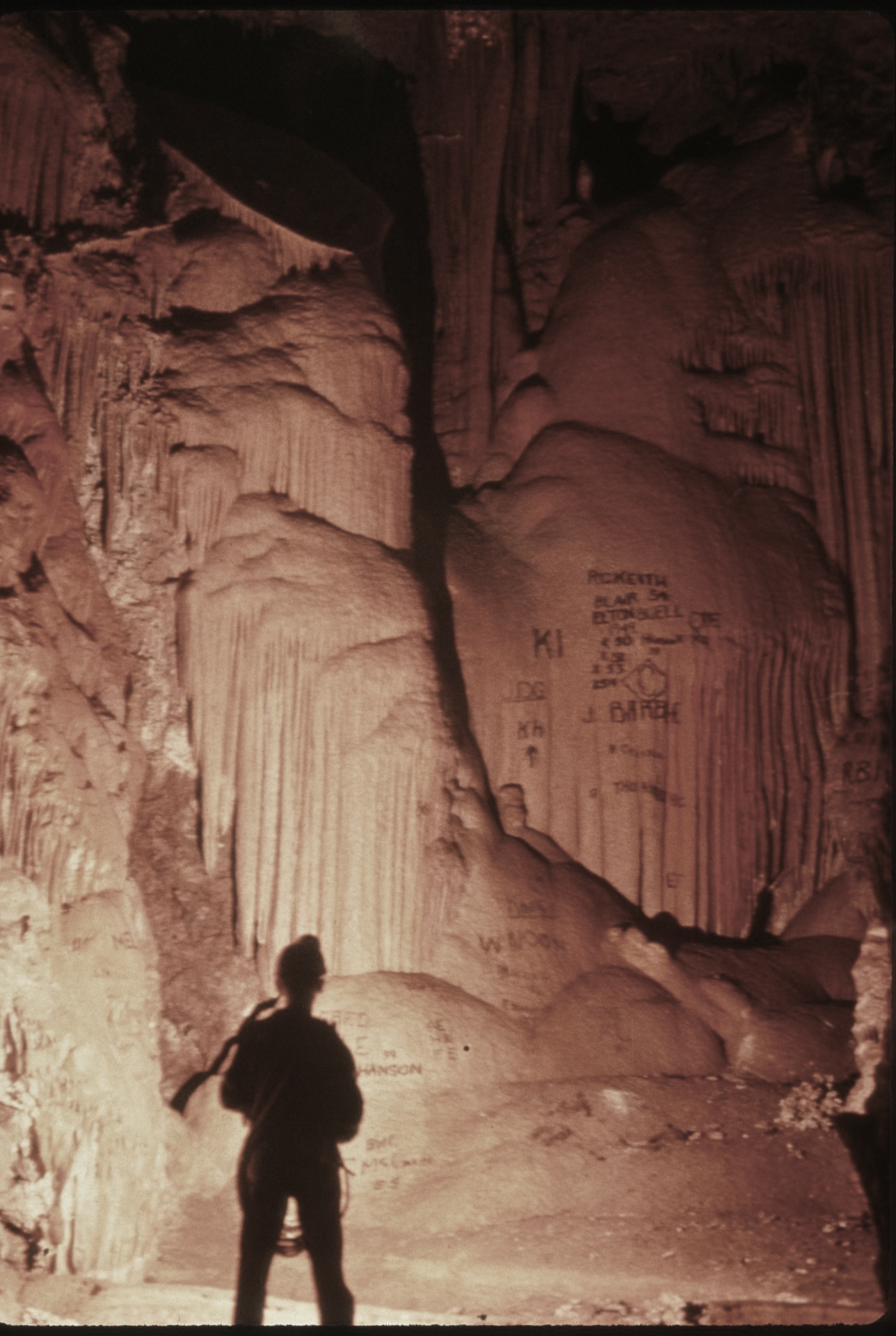 [Speaker Notes: … and graffiti.]
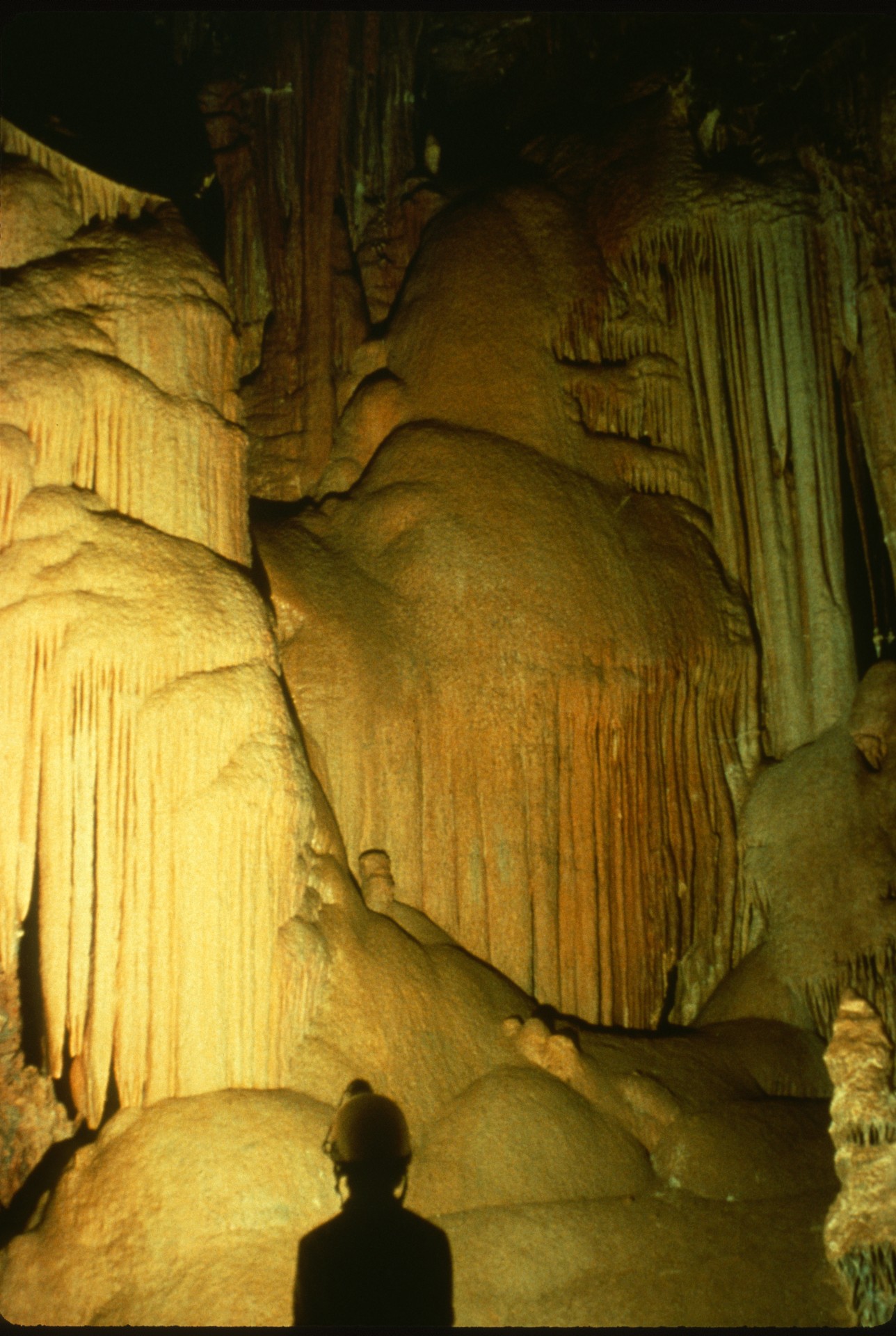 [Speaker Notes: This series of slides shows before and after shots of graffiti problems and restoration work at Onyx Cave, Arizona. (After)]
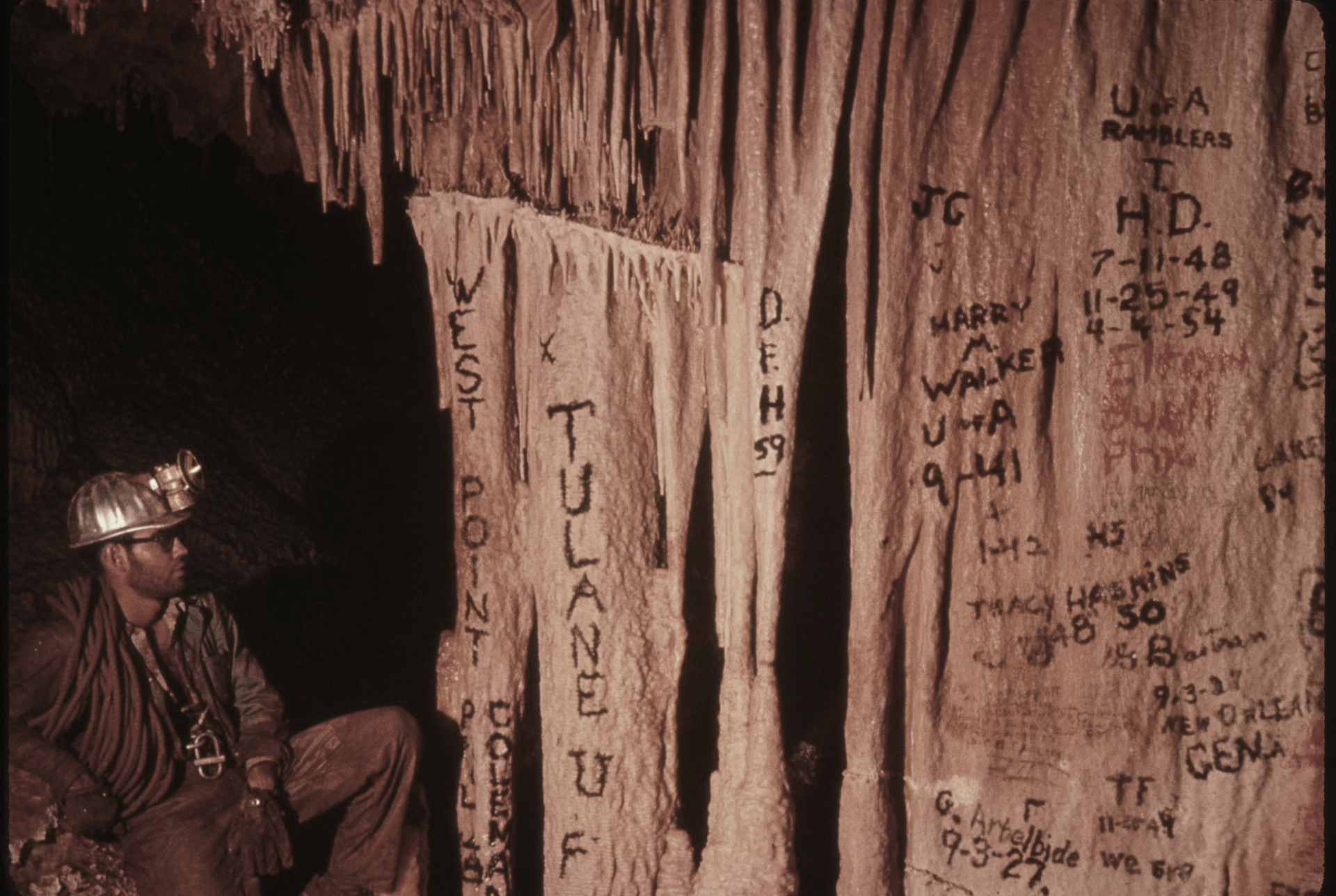 [Speaker Notes: (Before)]
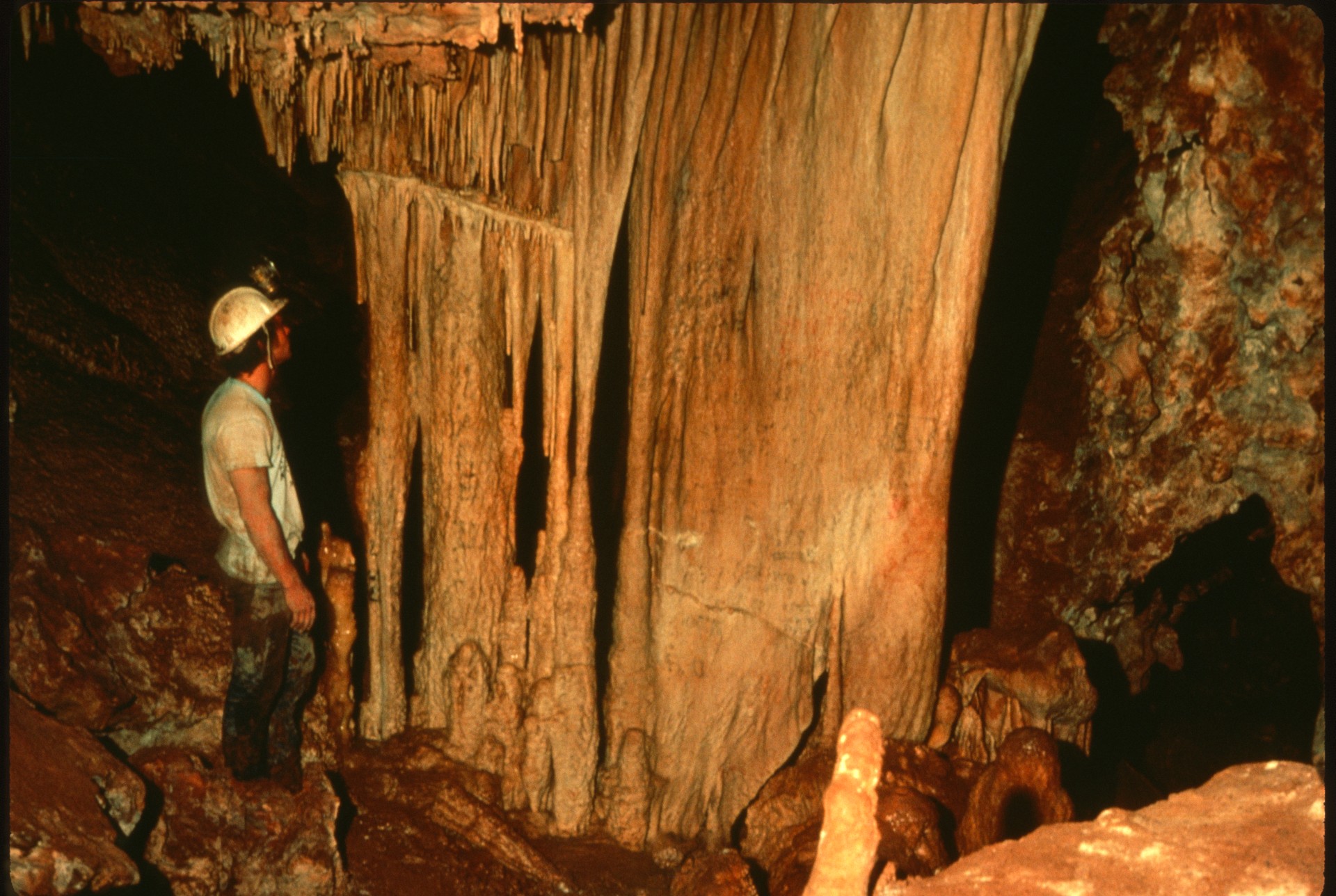 [Speaker Notes: (After)]
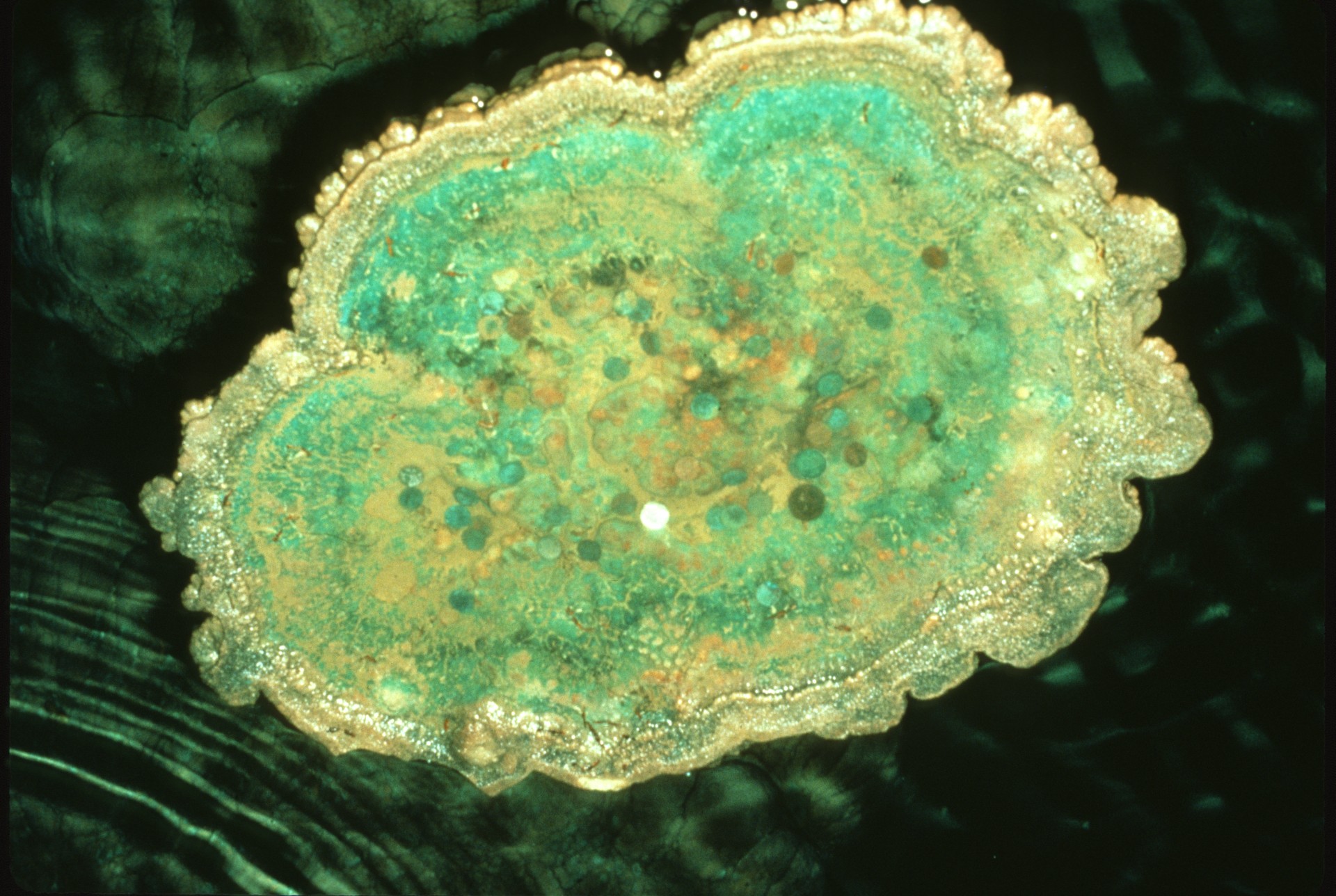 [Speaker Notes: Another common problem is coin tossing, which causes staining of formations and discolored water. Coins damage the water by introducing organic [sic, more likely minerals] which can reduce the oxygen level in the water and possibly cause stagnation.]
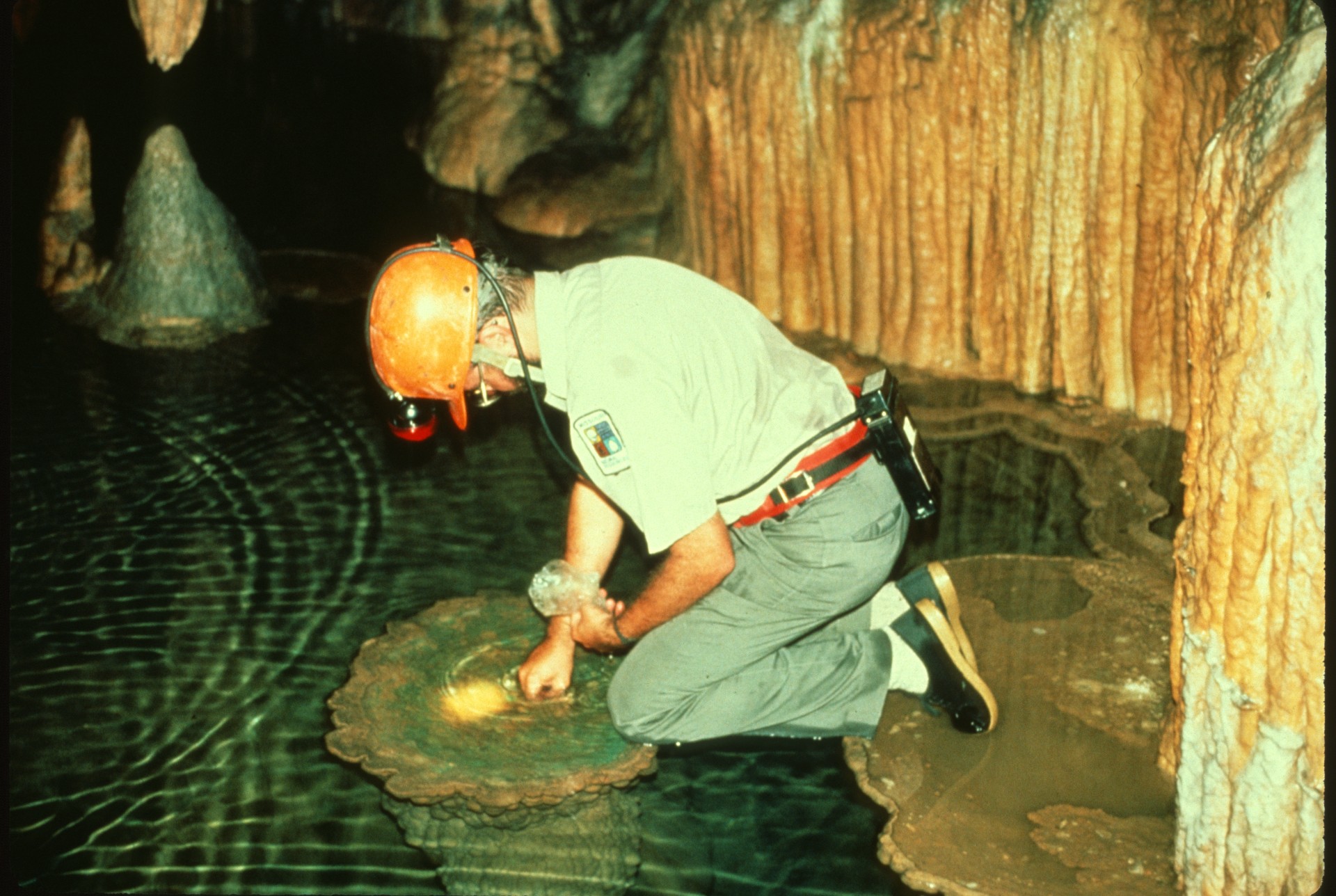 [Speaker Notes: The collection of coins in Onondaga Cave in Missouri is done in a variety of ways: hand collecting…]
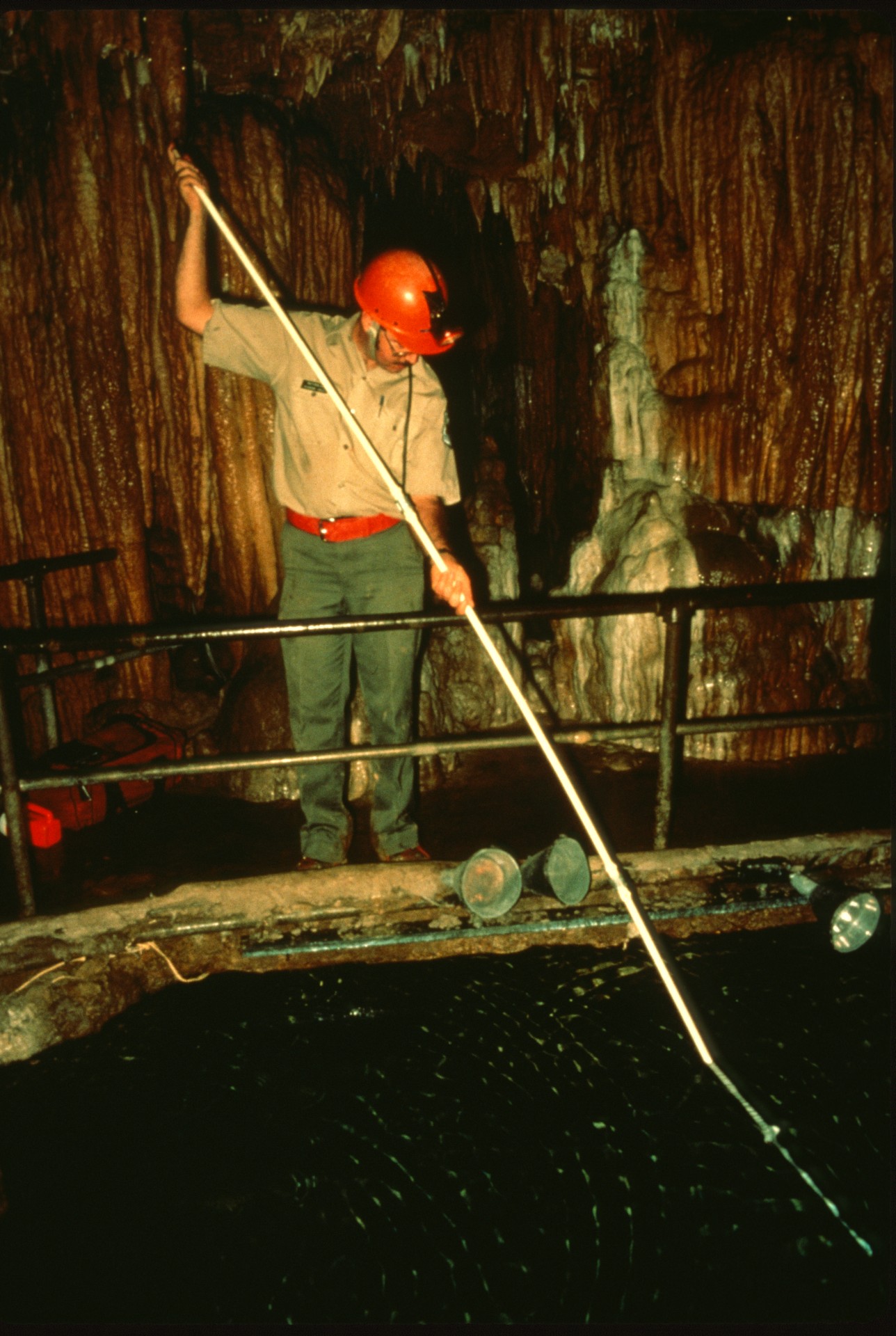 [Speaker Notes: … using a spoon on the end of a long stick, …]
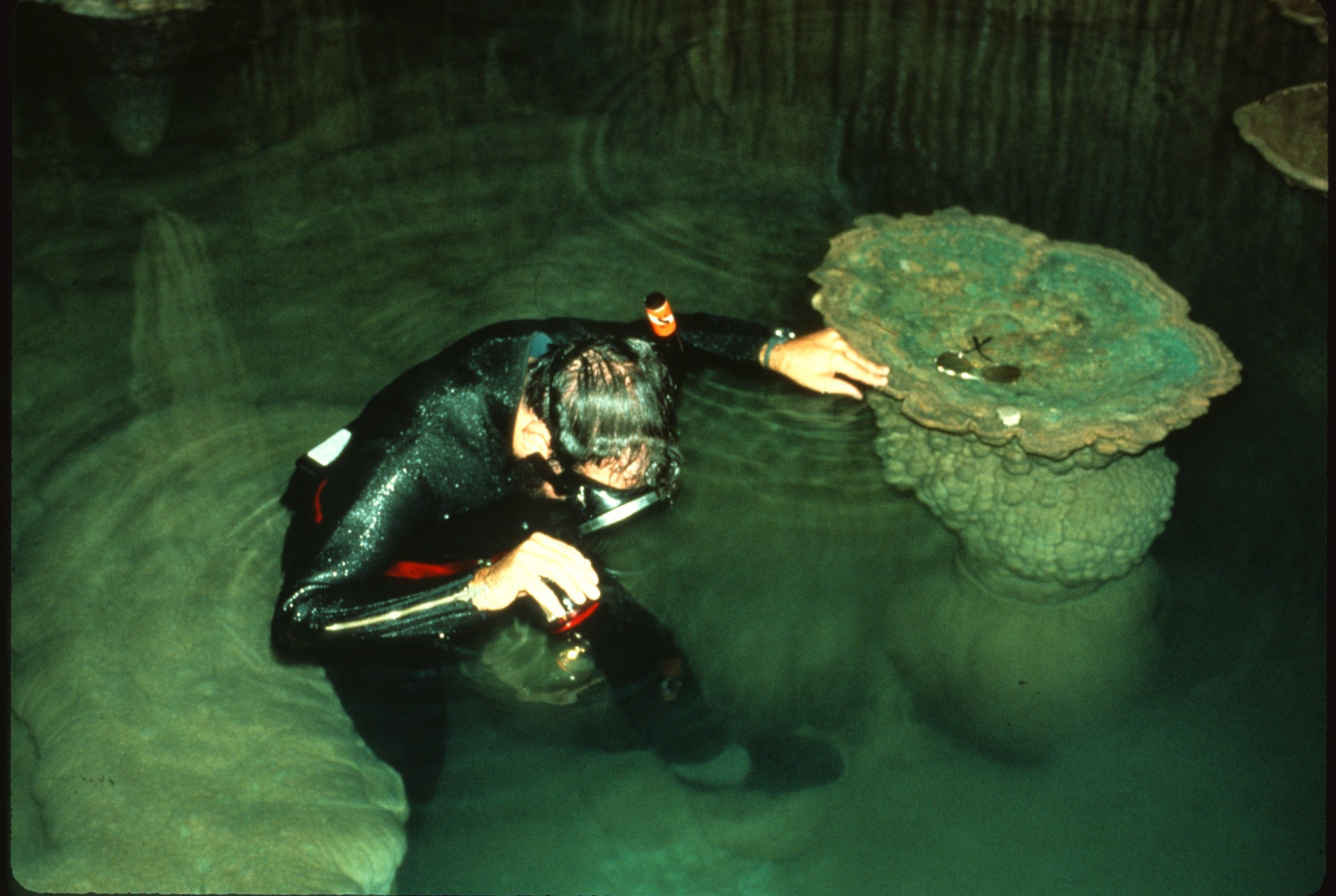 [Speaker Notes: … and in some instances, diving.]
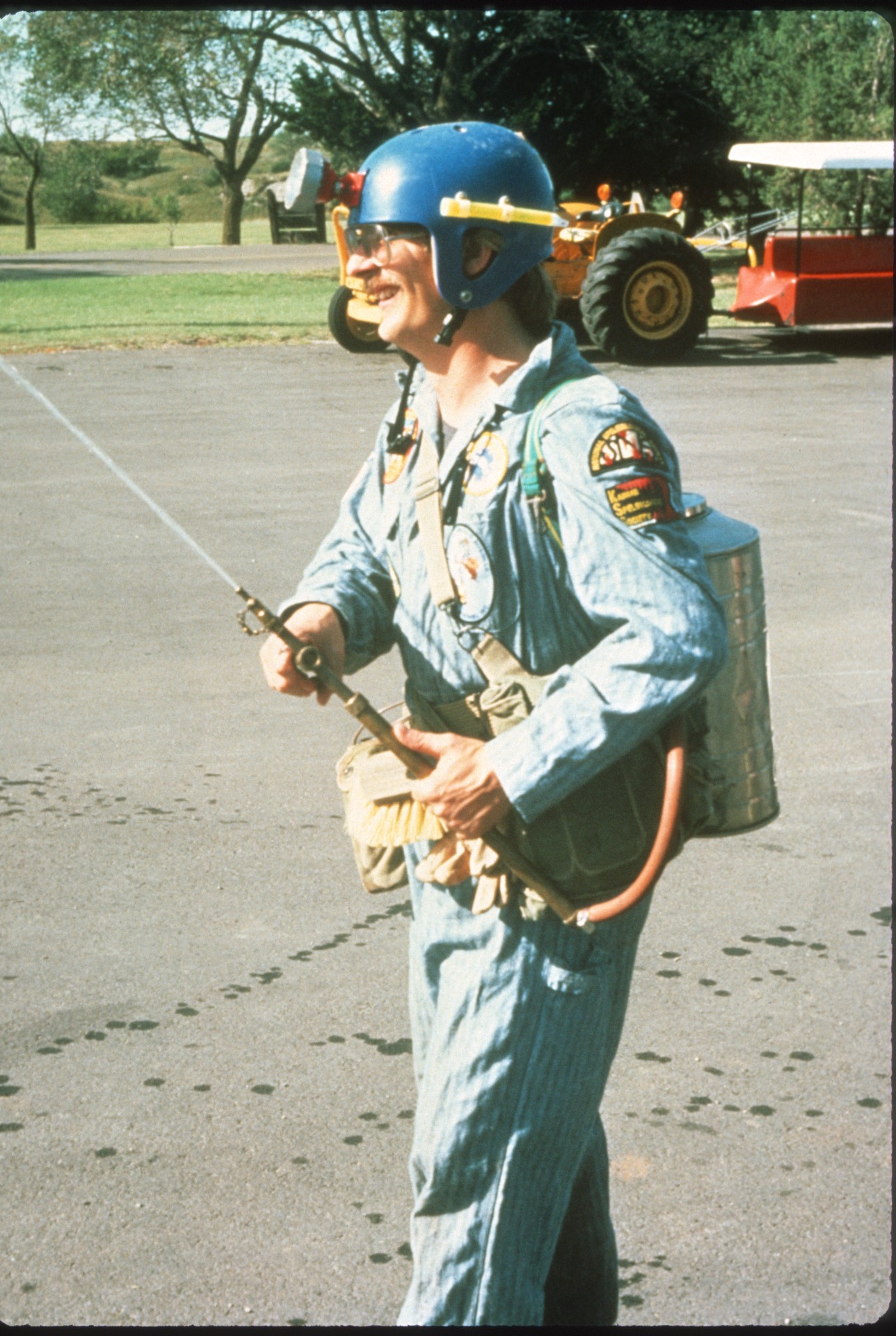 [Speaker Notes: Algae is a common problem at most caves. At Alabaster Cave in Oklahoma cavers tackle the problem using a portable spray unit and a mixture of water and bleach.]
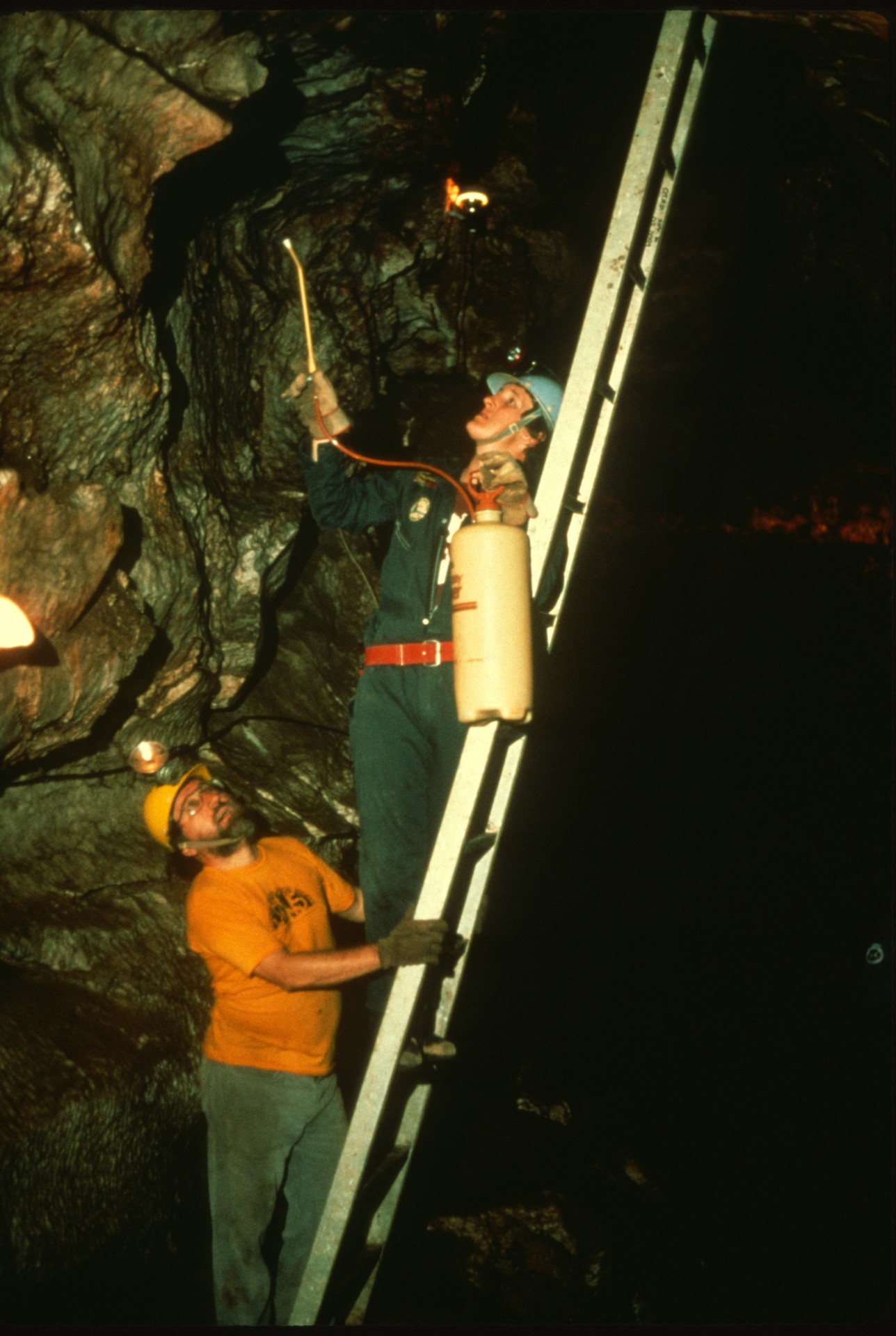 [Speaker Notes: In this photo, we see the cavers using the spray unit. It should be noted that the workers should always wear masks for protection from the bleach spray.]
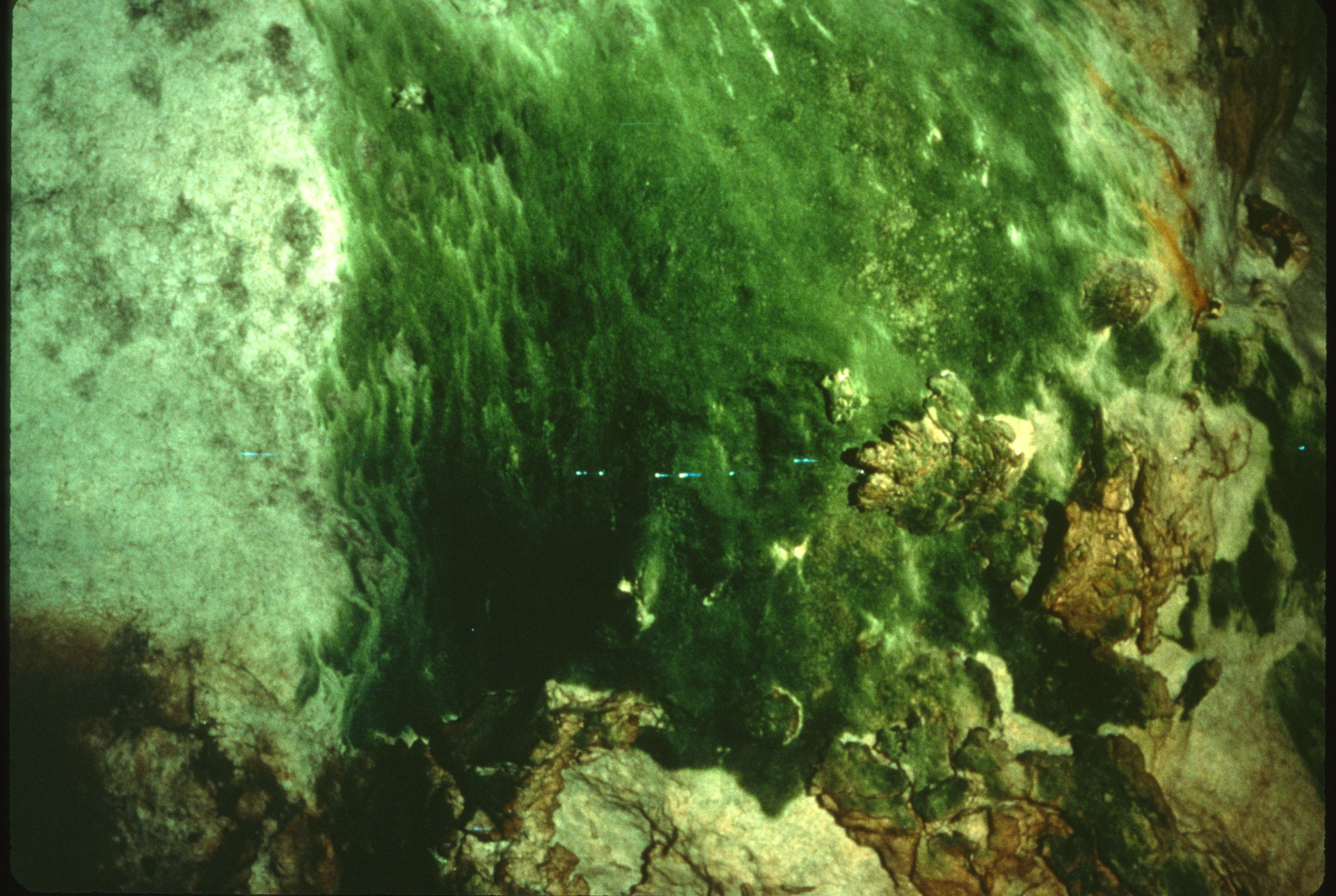 [Speaker Notes: (Before)]
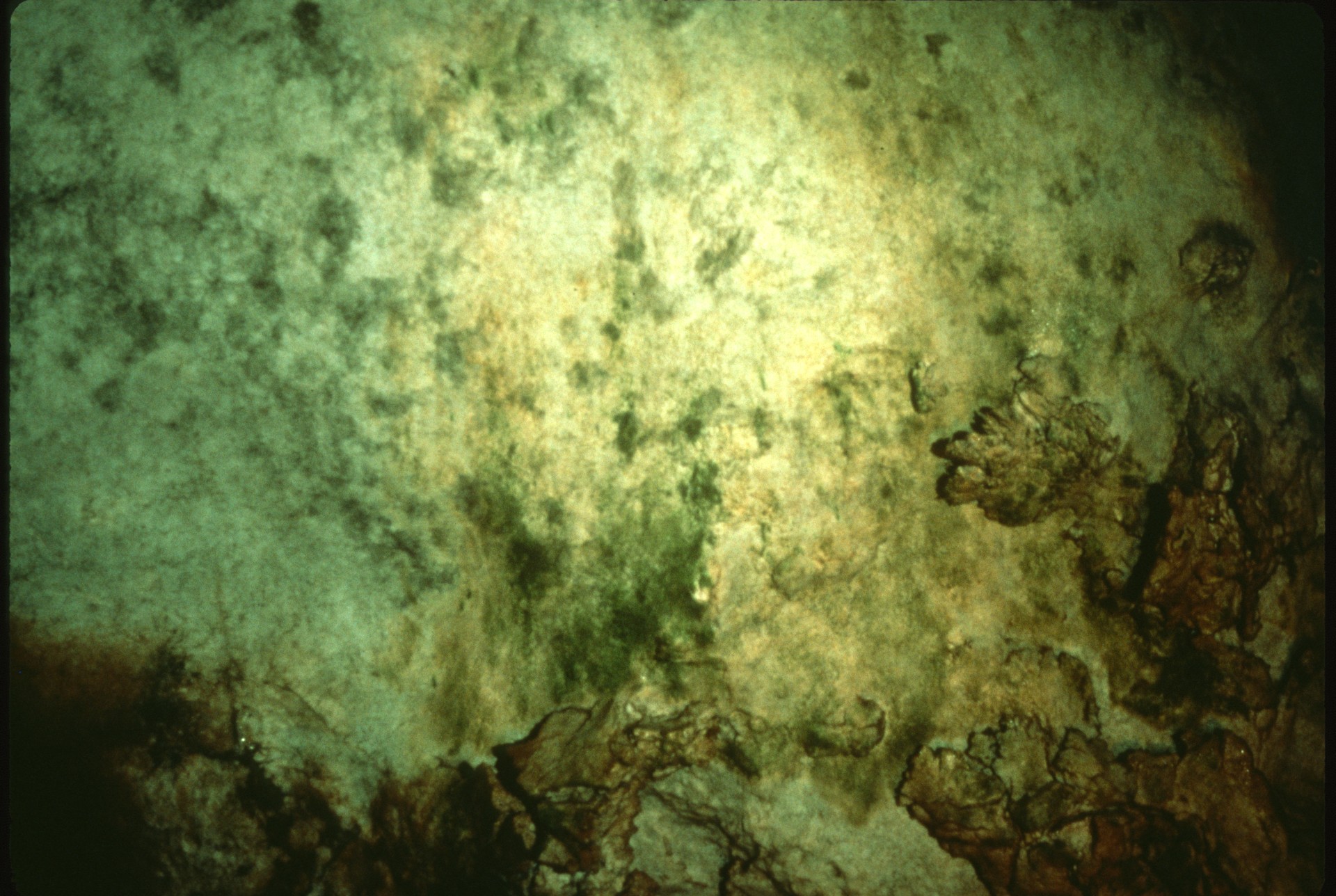 [Speaker Notes: After use of the bleach and some scraping.]
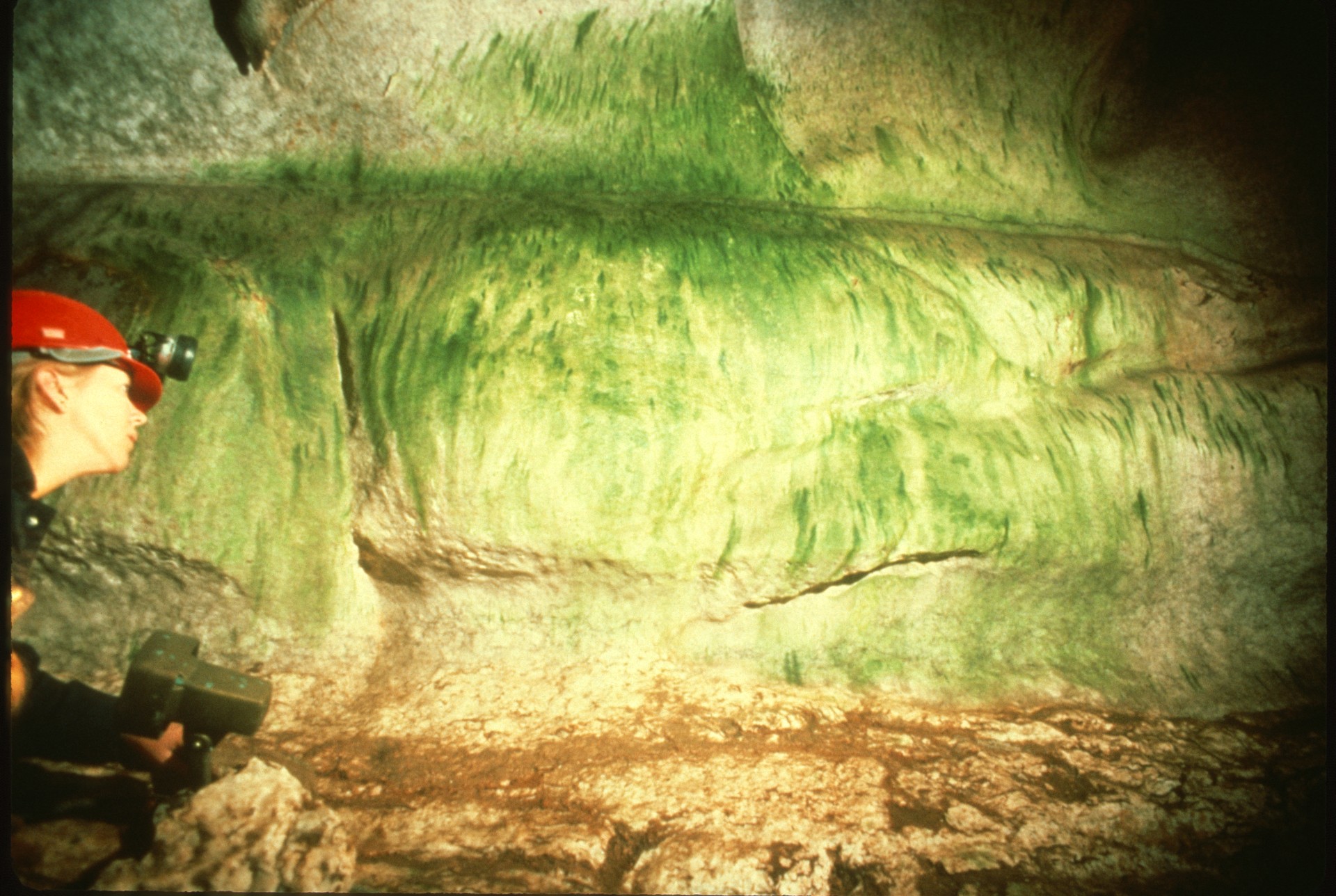 [Speaker Notes: (Before)]
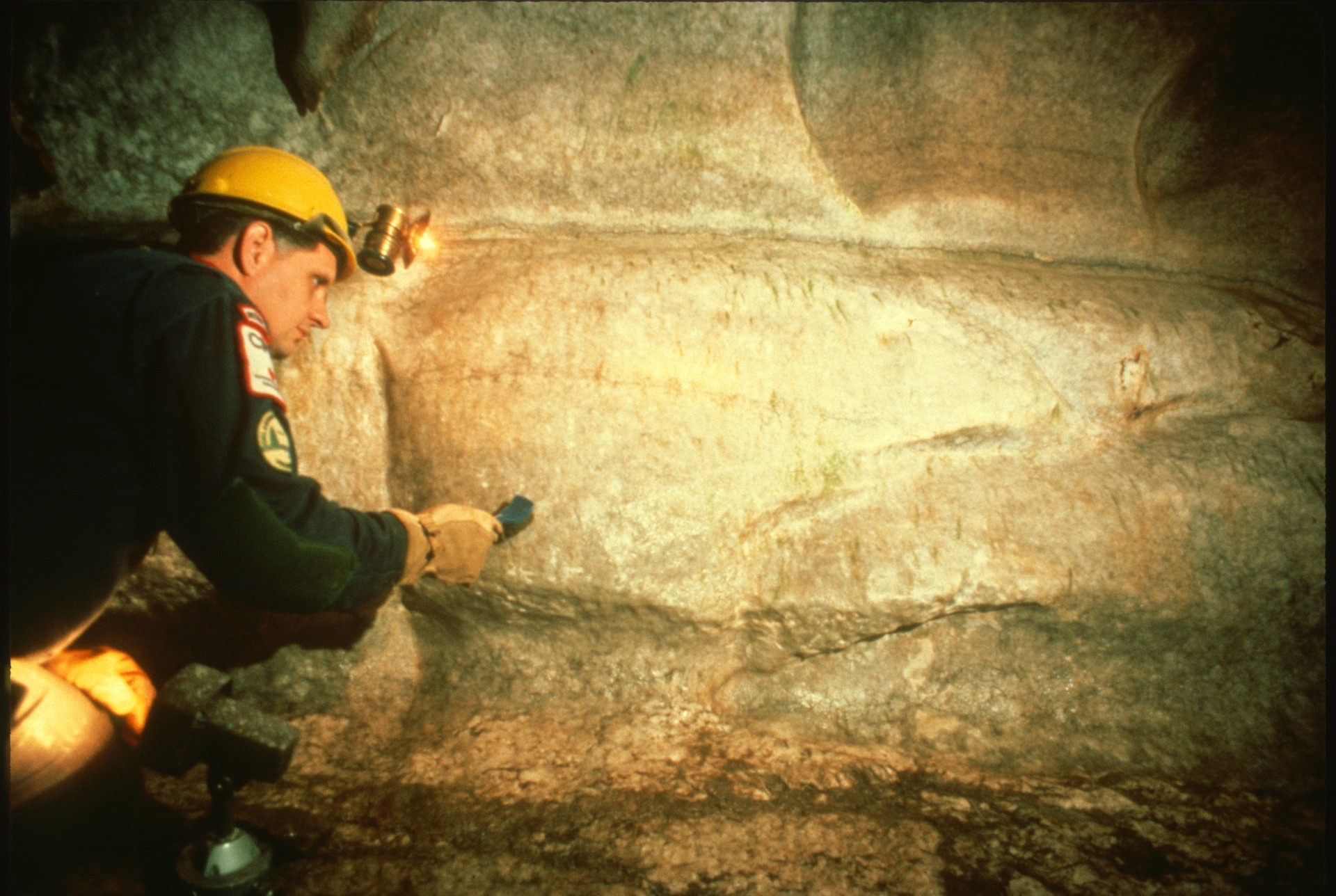 [Speaker Notes: After, with excellent results. The mixture of bleach to water will depend on the extent of algae.]
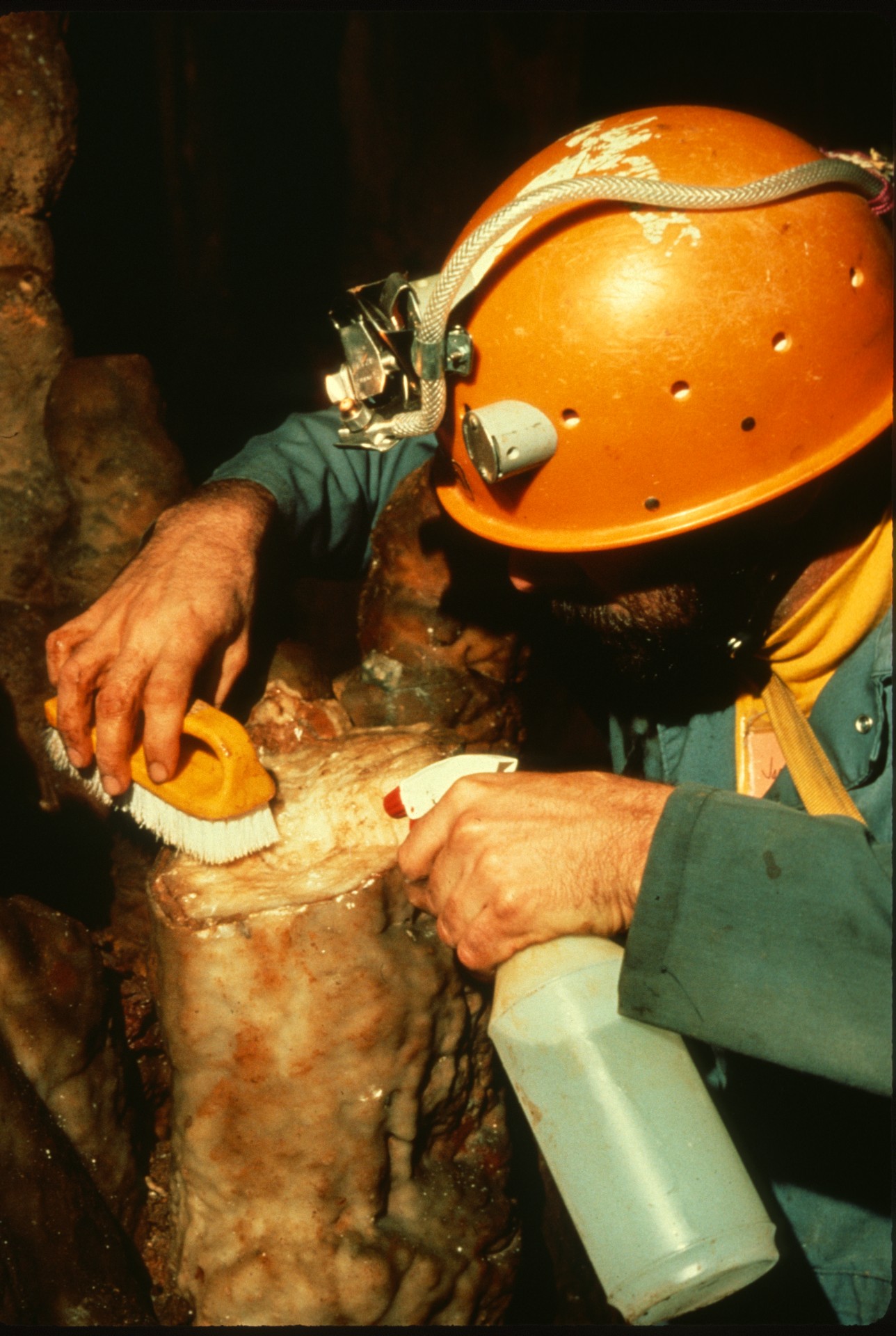 [Speaker Notes: We next move on to probably the most common of problems: Broken formations. In this series of photos taken at Fountain Cave, Virginia, we see workers repairing the formations using an epoxy mixture. This slide shows the base of the formation being prepared for the application of epoxy.]
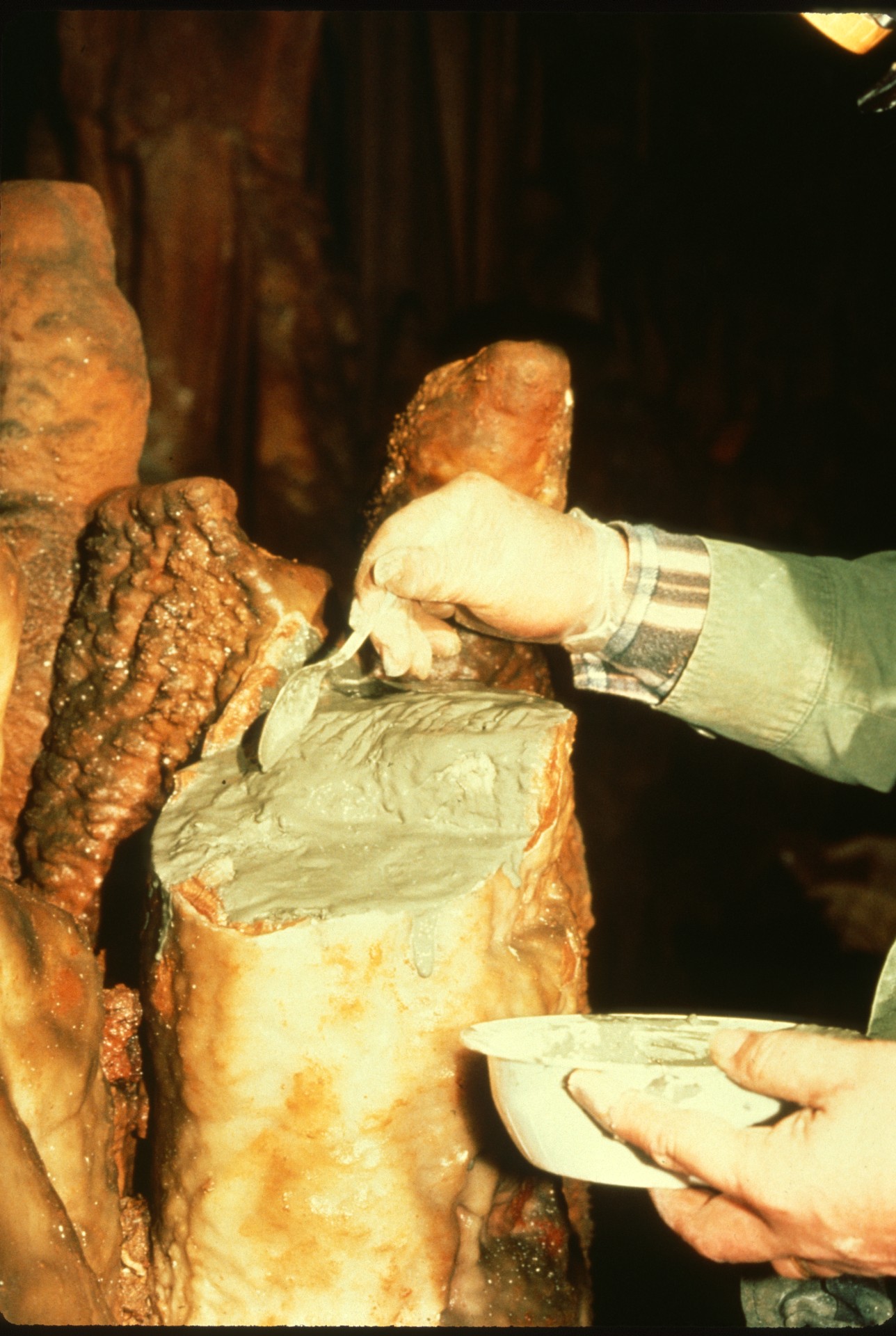 [Speaker Notes: Applying the epoxy.]
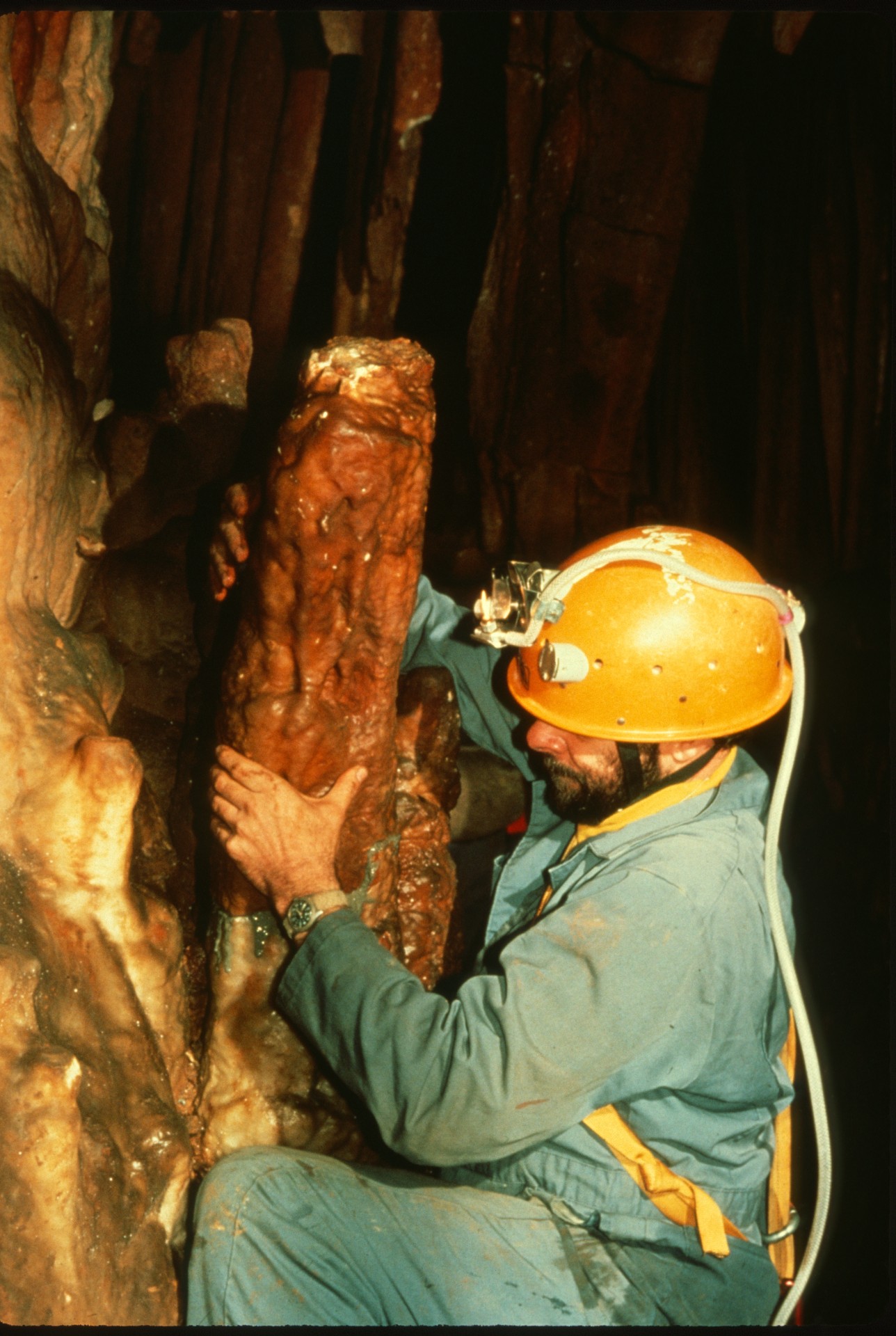 [Speaker Notes: Setting the broken piece into place.]
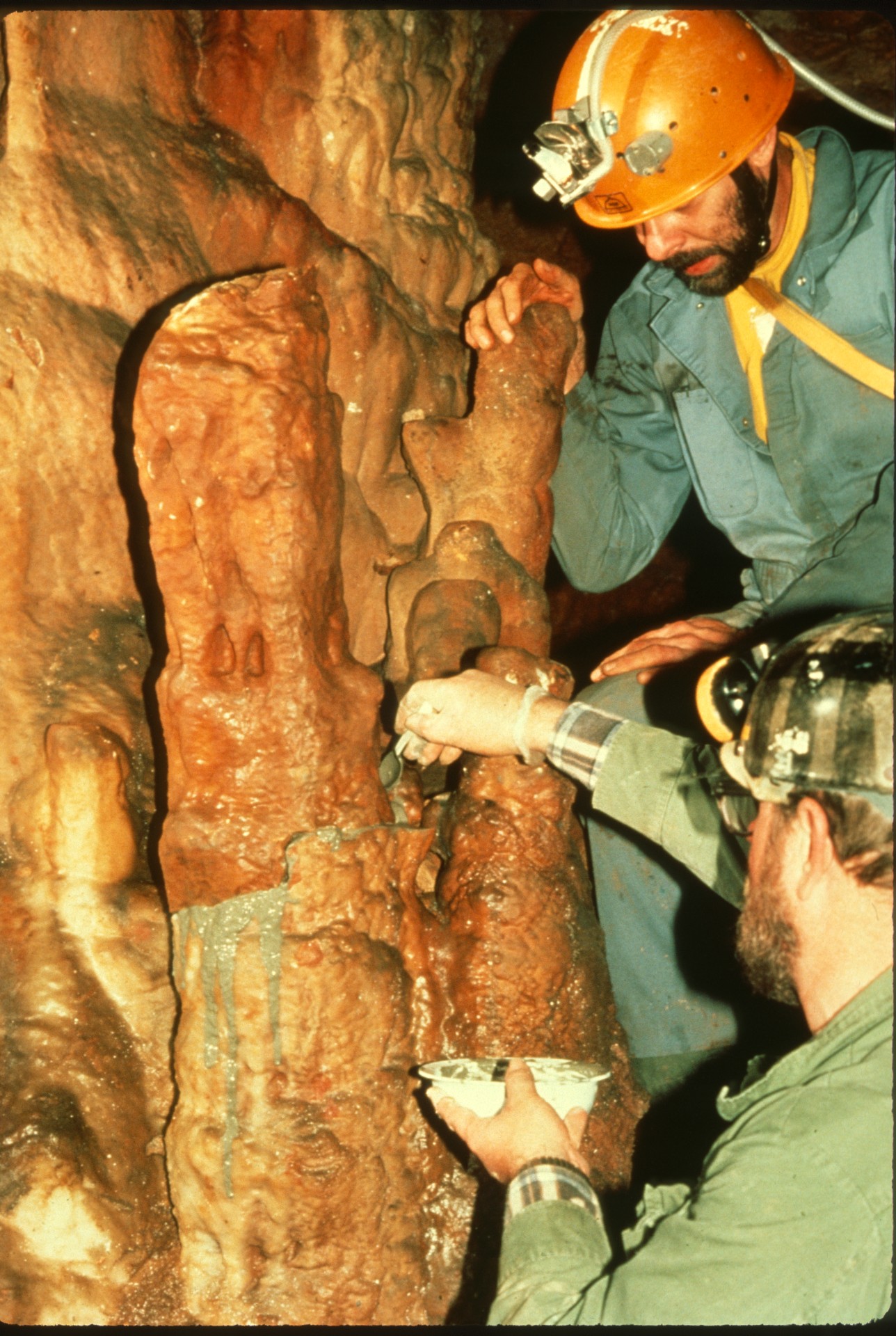 [Speaker Notes: Stabilizing it and performing some cosmetic touches.]
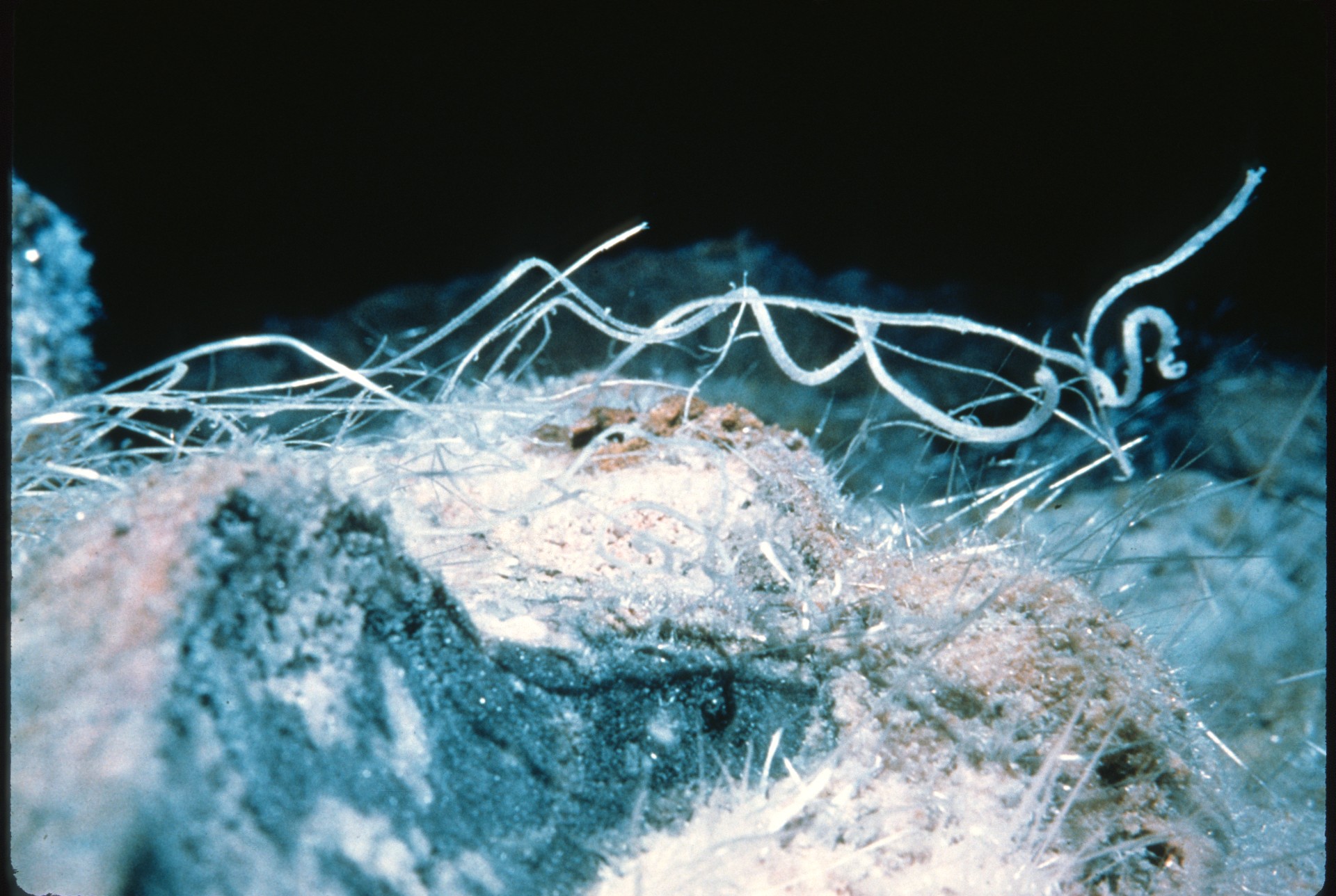 [Speaker Notes: Vandalism is prevalent in most caves. Even in those not open to the general public, we find vandalism. Here we are at Cottonwood Cave in New Mexico, viewing a beautiful gypsum cluster.]
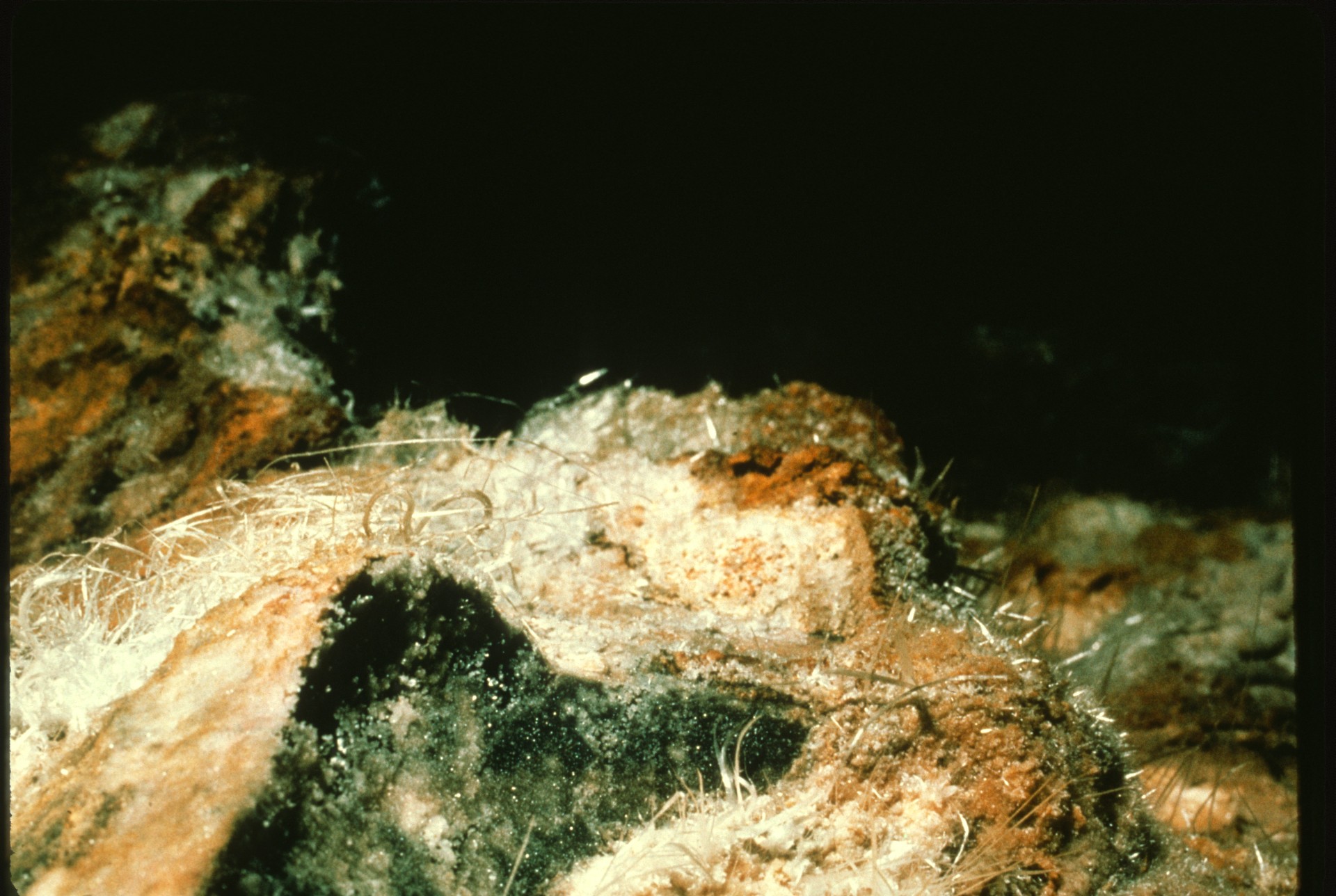 [Speaker Notes: The same view a few months later after documented vandalism.]
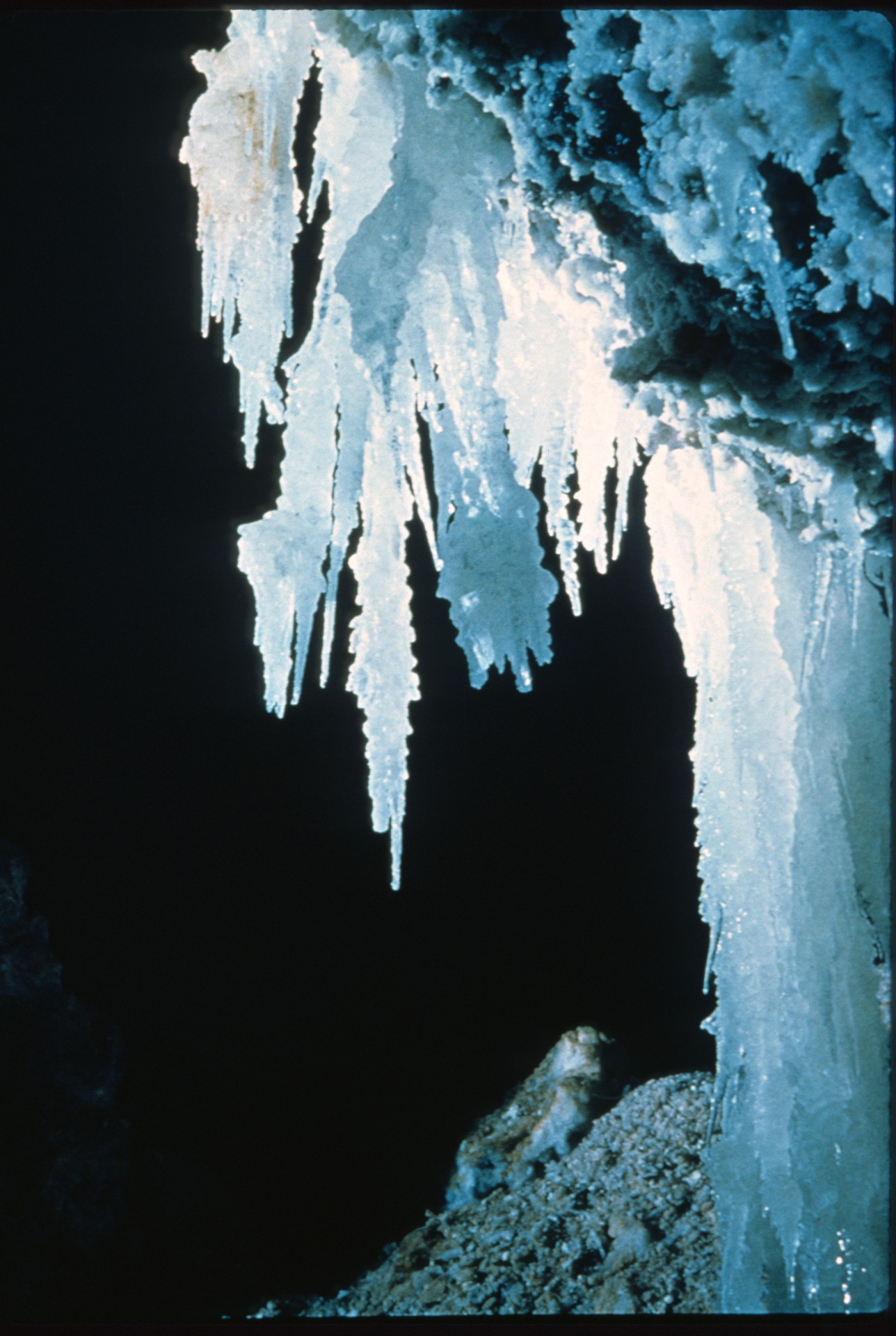 [Speaker Notes: Another photo of beautiful gypsum needles.]
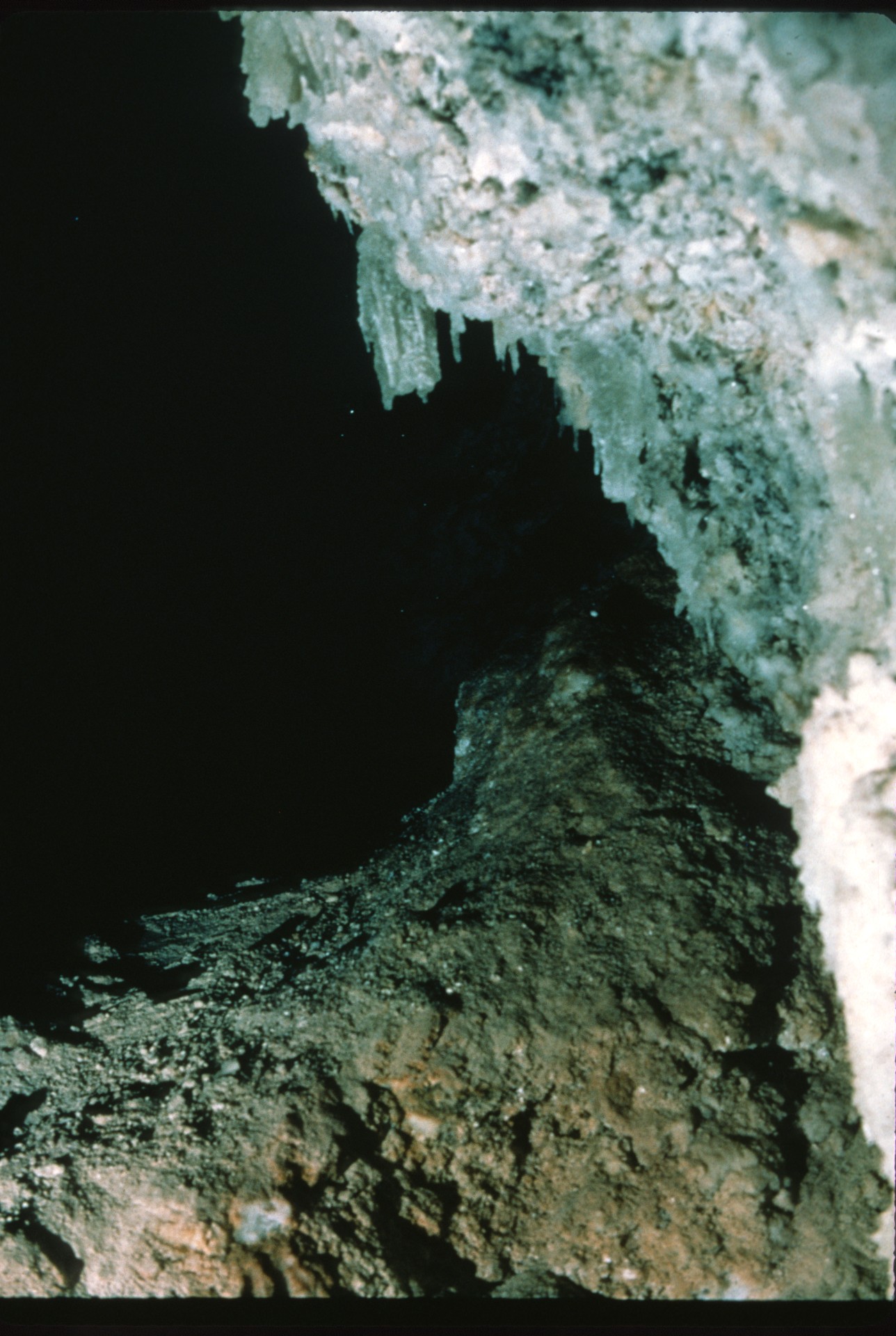 [Speaker Notes: Later on, after being disturbed. It should be noted that formations such as these can also be lost due to natural or environmental conditions, and not just to vandalism.]
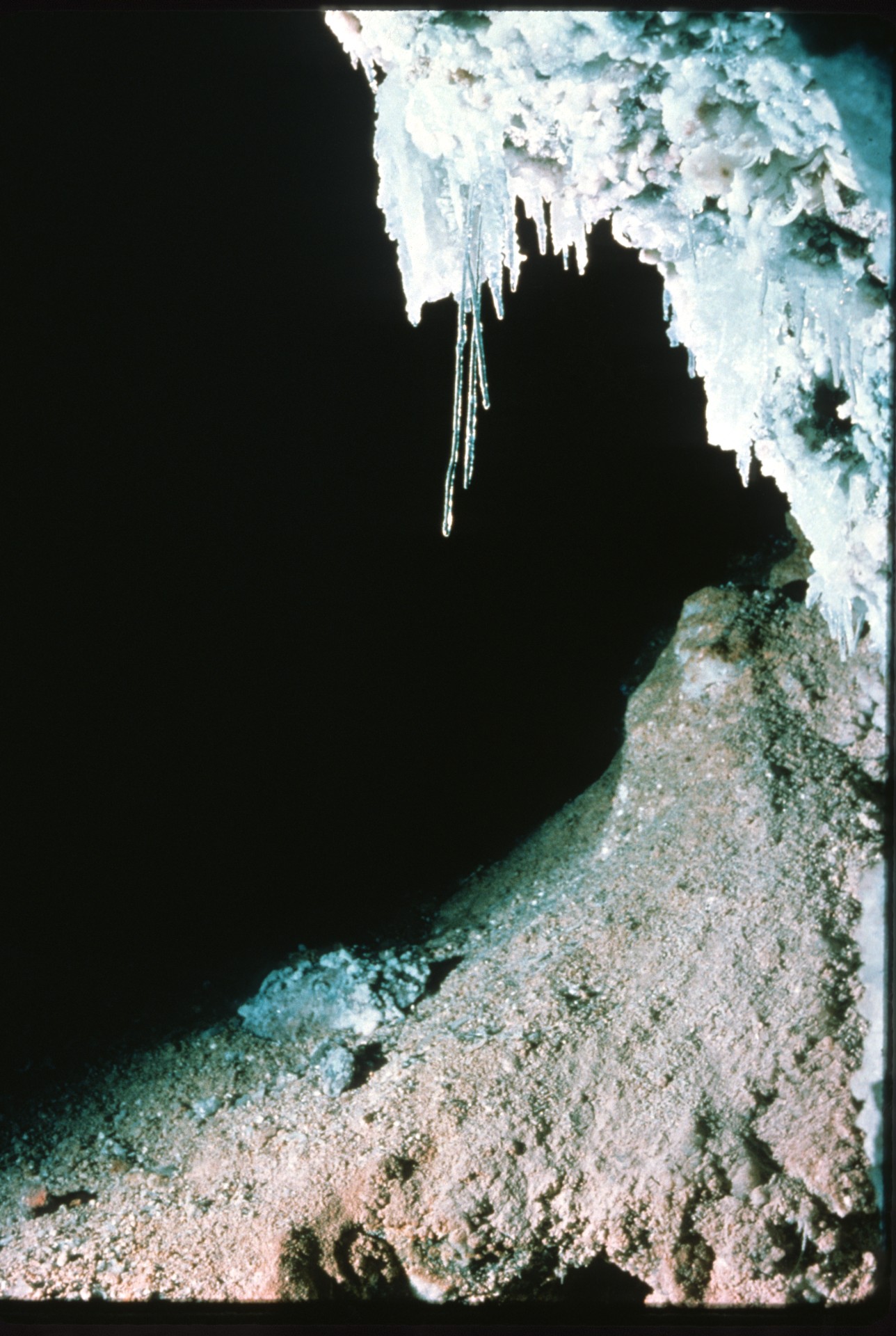 [Speaker Notes: But in either case, sometimes nature, if left alone, will allow some rejuvenation over a period of time as seen in this series of photos of delicate selenite formations.]
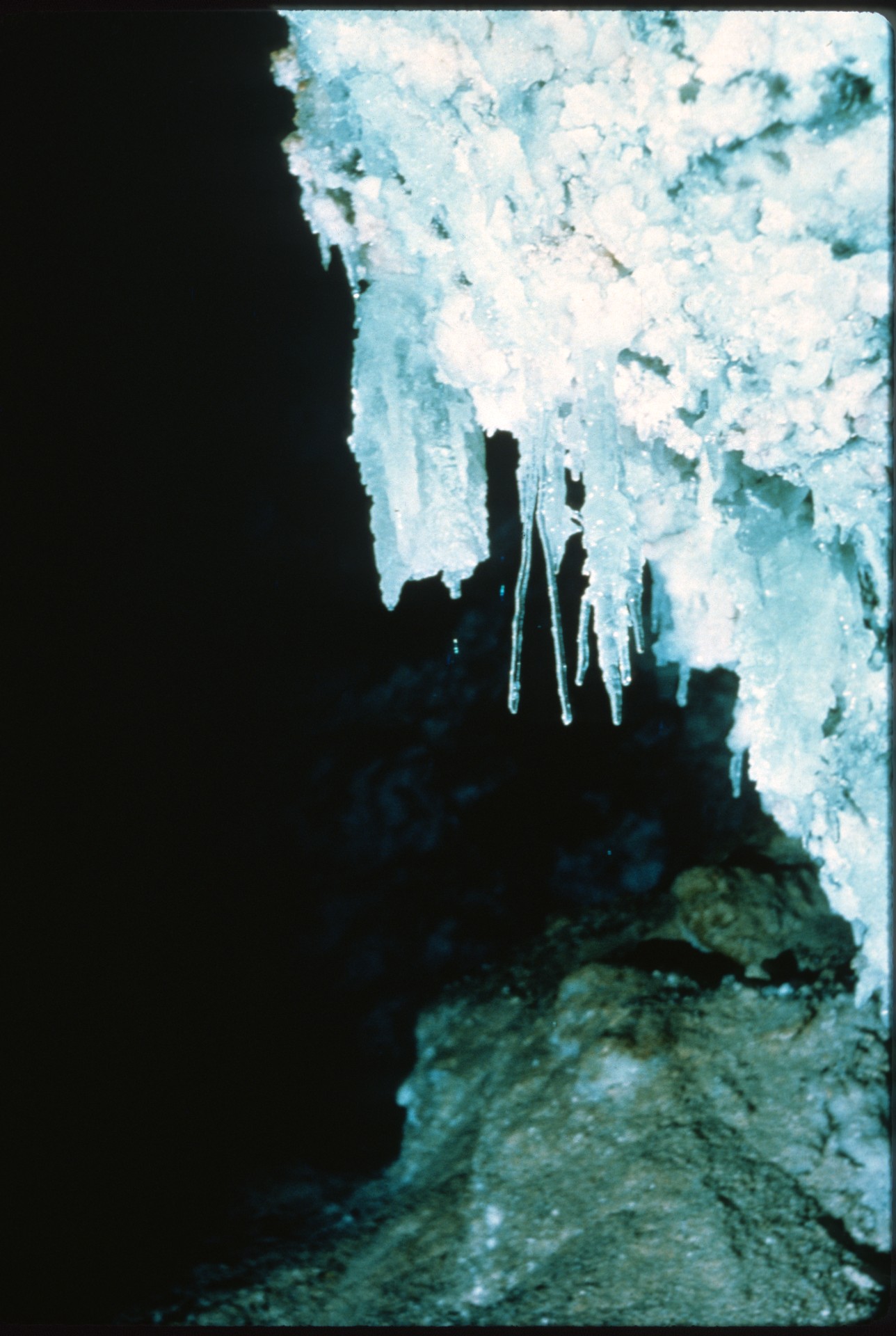 [Speaker Notes: After being disturbed.]
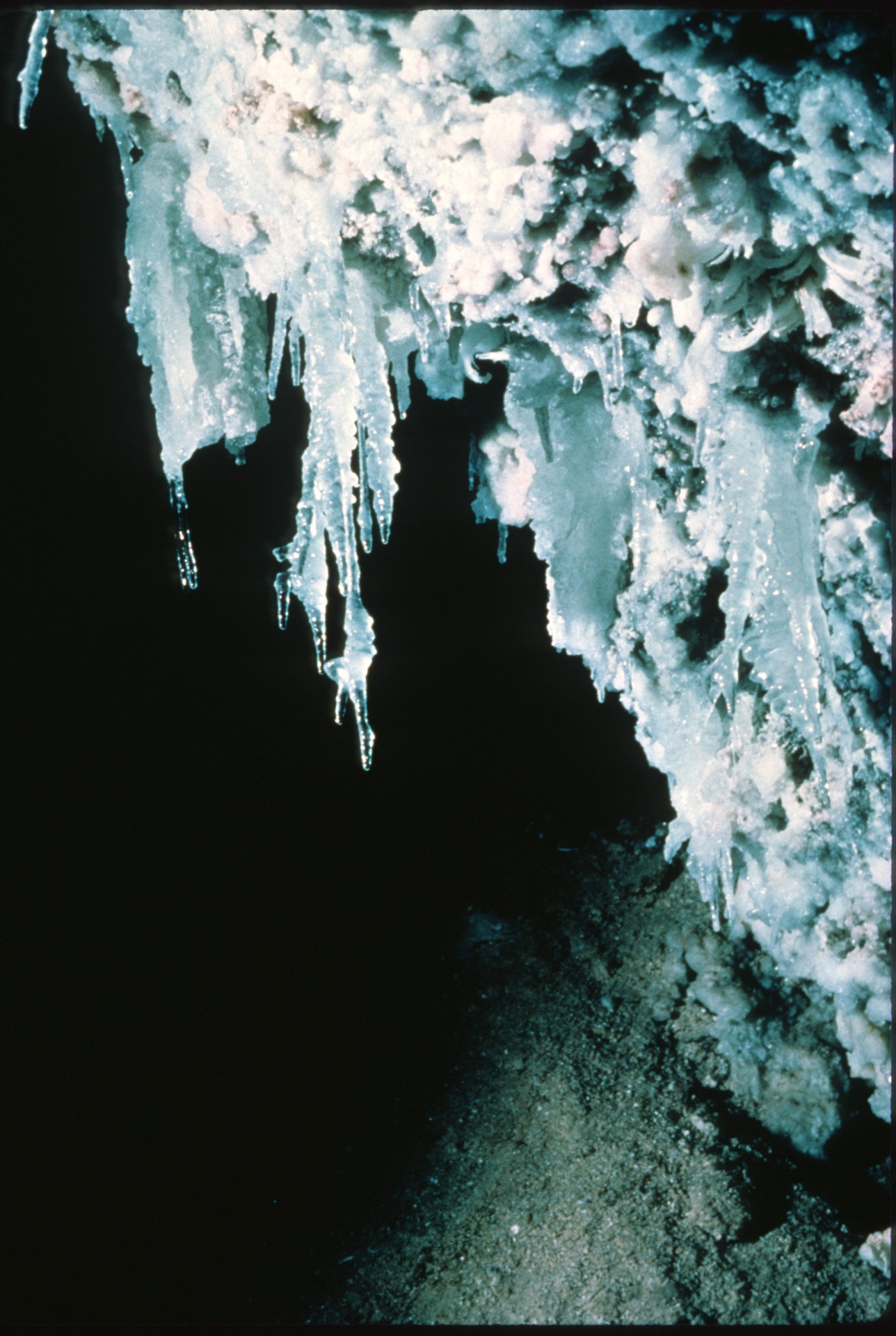 [Speaker Notes: Beginning of regrowth only a few months later.]
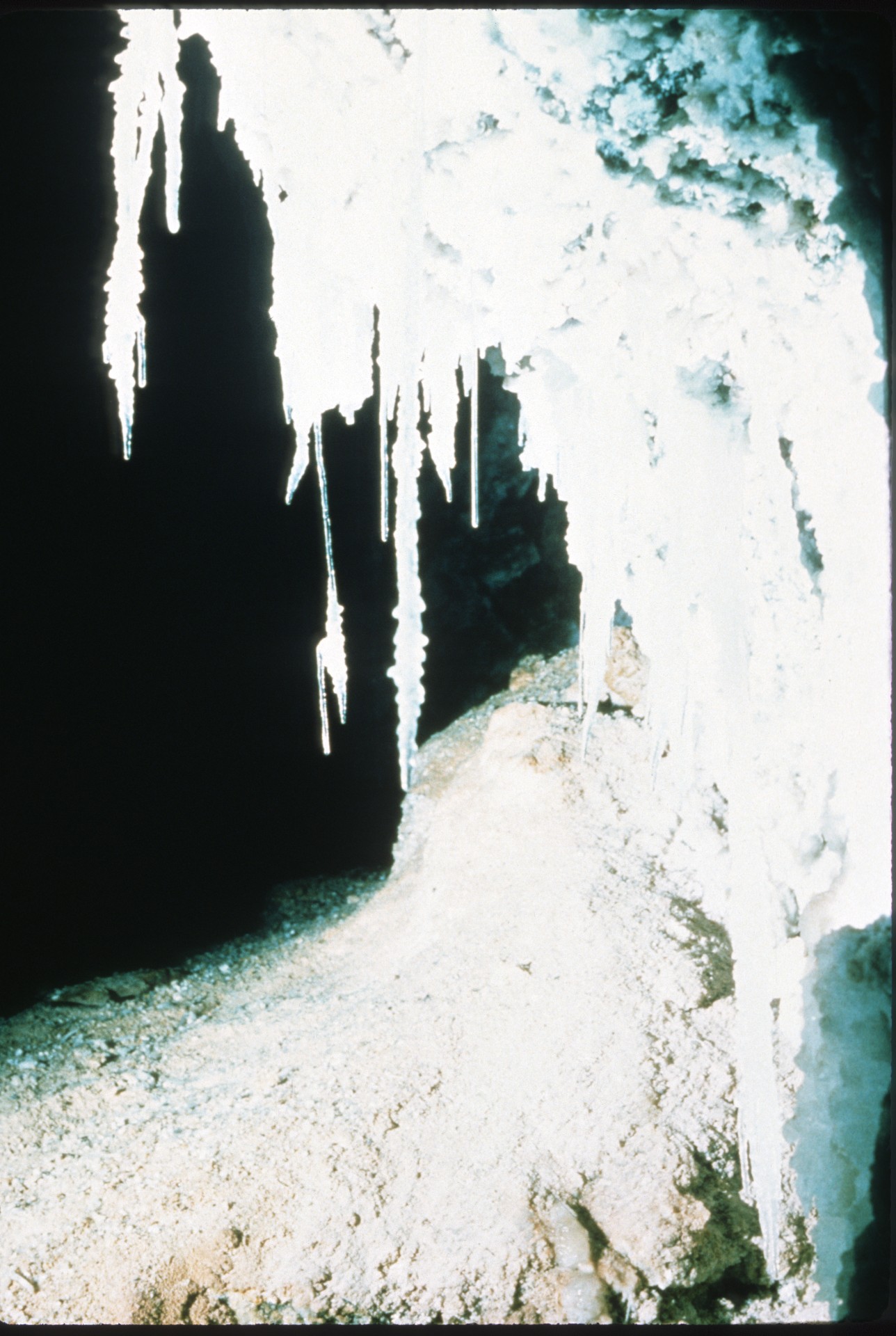 [Speaker Notes: Continuation of regrowth.]
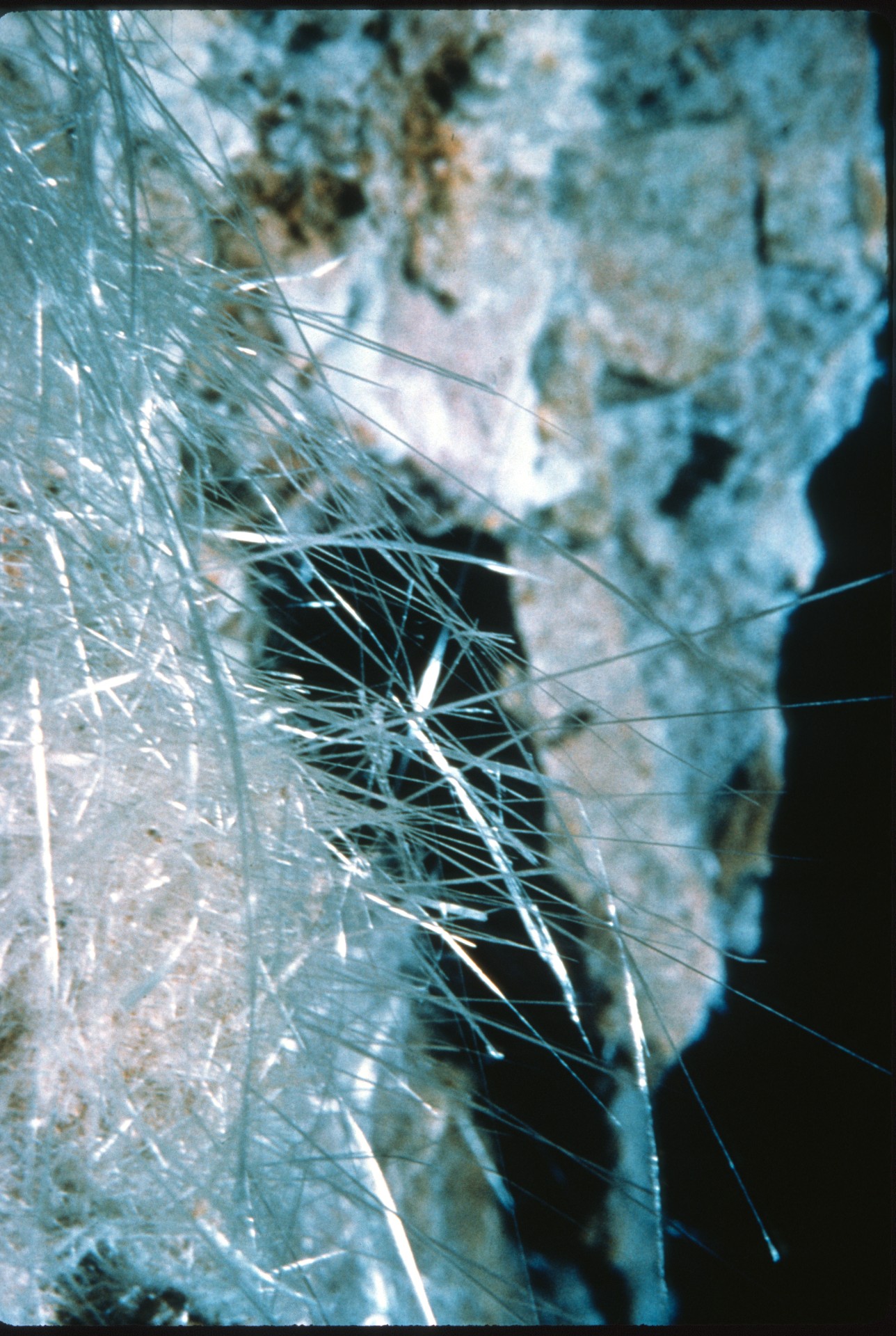 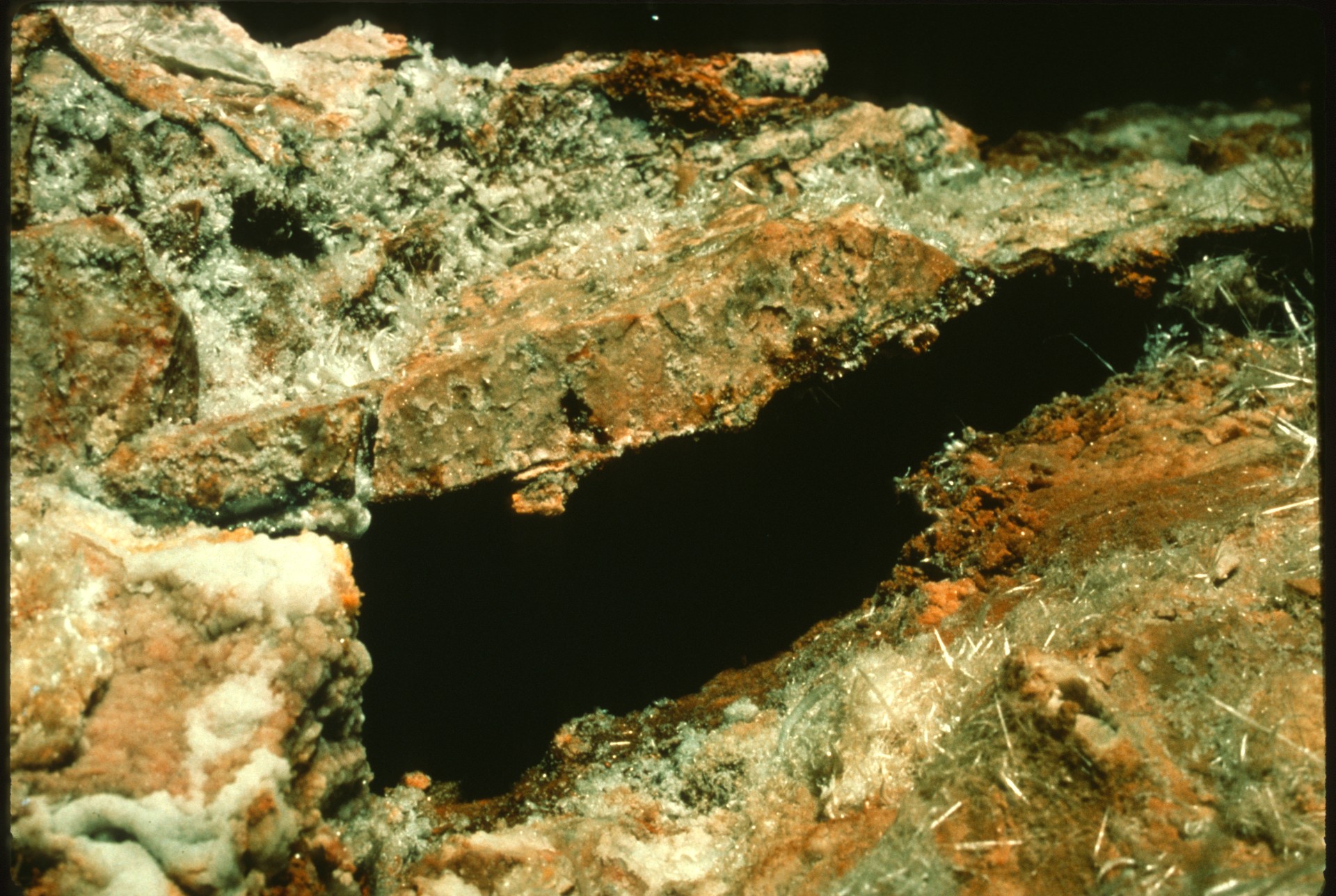 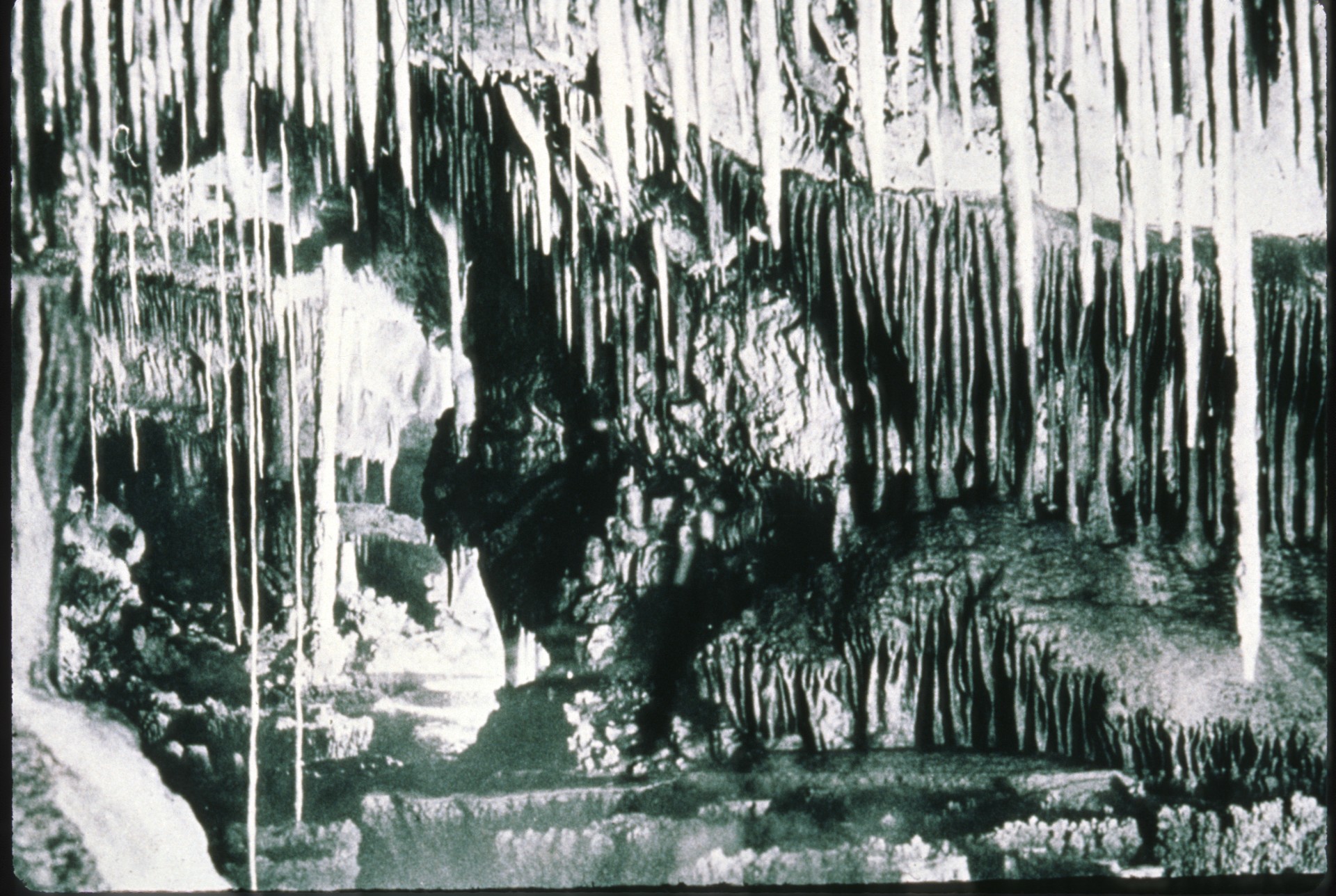 [Speaker Notes: This photo was taken in 1934 in Endless Cave, New Mexico.]
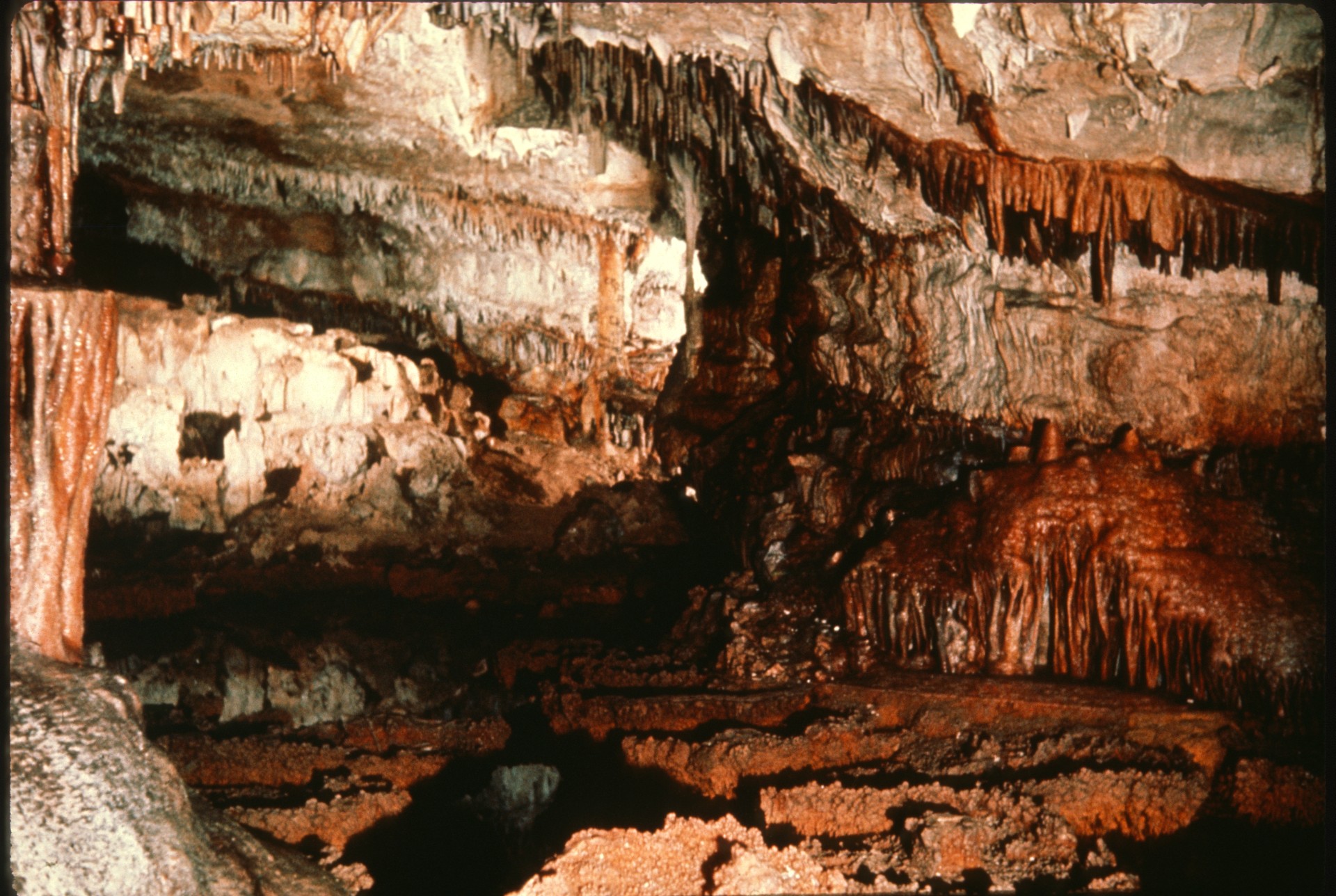 [Speaker Notes: In 1980, this is the same area of Endless Cave after years of souvenir taking and vandalism.]
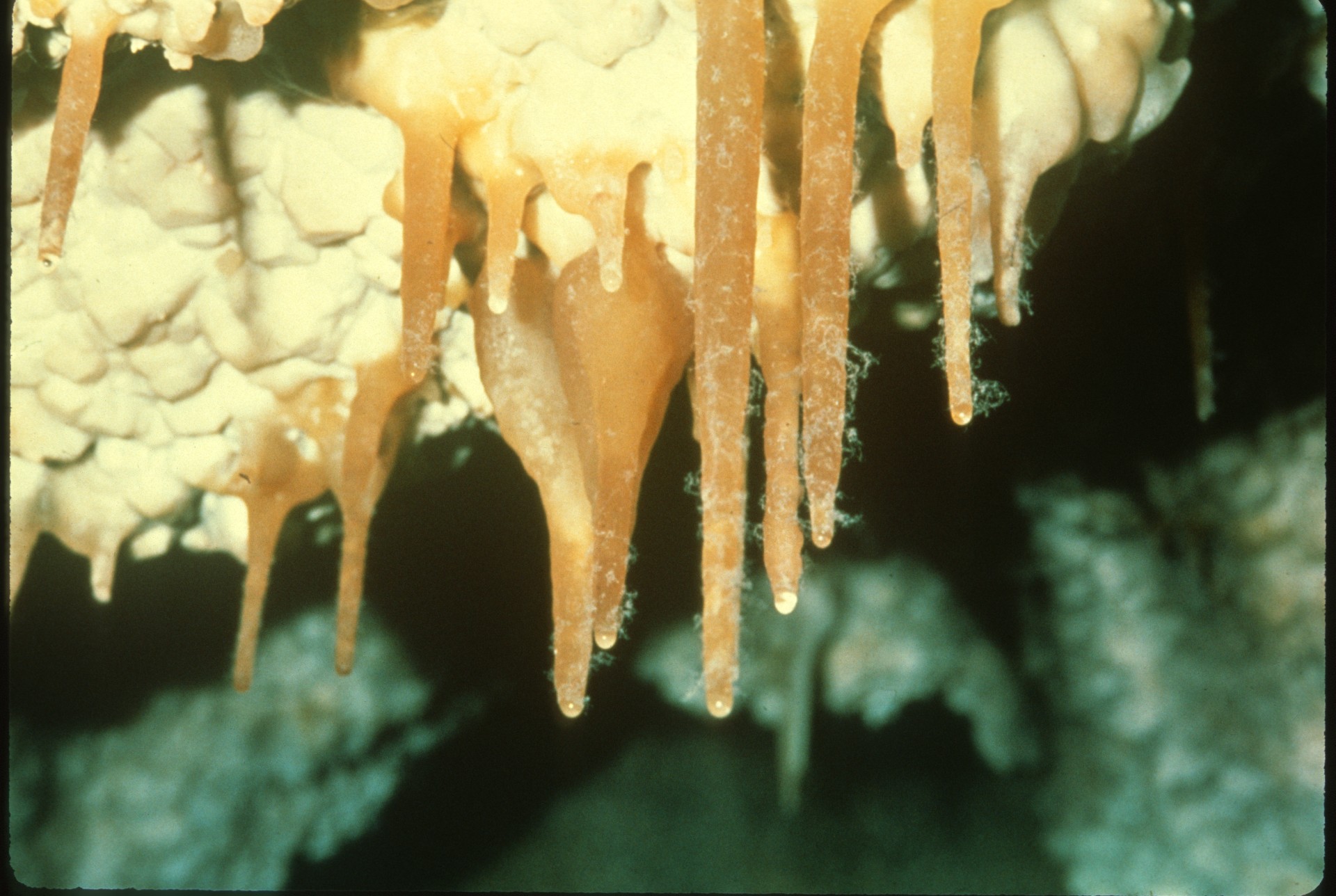 [Speaker Notes: Now we move on to a restoration problem many may not be aware of: lint. Here are dramatic photos taken in Jewel Cave, South Dakota, of lint caught on formations.]
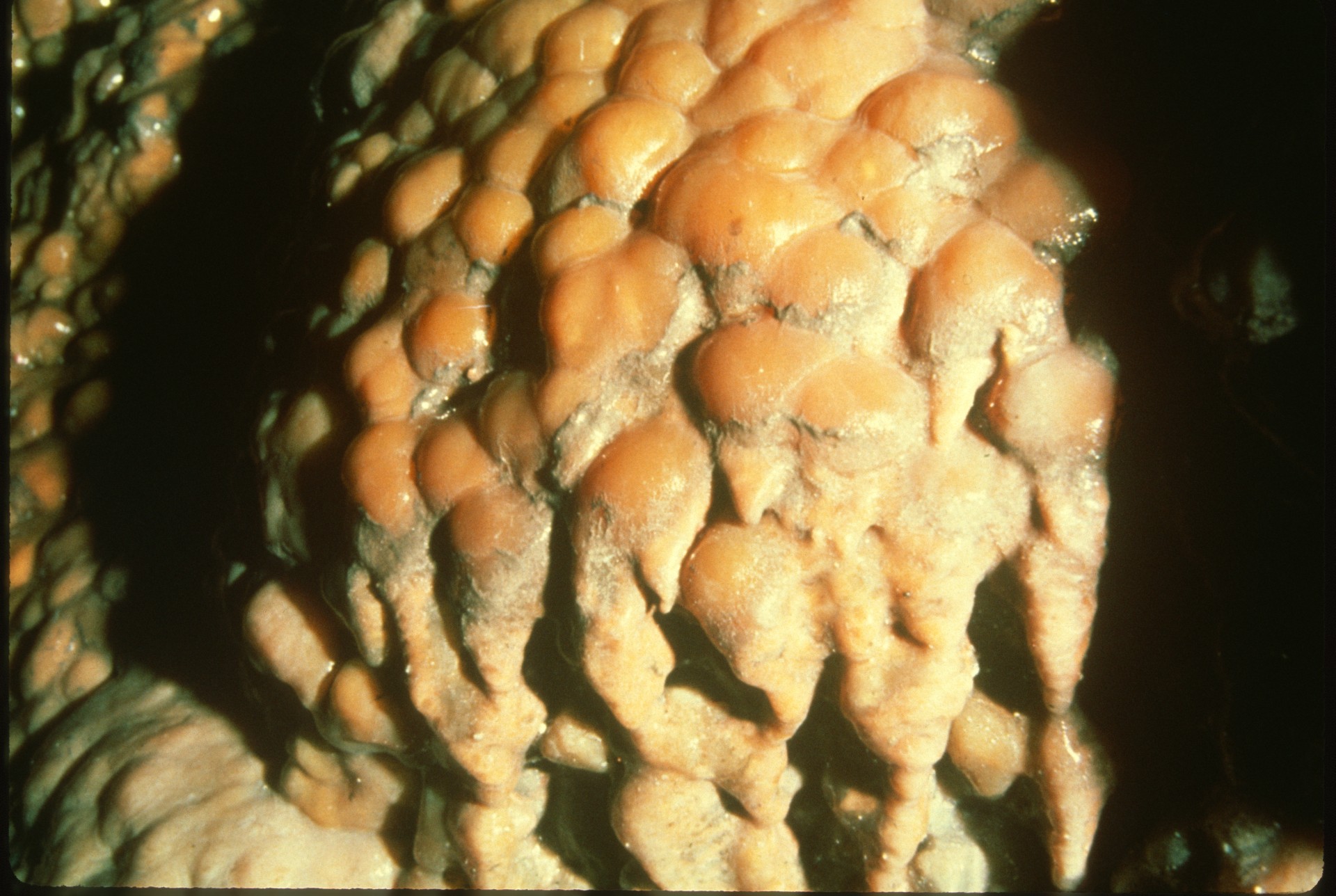 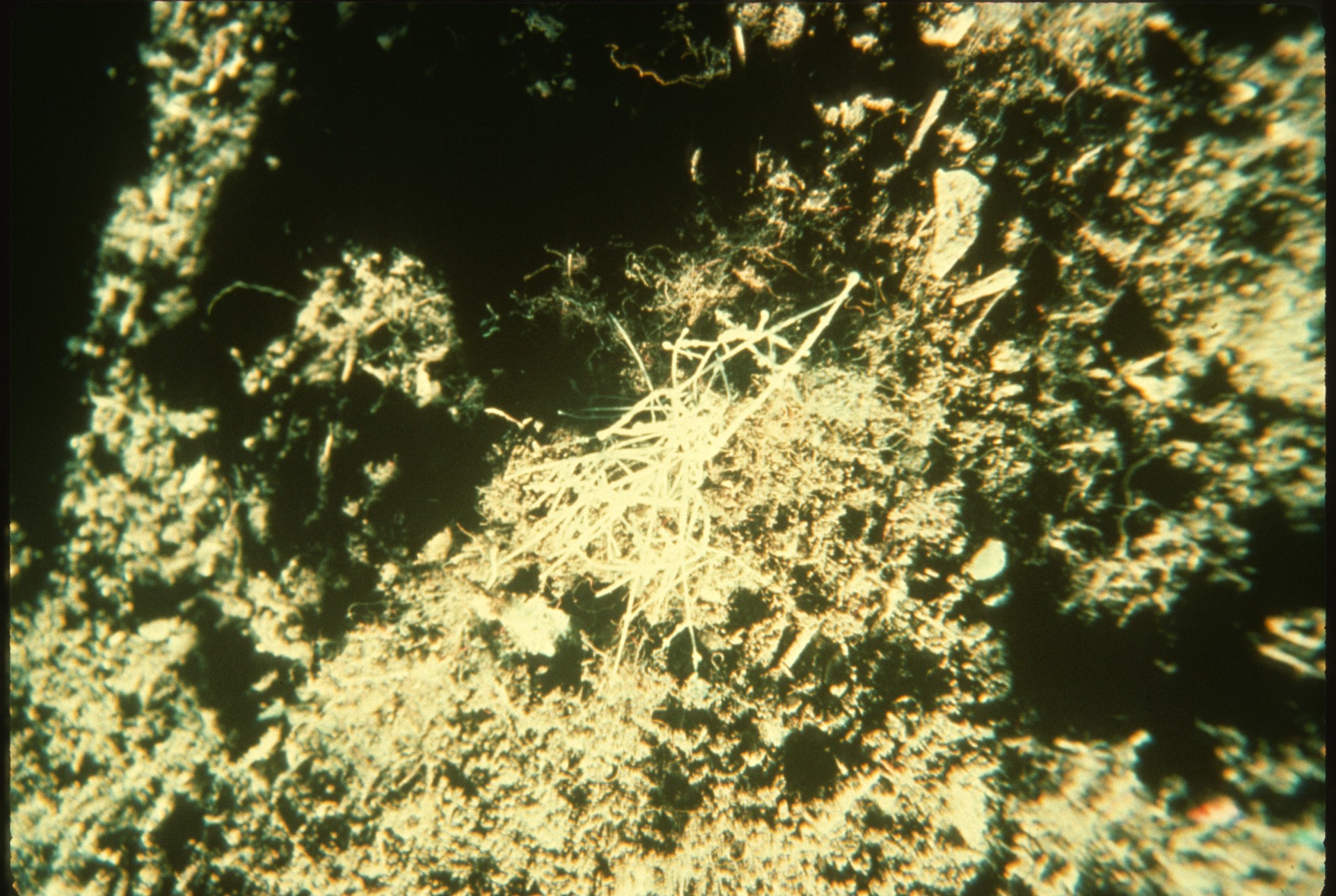 [Speaker Notes: Here we see a new formation which is growing on top of existing lint.]
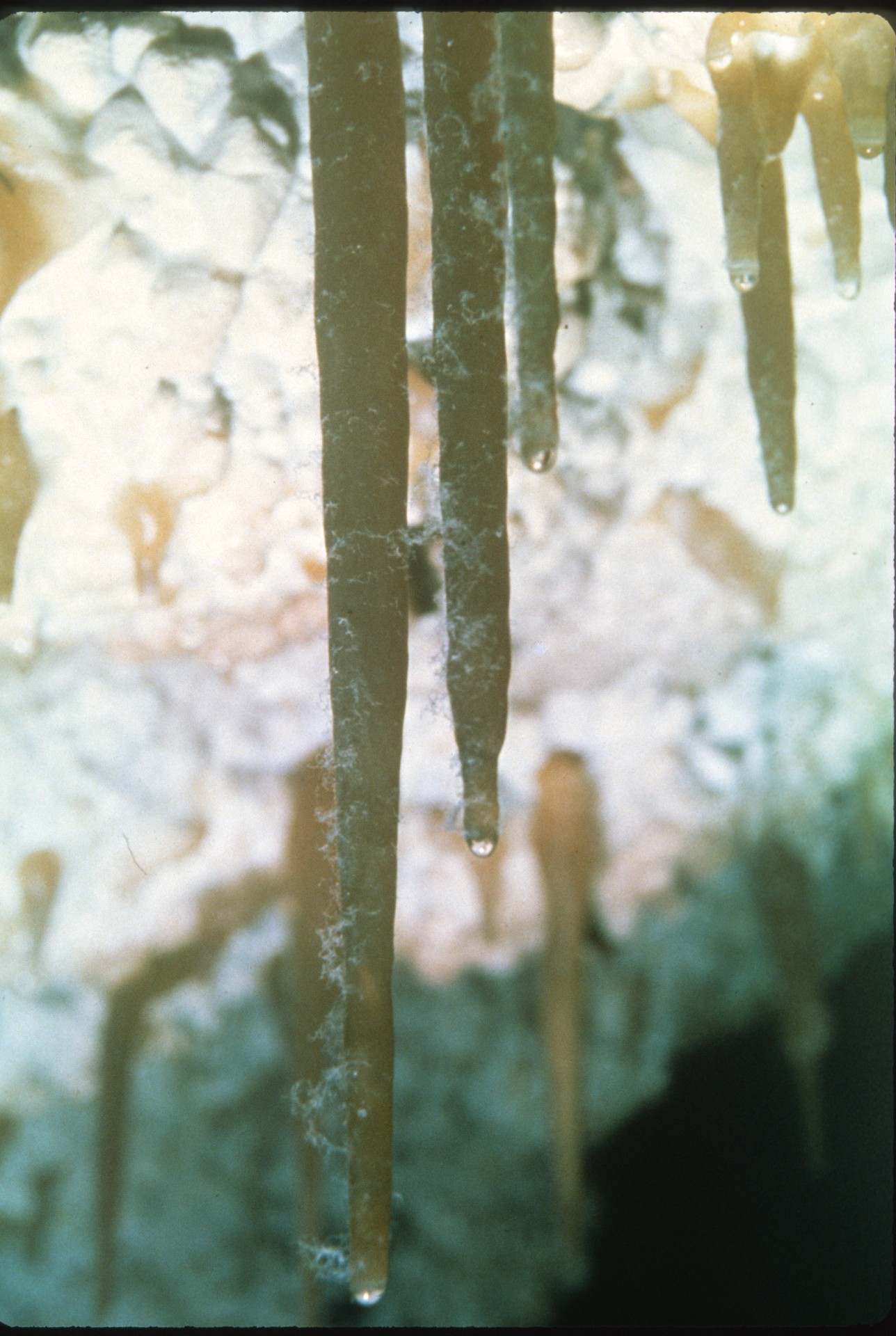 [Speaker Notes: Other formations at Jewel with lint attached. Perhaps a new cave formation? Linttites! Just kidding, folks!]
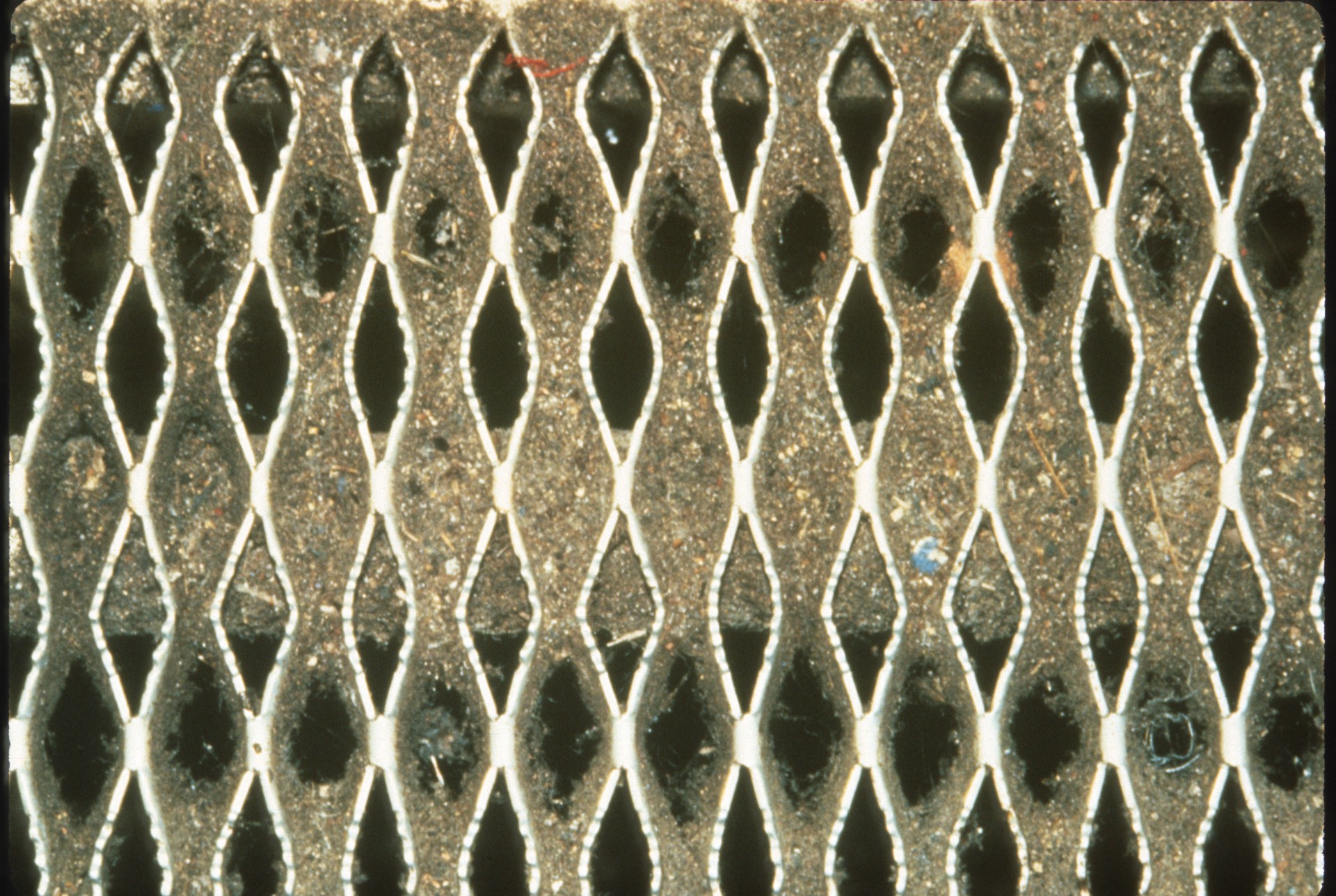 [Speaker Notes: Notice the debris and lint accumulating on the step.]
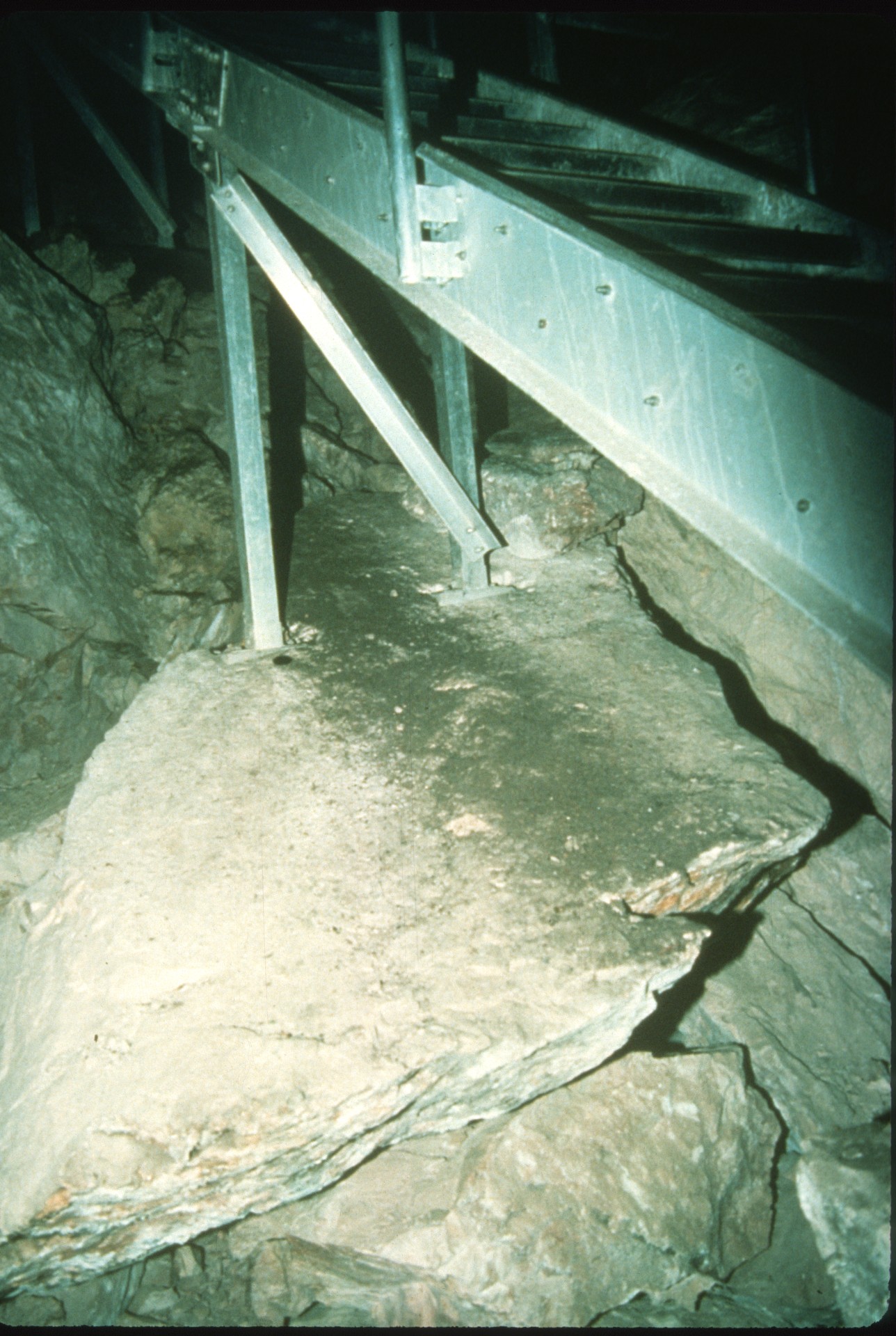 [Speaker Notes: Notice the debris and lint accumulating under the stairs on the cave floor. These photos were taken before a cleaning project was completed at Jewel Cave several years ago.]
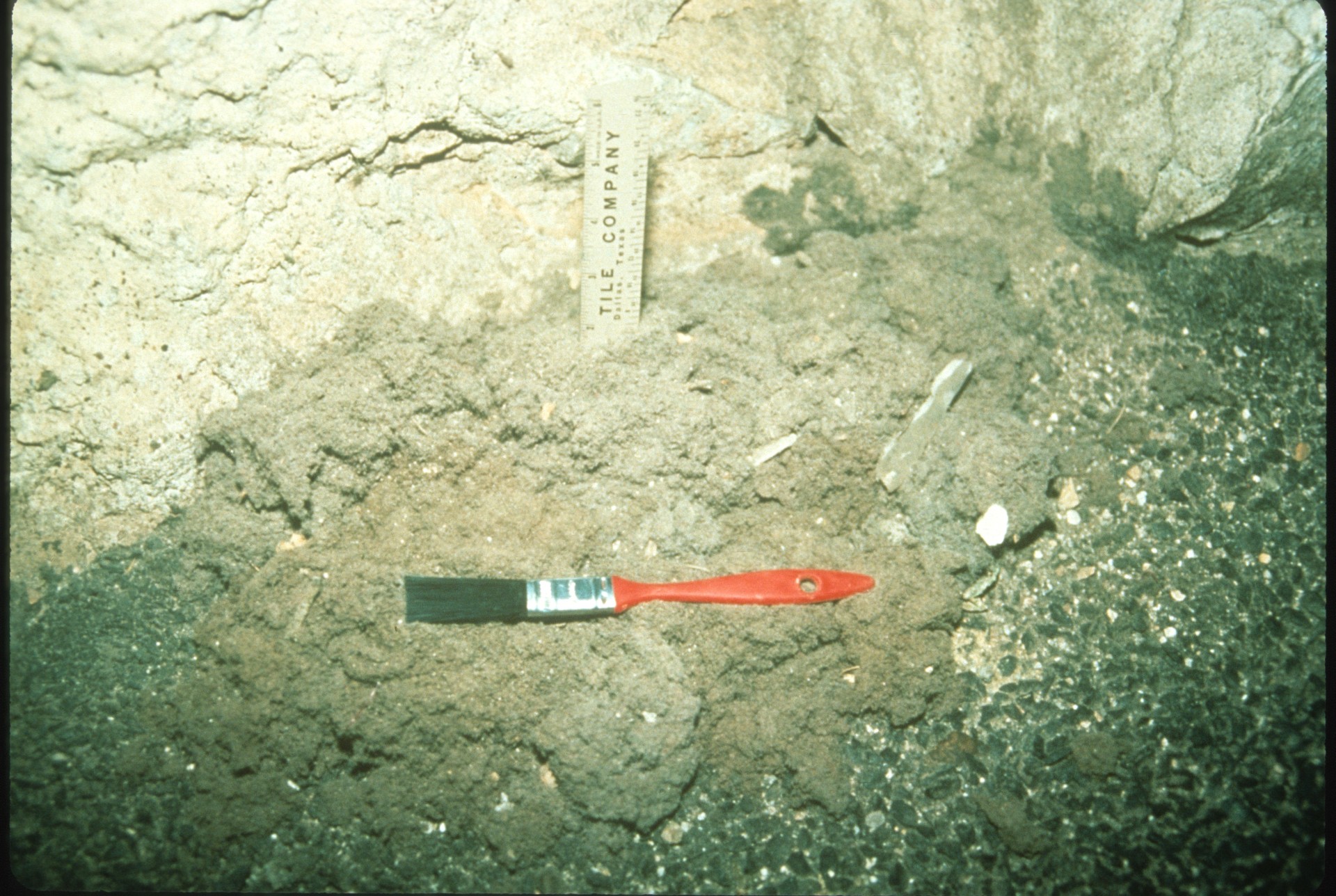 [Speaker Notes: In 1988, Denver Museum of Natural History members and staff completed the first restoration camp devoted entirely to the removal of lint from Carlsbad Cavern, New Mexico. As you can see from this series of photos, the lint was profuse in some areas.]
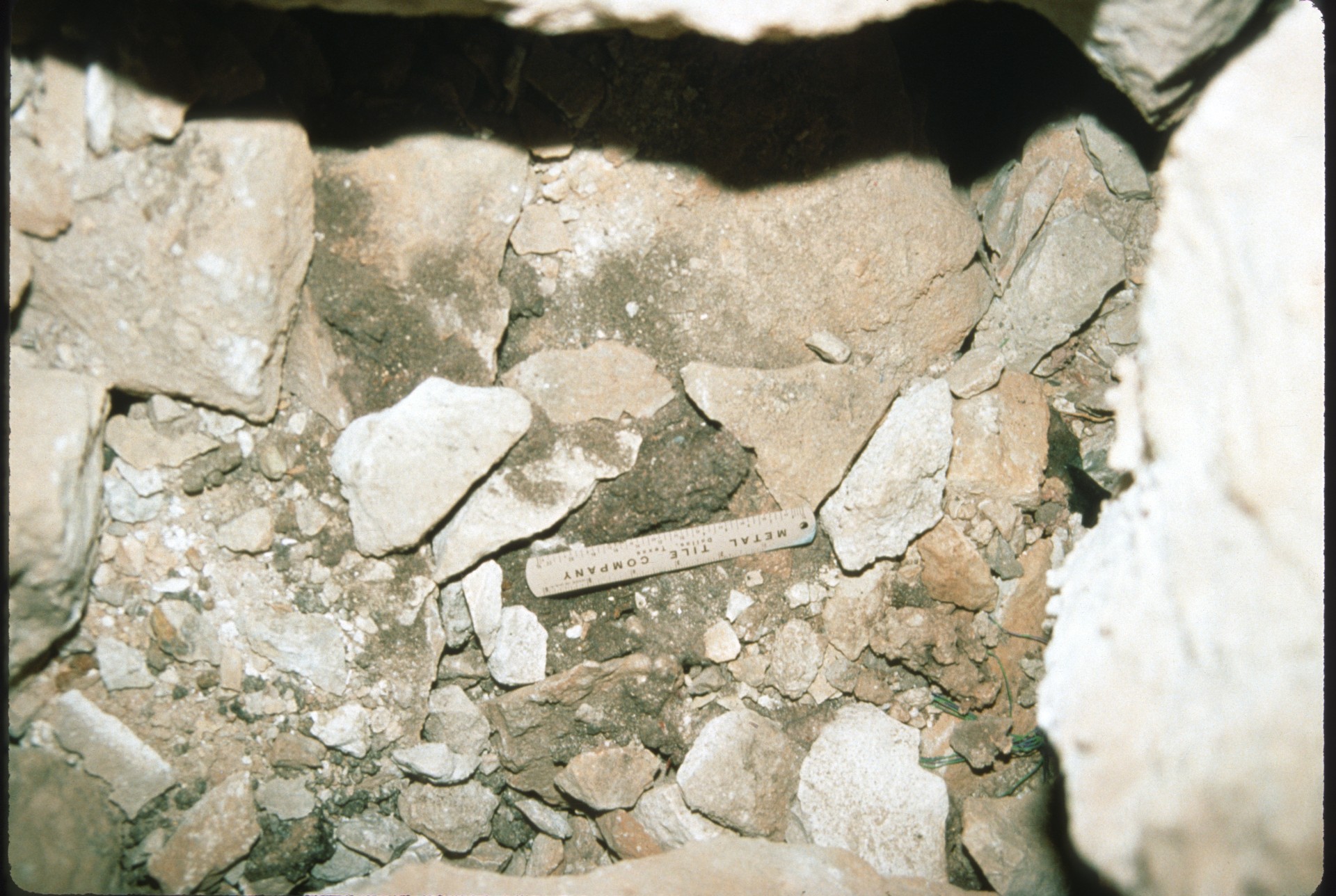 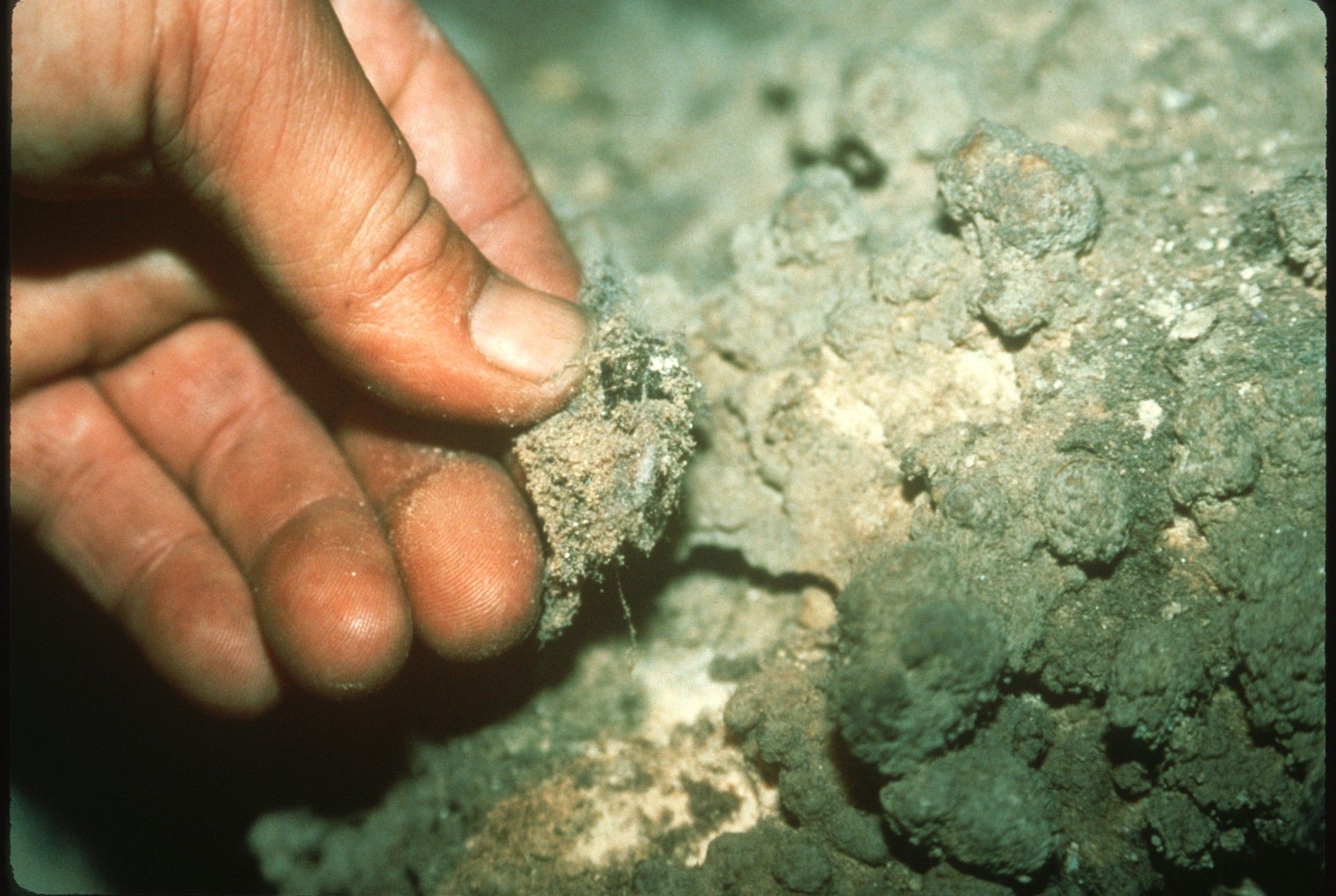 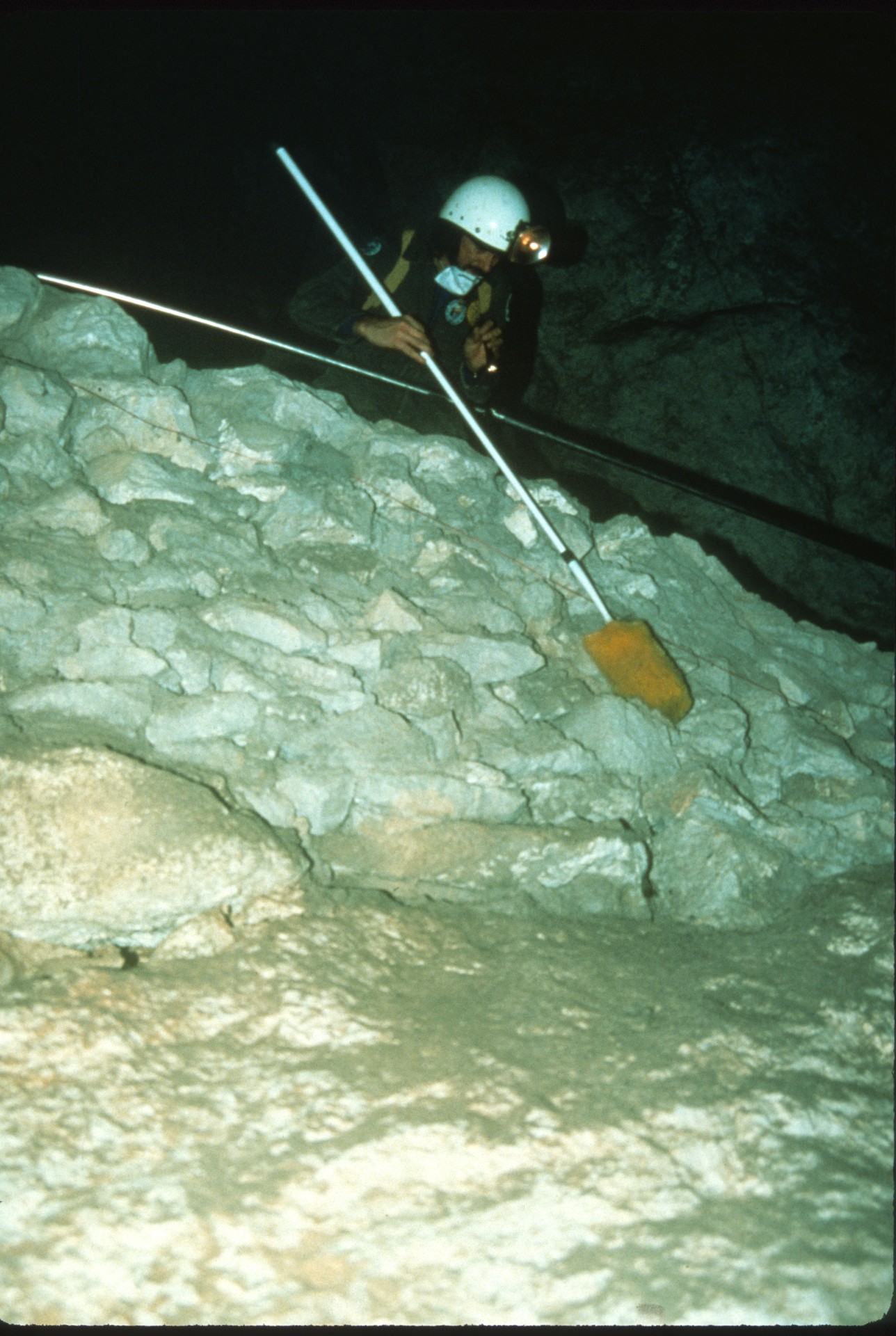 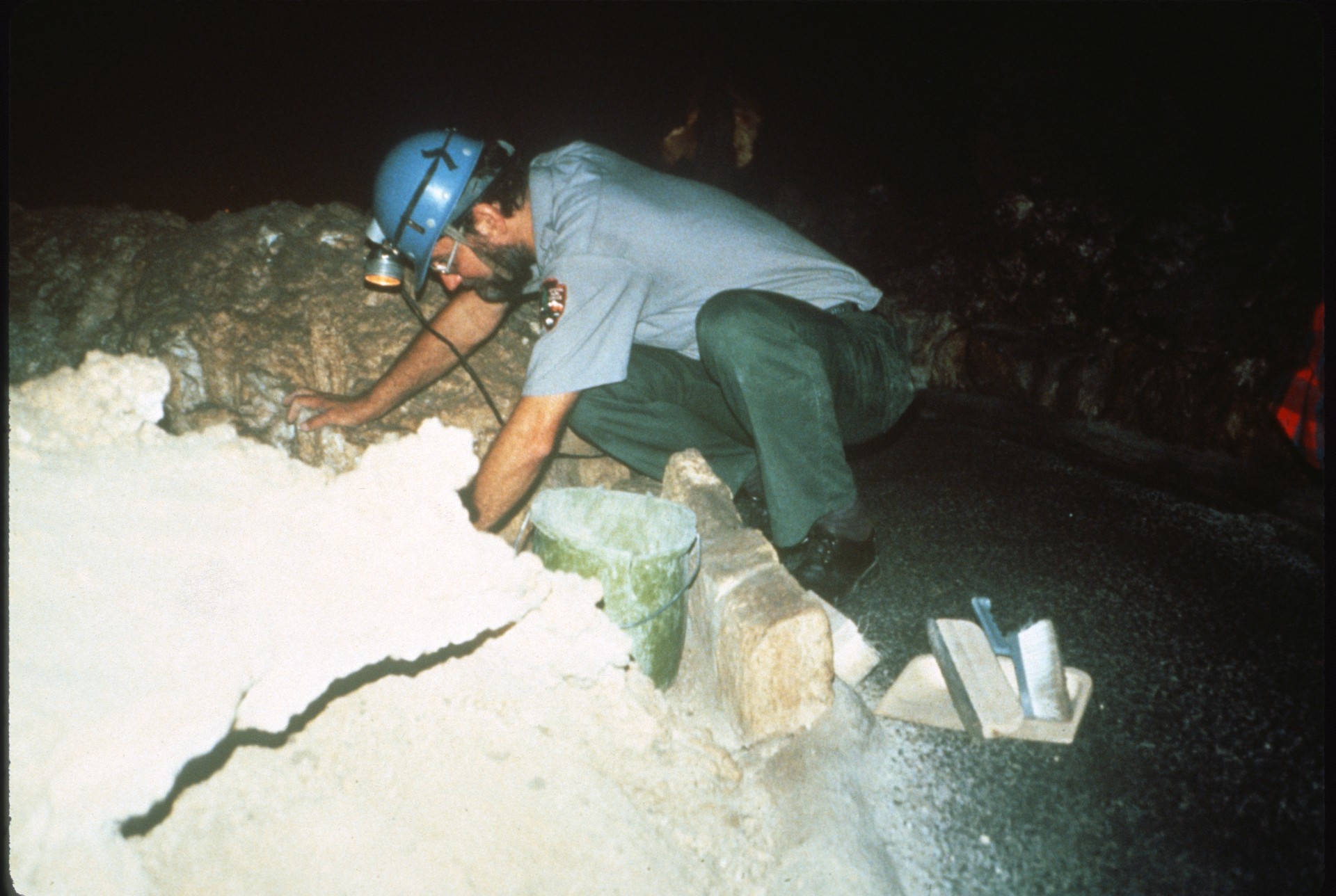 [Speaker Notes: John Roth, Cave Specialist at Carlsbad Cavern until November of 1988, now at Oregon Caves, Oregon, was responsible for the development of this project relating to lint in Carlsbad and also for studies on this impact lint can have on a cave and its environment.]
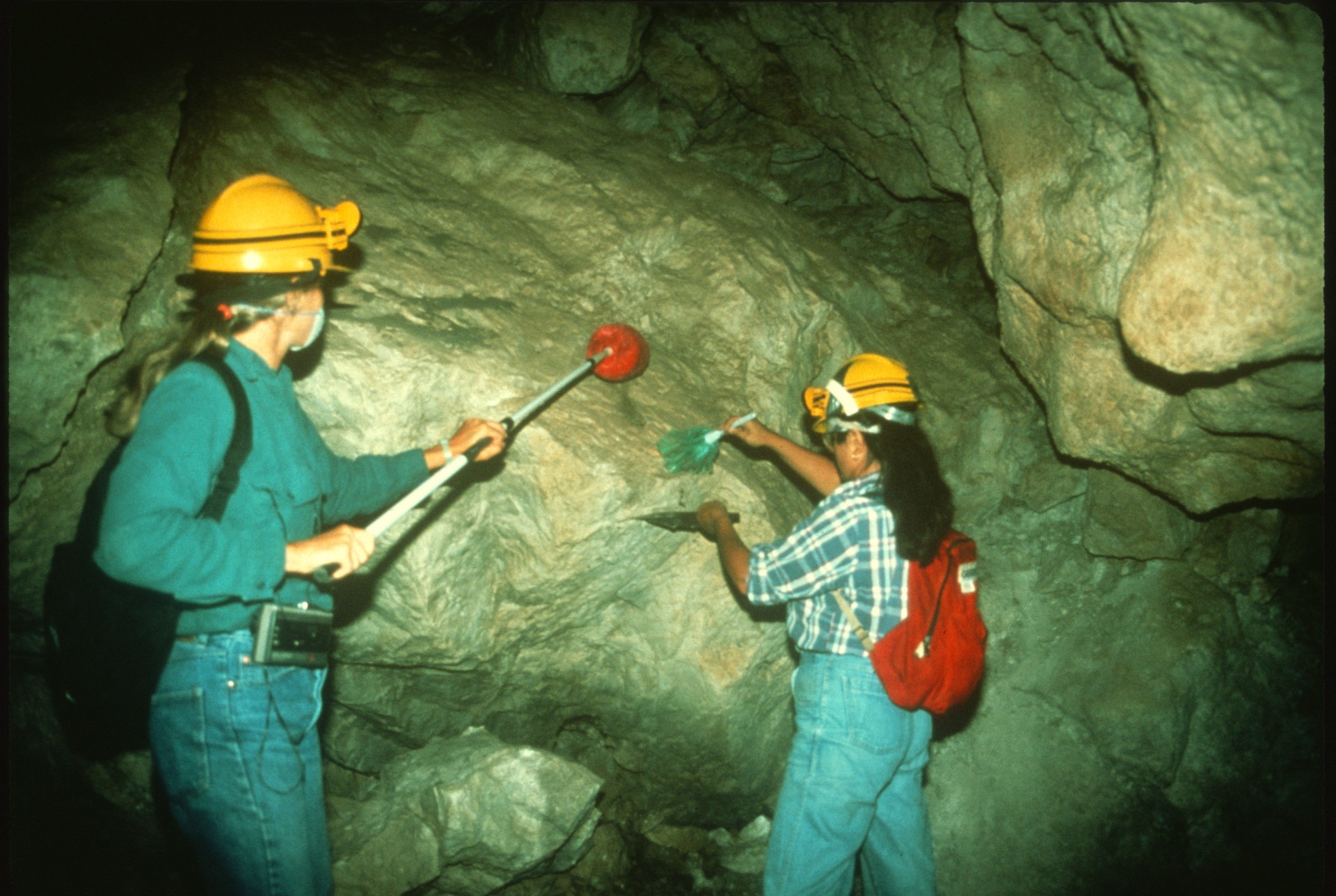 [Speaker Notes: In just four days with 21 Denver Museum members working a total of 400 hours, most of the cave was cleared of visible lint and debris along the trails from the entrance of cave through the “Big Room.” Quite an impressive feat! (Note: No mechanical tools were used.)]
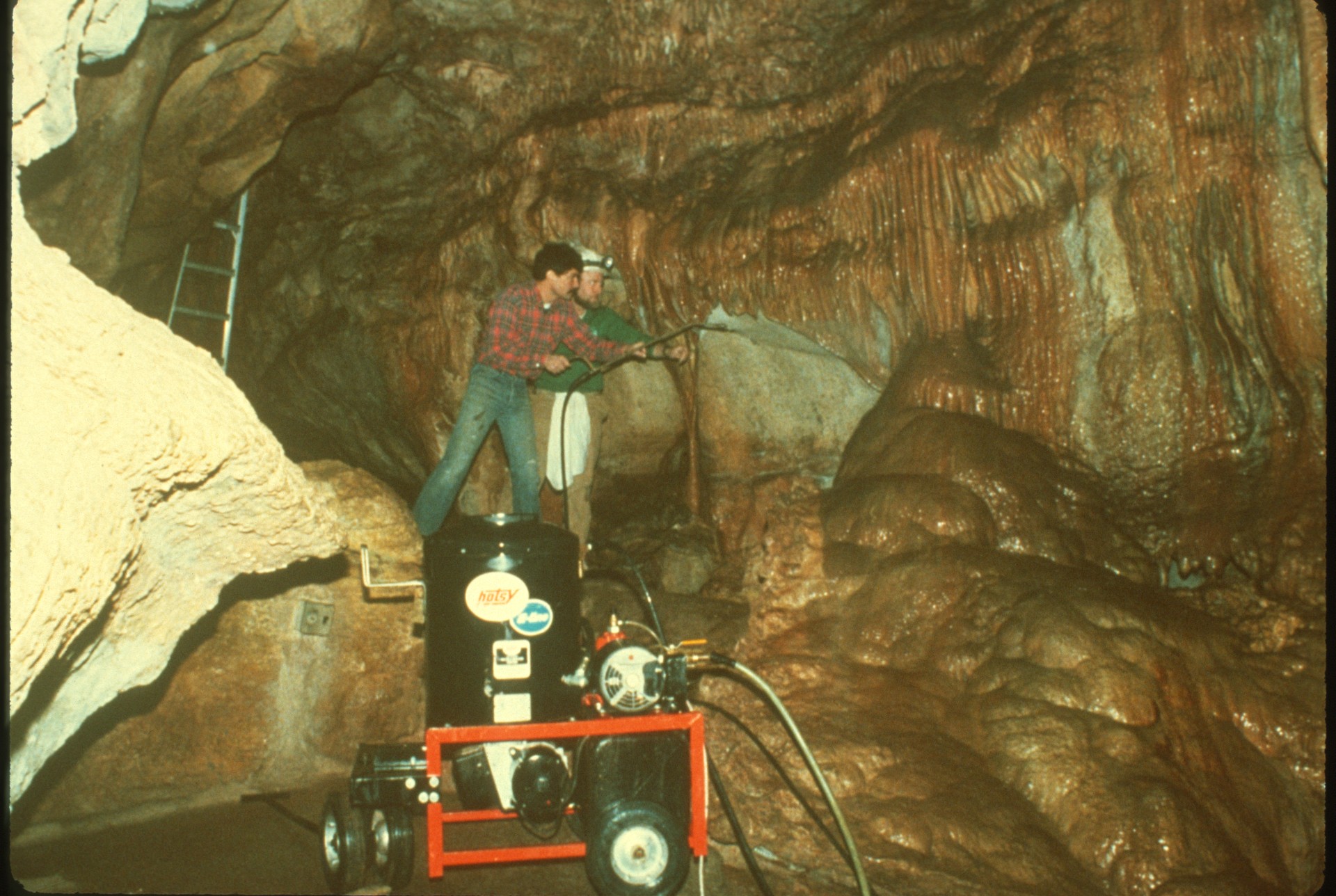 https://www.hotsy.com/en/
[Speaker Notes: At Cave of the Winds in Colorado, some cave cleaning is completed using a mechanical tool called a “Hotsy.” This machine is like a portable car wash. Using plain water and varying degrees of temperature and pressure, managers at Cave of the Winds are able to clean most areas along the commercial trails.]
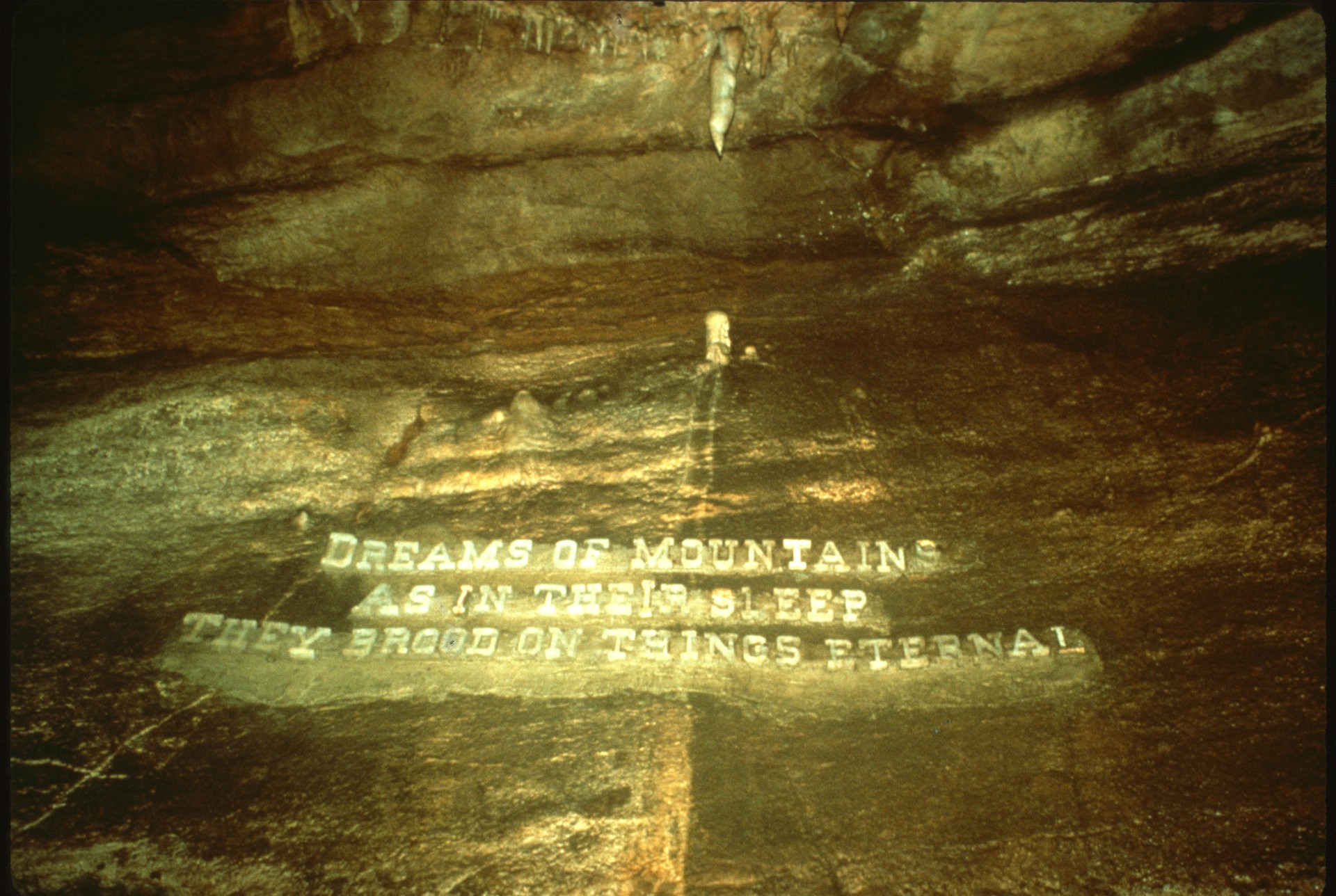 [Speaker Notes: Here is a nice before and after view utilizing the “Hotsy” machine in Cave of the Winds.]
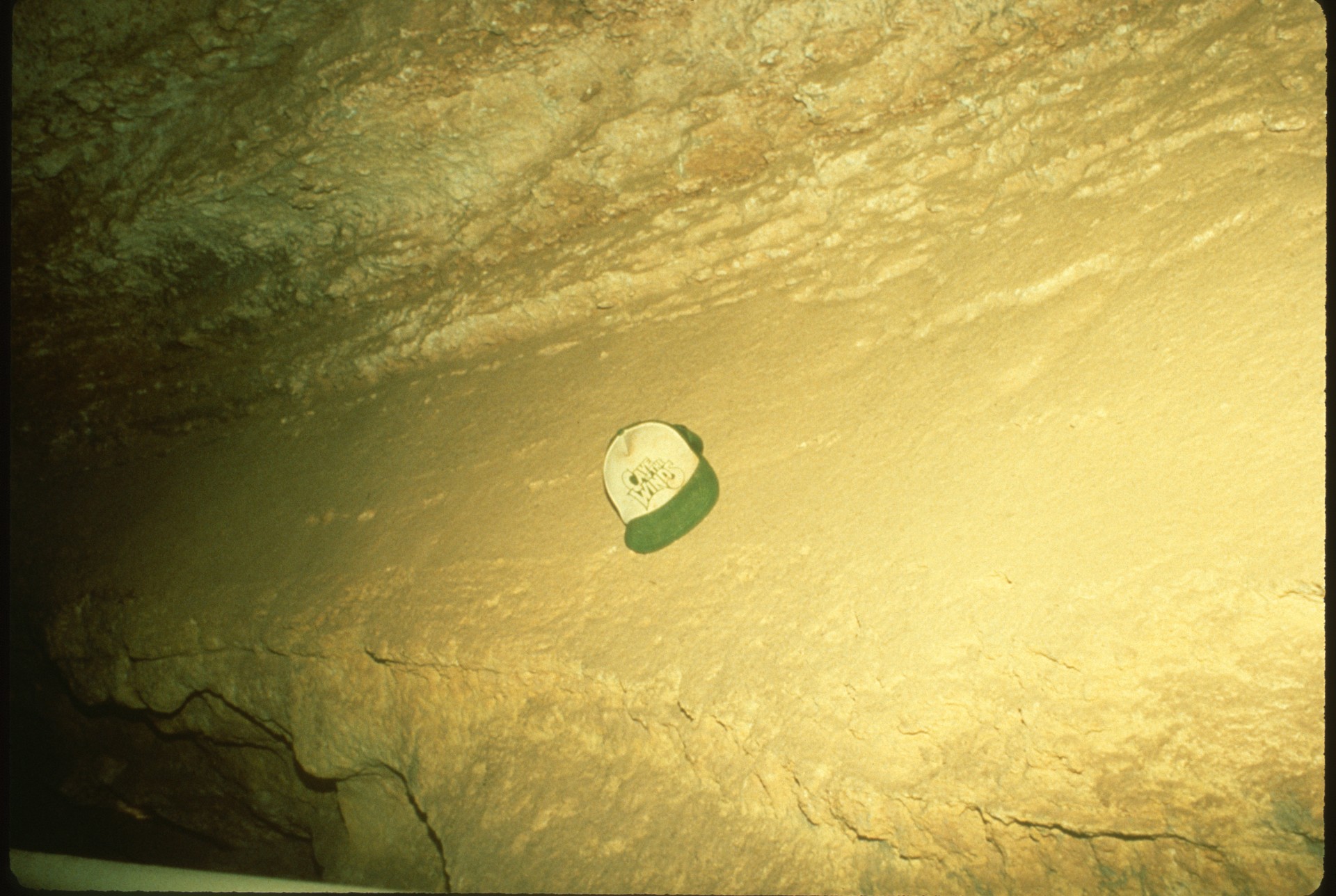 [Speaker Notes: Before]
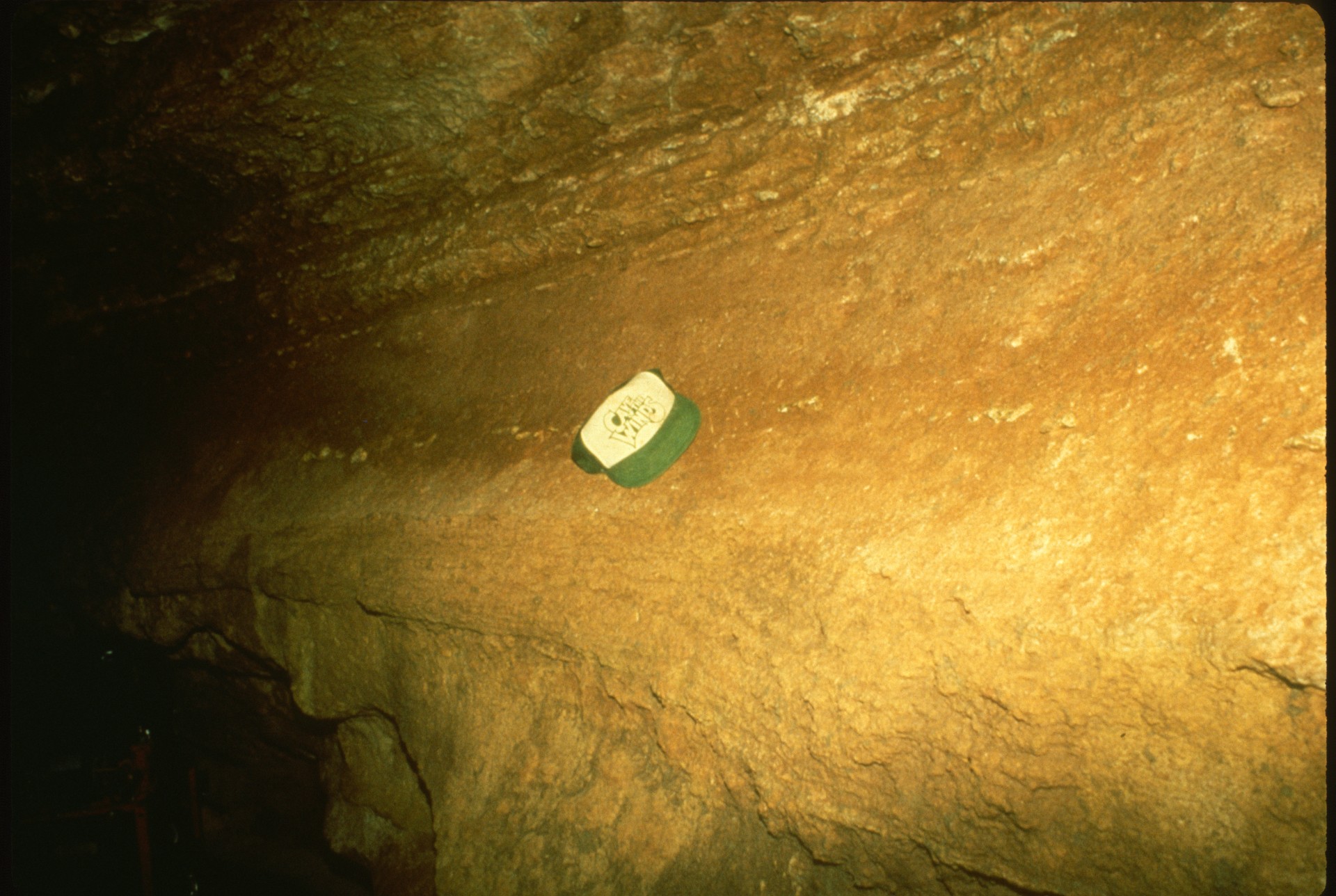 [Speaker Notes: After]
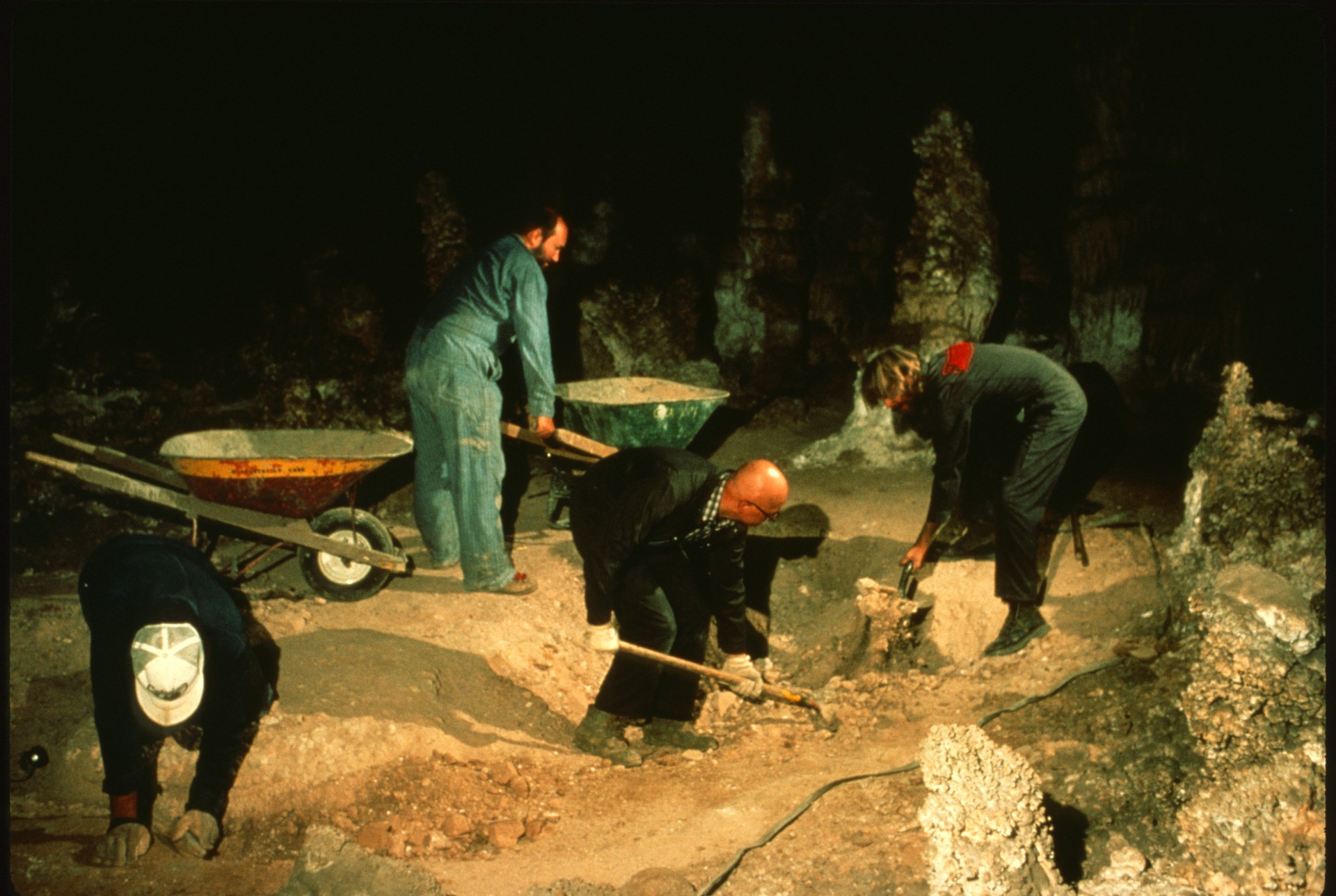 [Speaker Notes: For years Carlsbad Cavern National Park has been in the forefront of cave restoration projects. Here are a few shots taken during the 1987 restoration showing reclamation of cave floors after the removal of an old trail built in the 1930s.]
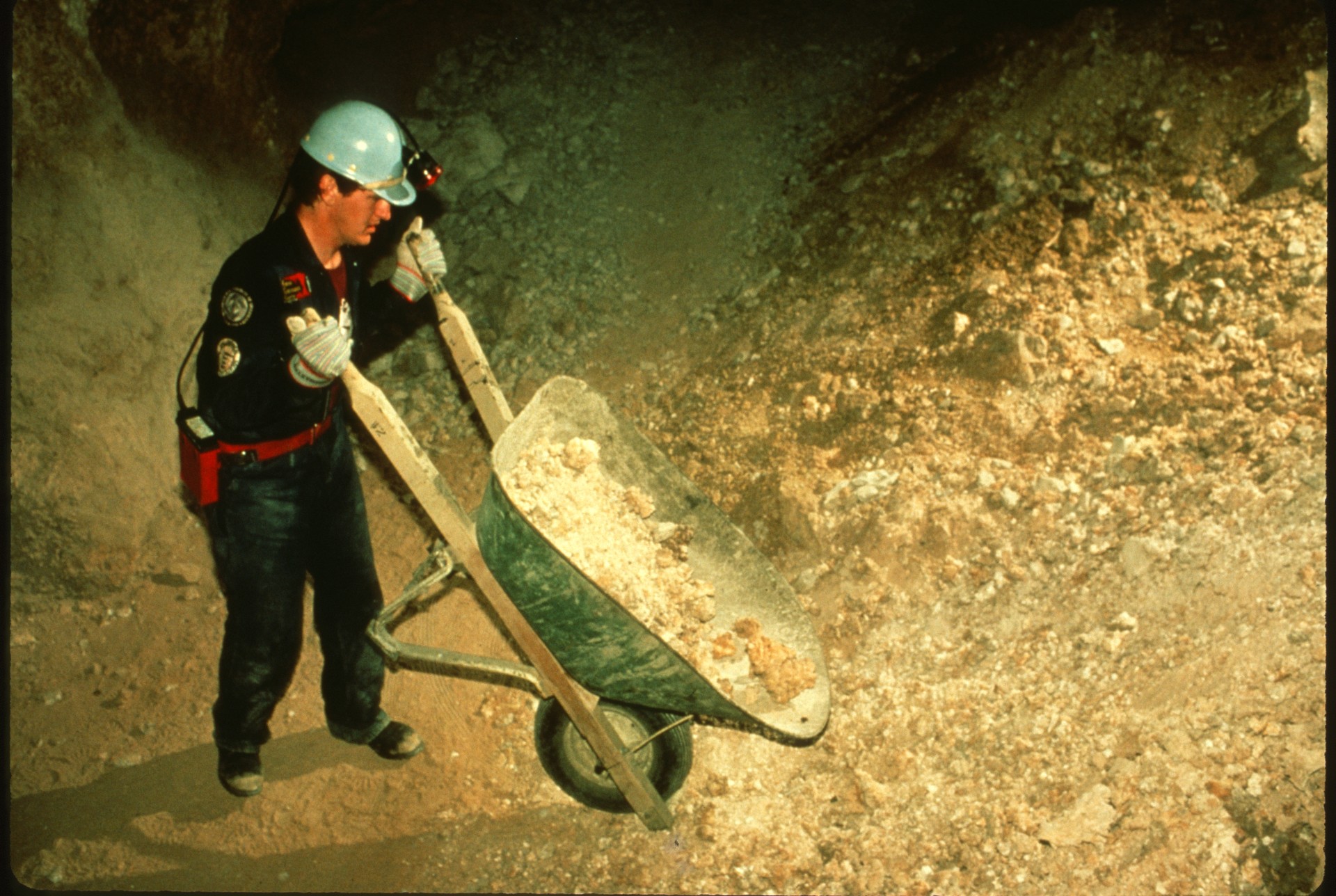 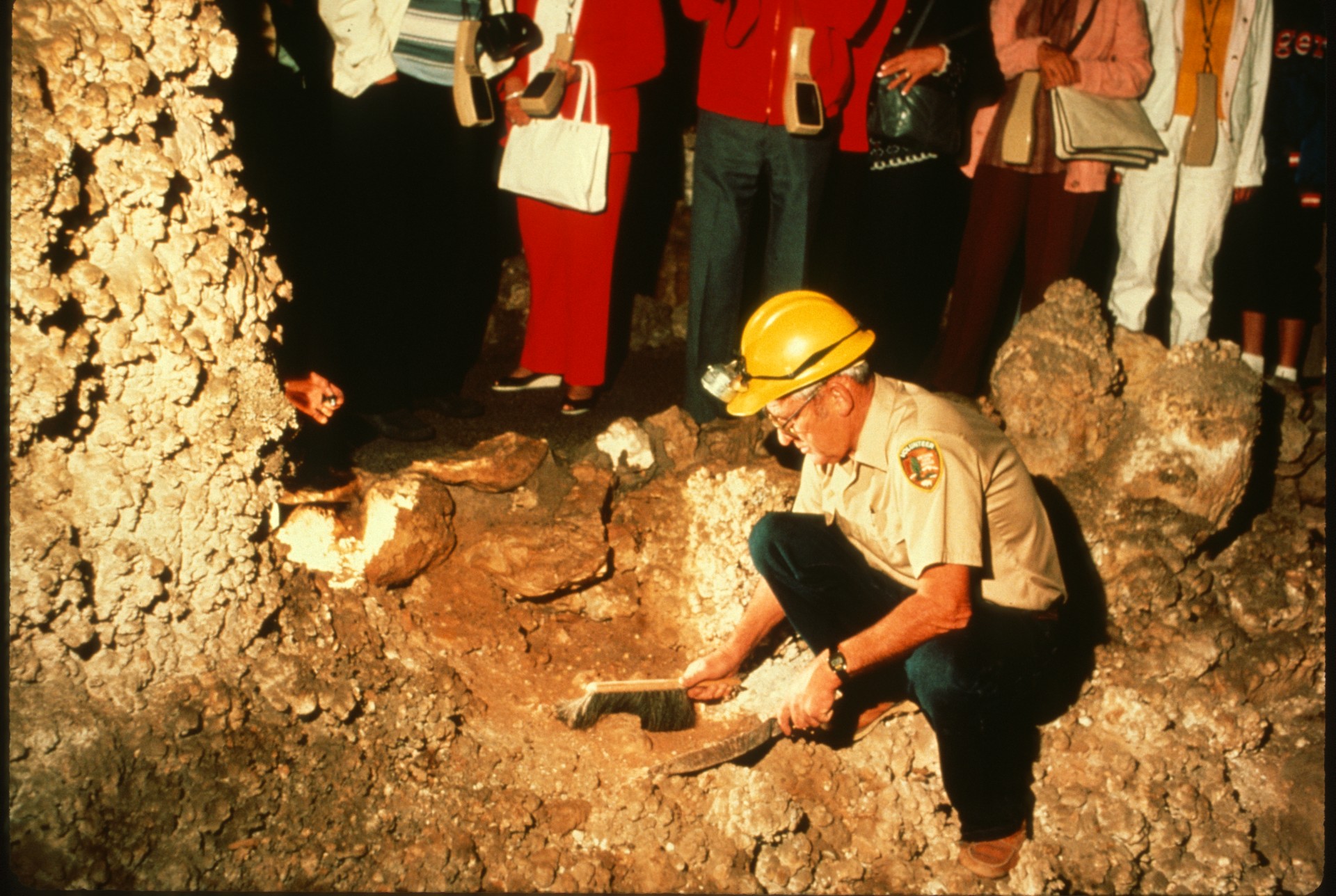 [Speaker Notes: Restoration work can take place during hours of visitation, giving visitors a chance to see how important the work is. It also gives cave management a chance to explain about the importance of cave maintenance and allows for a conservation message to be given.]
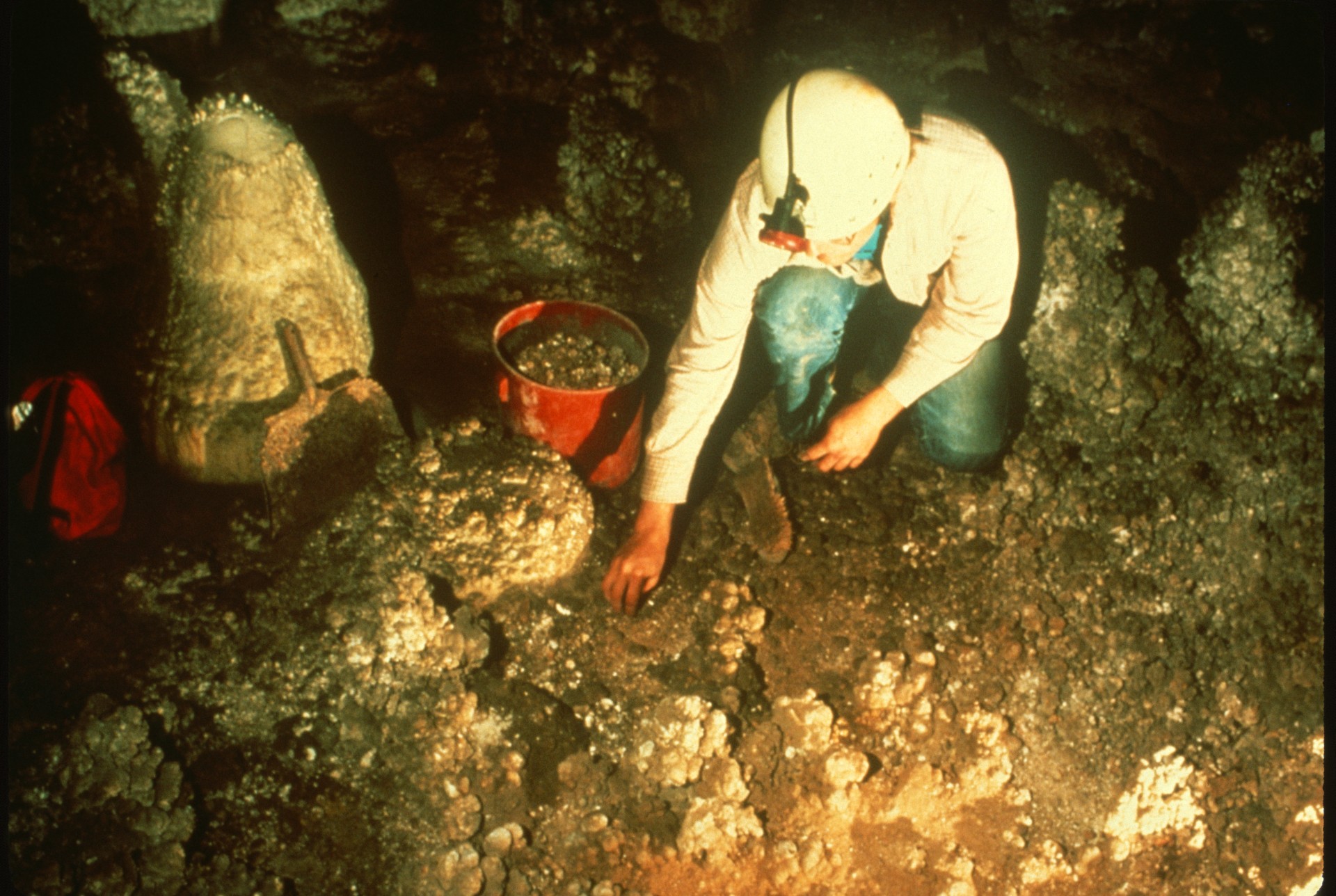 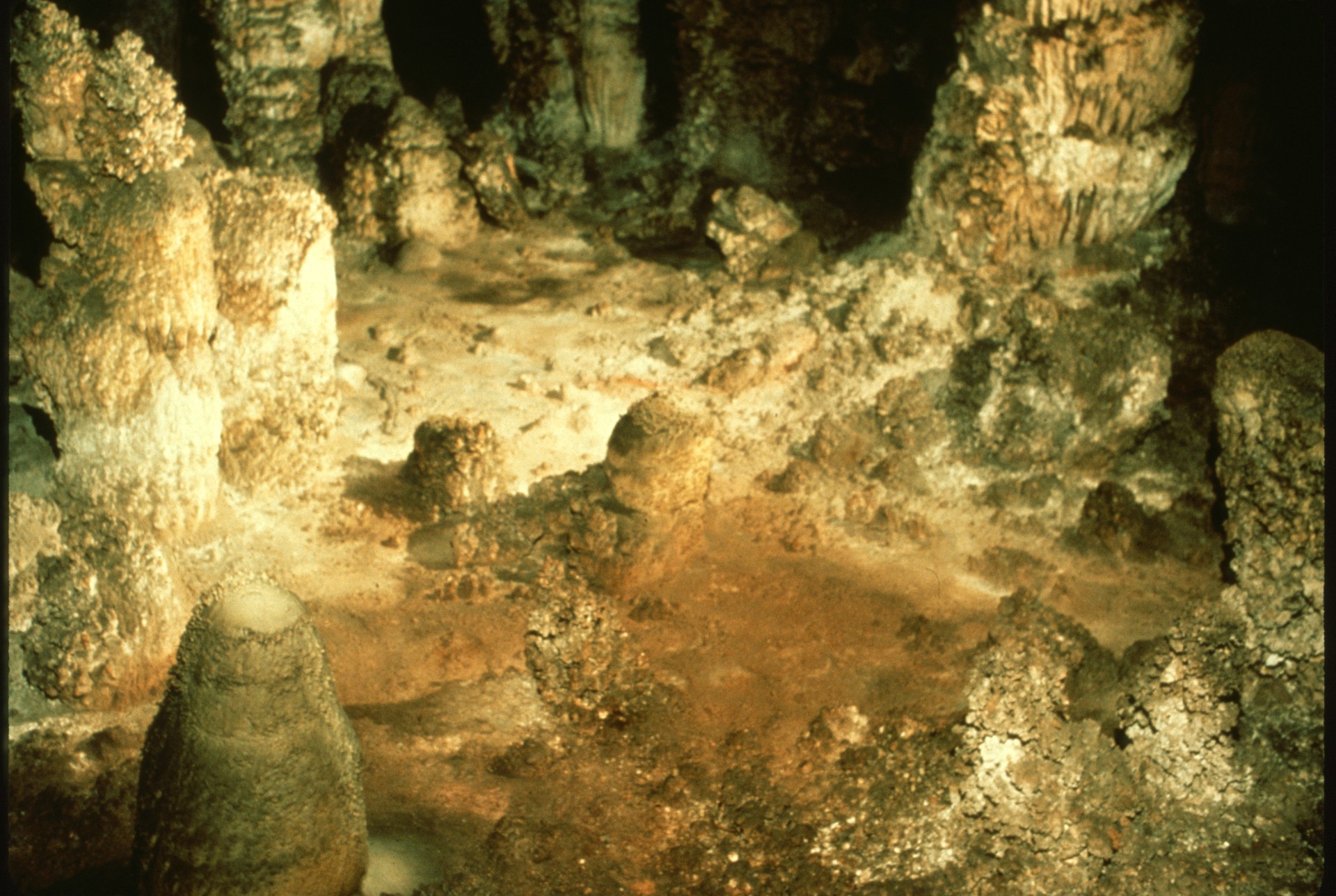 [Speaker Notes: What a fine view of an area beautifully restored!]
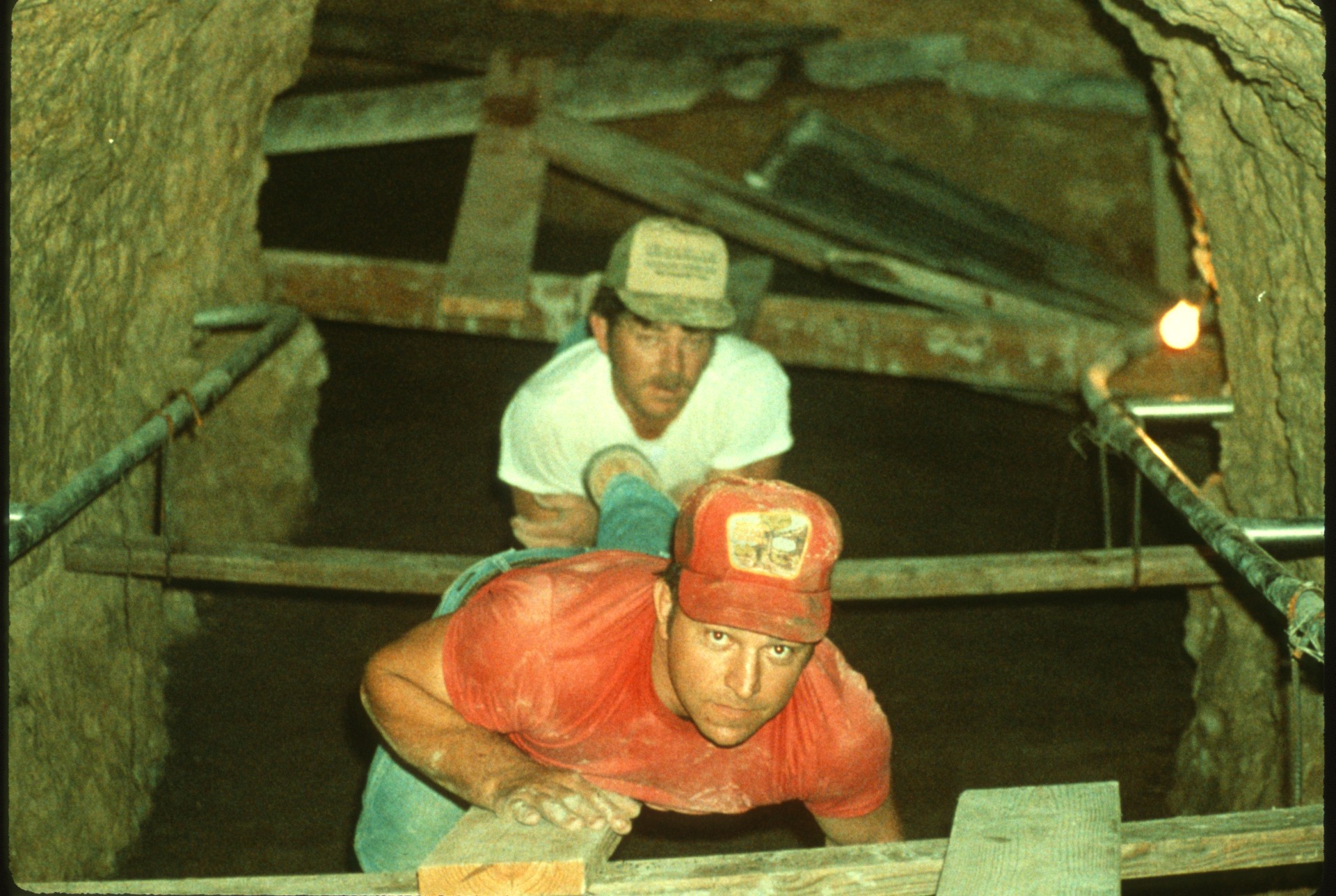 [Speaker Notes: For a complete change of pace, let us now look at building cave trails.]
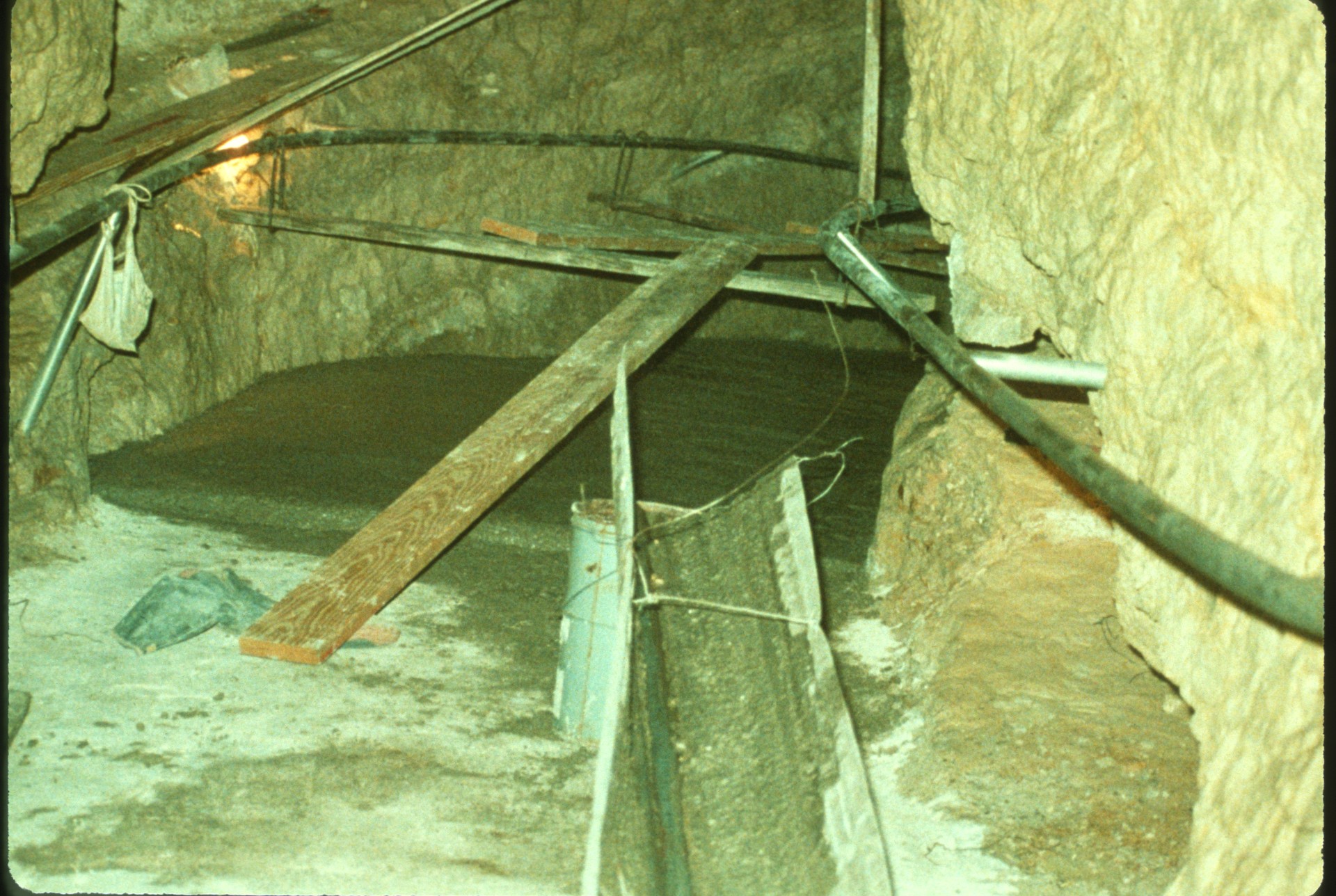 [Speaker Notes: In a survey taken recently, cave trails and the maintenance of such are a major concern. Wood rots over time, asphalt pollutes the cave with an out-gassing of hydrocarbons , and concrete, after repeated use, can become slick and dangerous.]
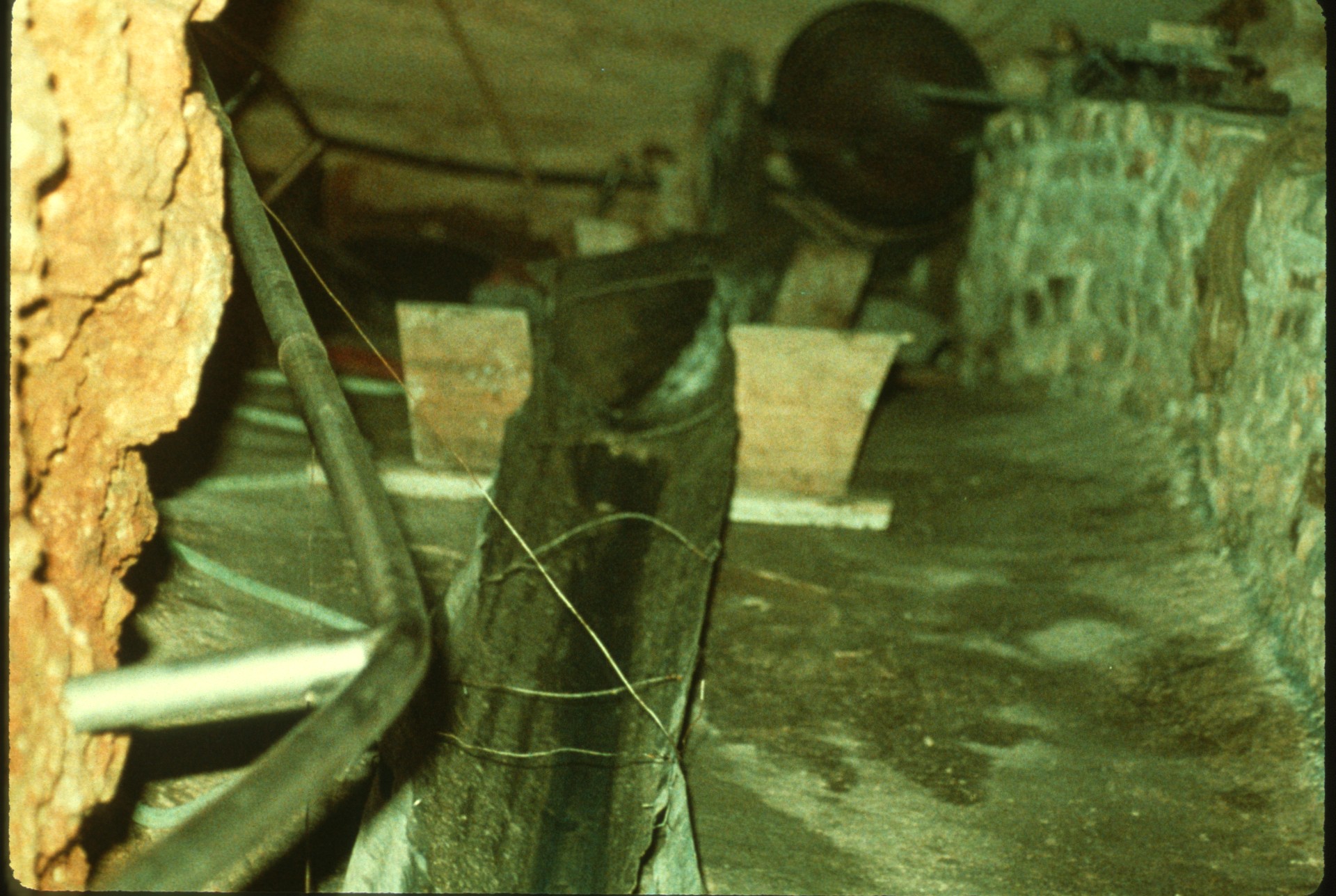 [Speaker Notes: At Natural Bridge Caverns, Texas, owners have come up with a combination of concrete and certain compounds which several cave specialists have endorsed as a great improvement in cave trails.]
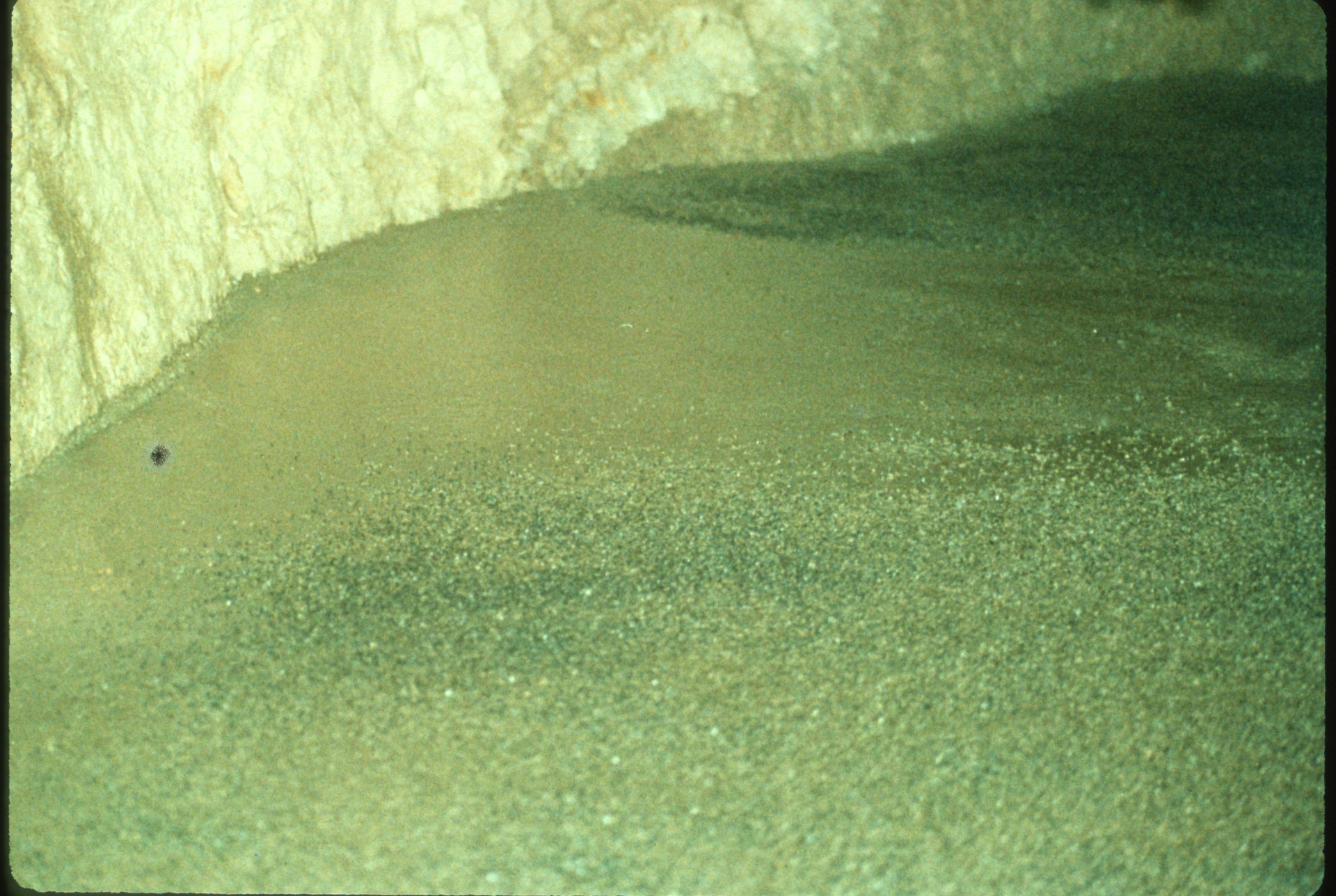 [Speaker Notes: Using a regular concrete trail base, management adds a topping of aluminum oxide pellets, which are sprinkled on top of still-plastic concrete, trawled lightly in, and allowed to set.]
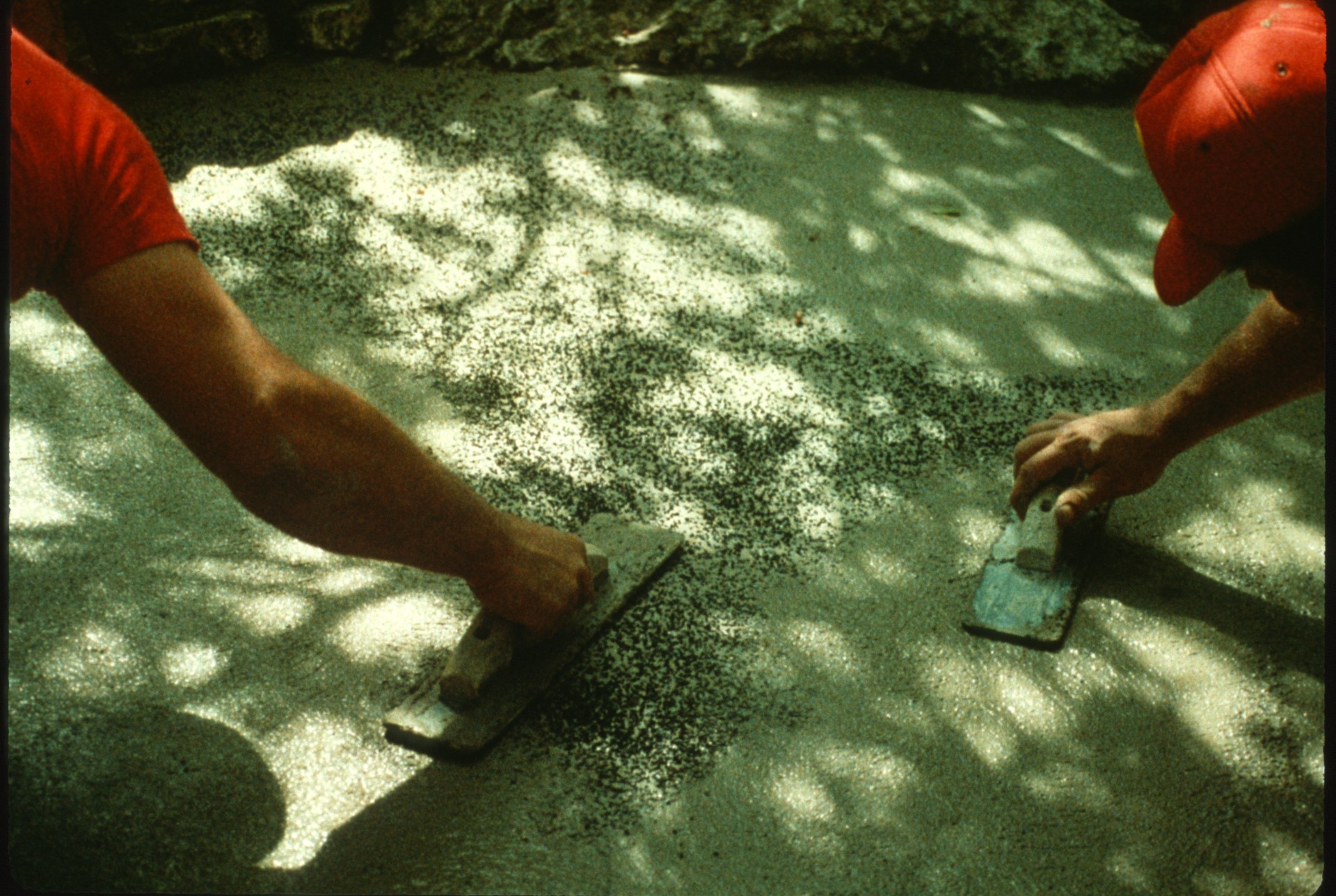 [Speaker Notes: This aluminum oxide provides a rough surface for good traction and has a hardness index of 9 on the Mohs hardness scale and causes little or no impact on the cave environment.]
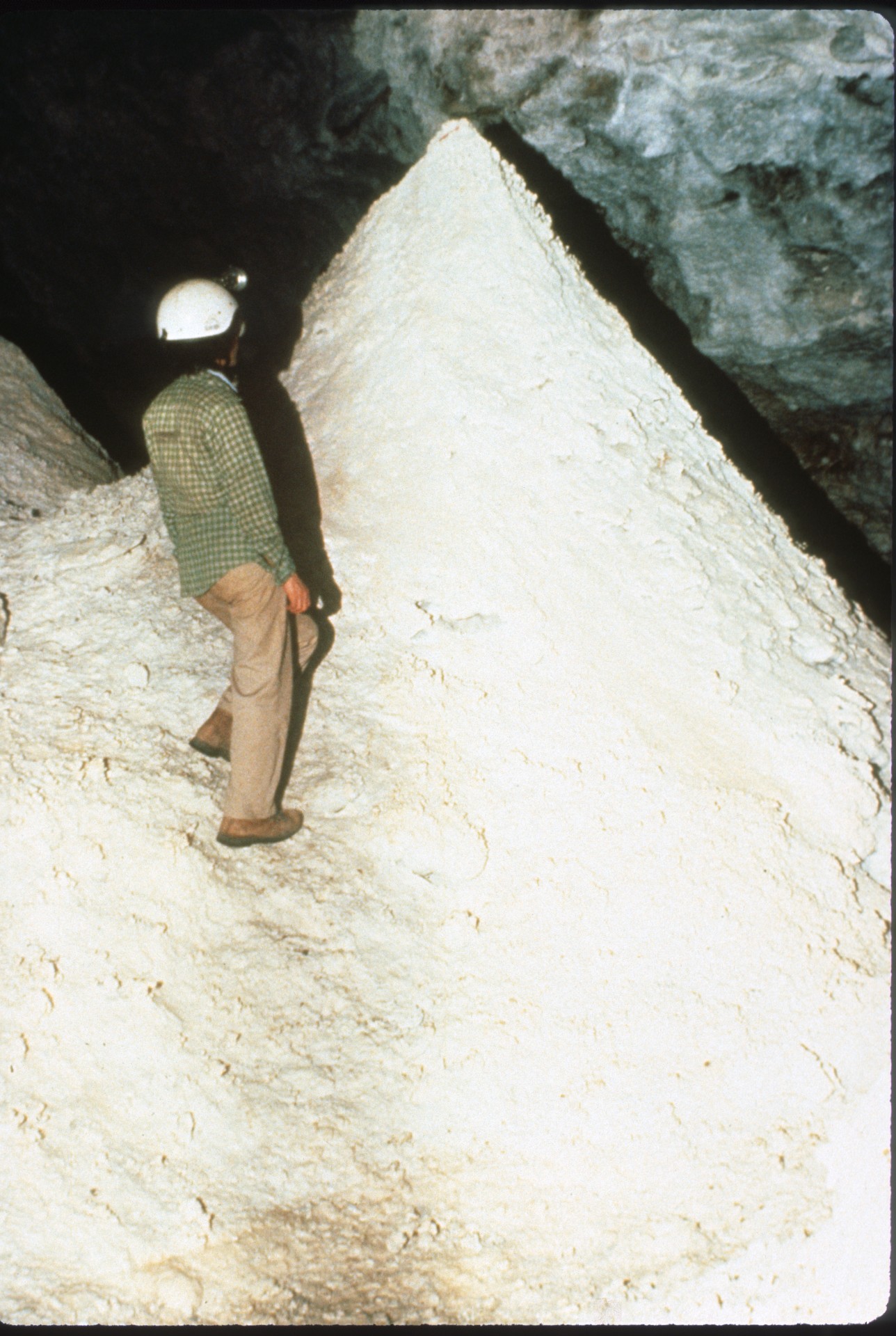 [Speaker Notes: Sometimes trails happen in places we wish they would not. In Lechuguilla Cave, New Mexico, we see a trail which has developed in the delicate gypsum, even though careful management was initiated. Only a few cavers have traveled on this path and already the damage is permanent.]
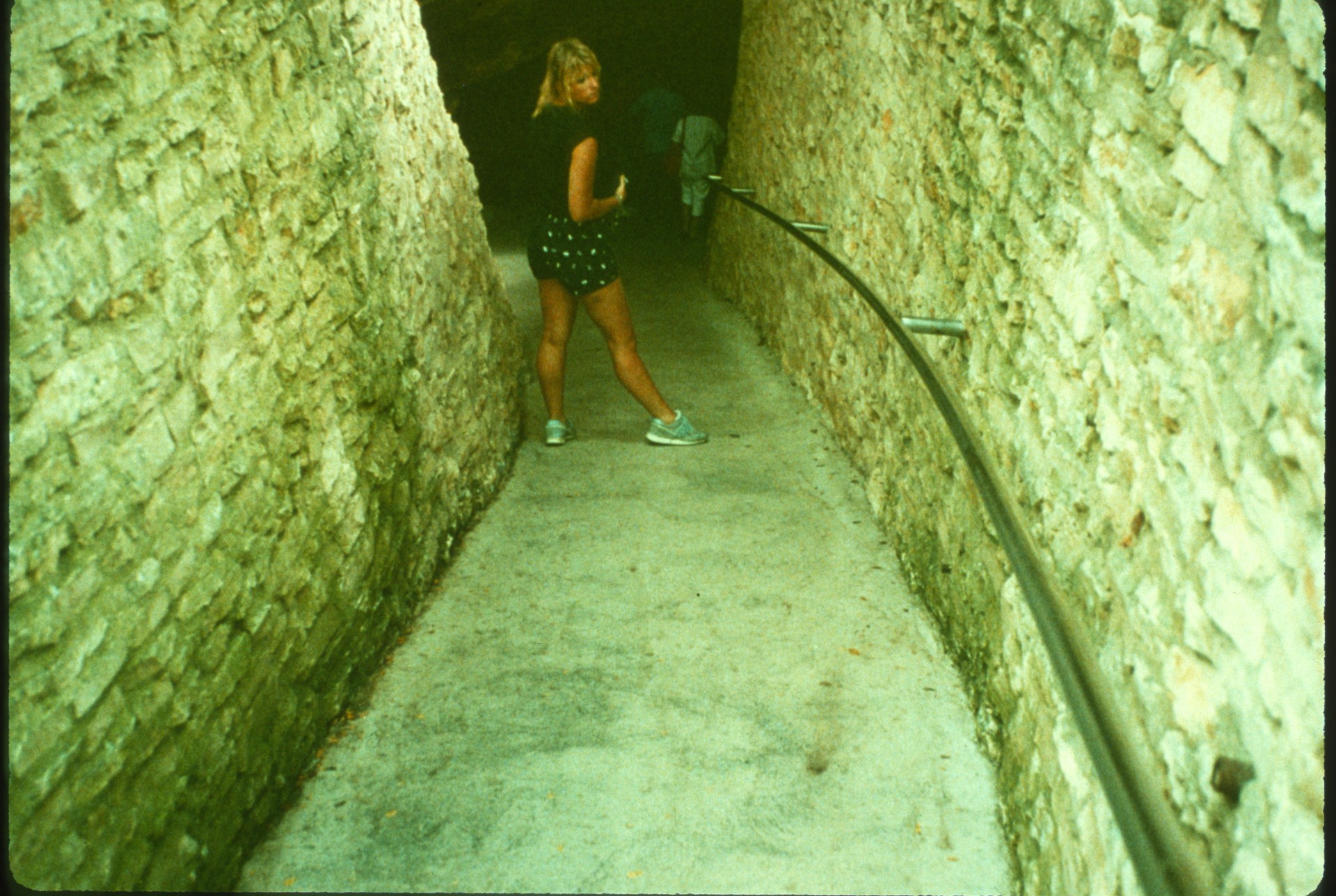 [Speaker Notes: Finally, let us take a brief look at other concerns in caves. Good handrails are a must. Stainless steel rails are preferred.]
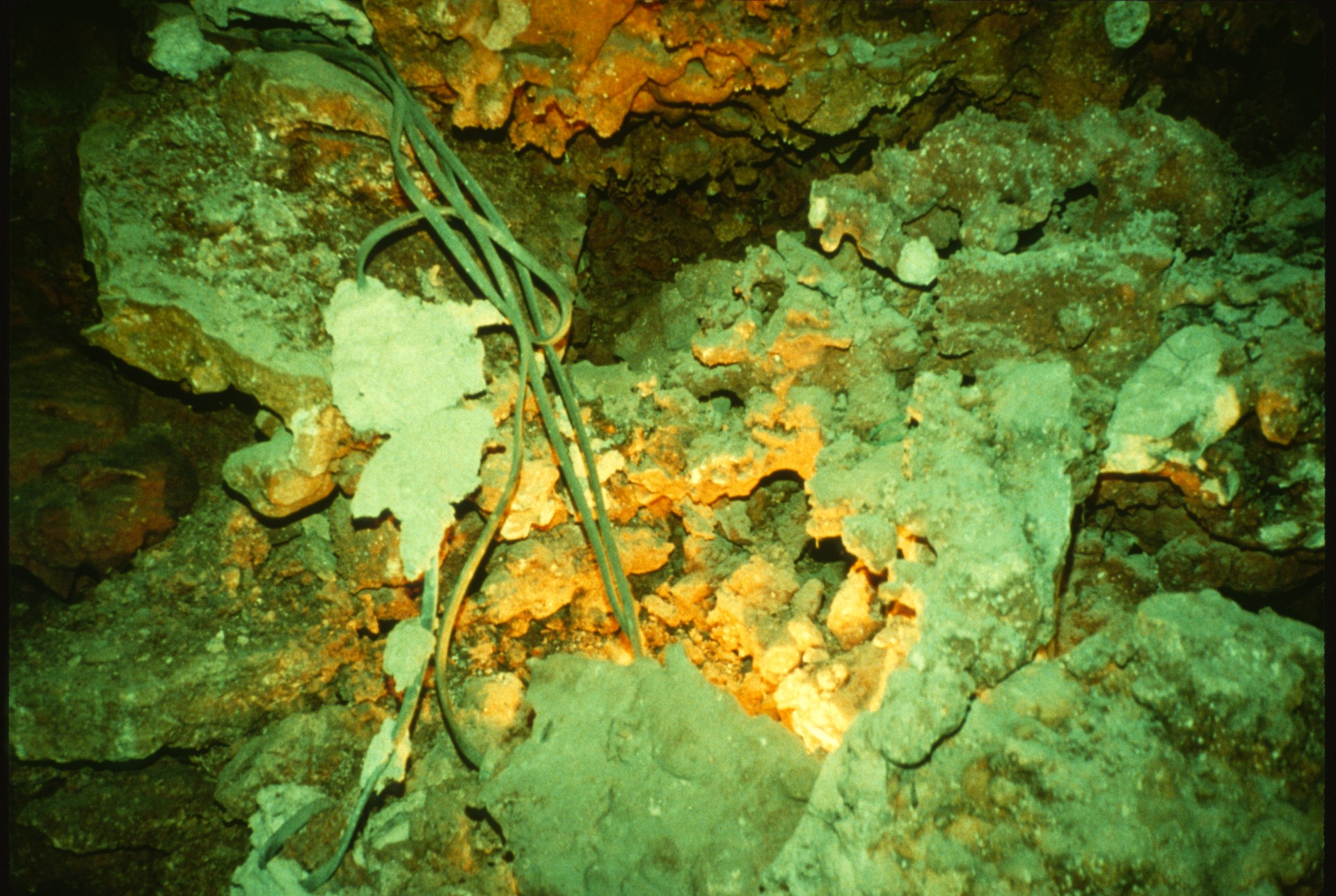 [Speaker Notes: In show caves, good lighting and the installation of such is so important! In this shot we see the wiring and it DOES distract from the beauty of the cave.]
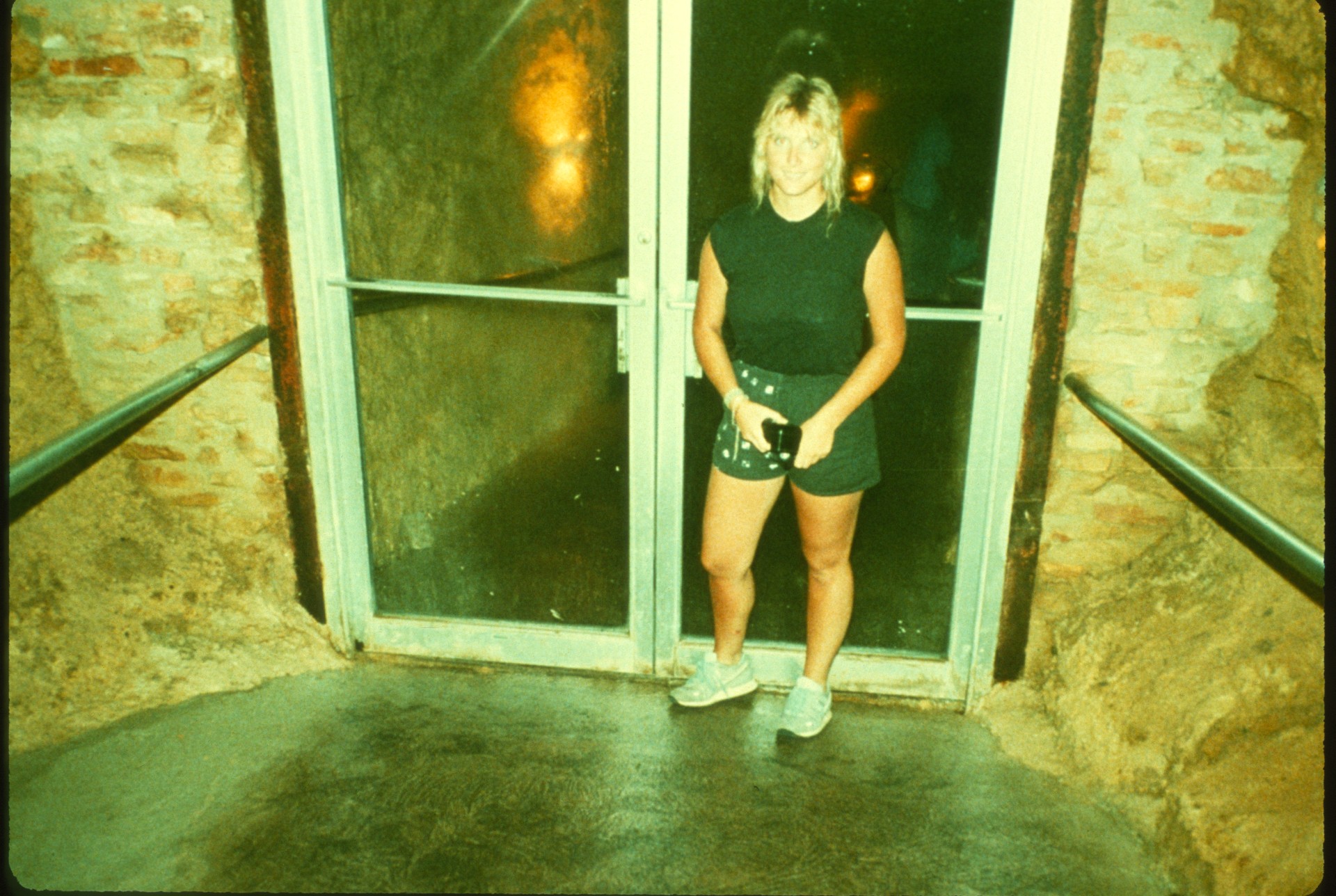 [Speaker Notes: Last, but certainly not least, is the use of environmental or air-lock doors. Cave climates, as we all know, are very delicate and in most instances, once a cave is introduced to the constant flow of visitors and installation of lights, both help to dry out the air in the cave. Air-lock doors such as this one can help prevent the drying.]
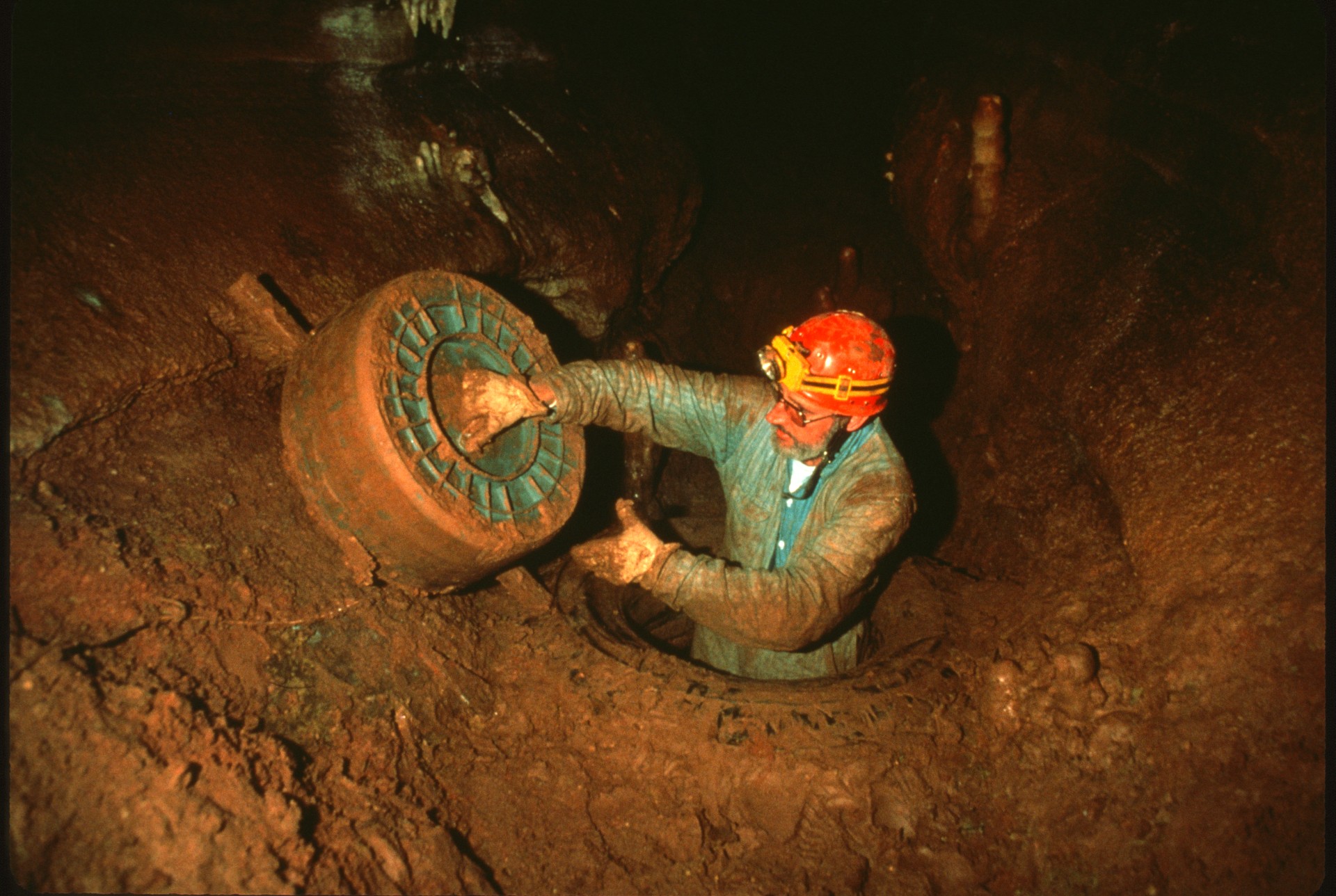 [Speaker Notes: In some instances, you may only have a small section of the cave which needs special protection from the dryer air found along the commercial trail. If so, a system as seen in this next set of slides may be what you need.]
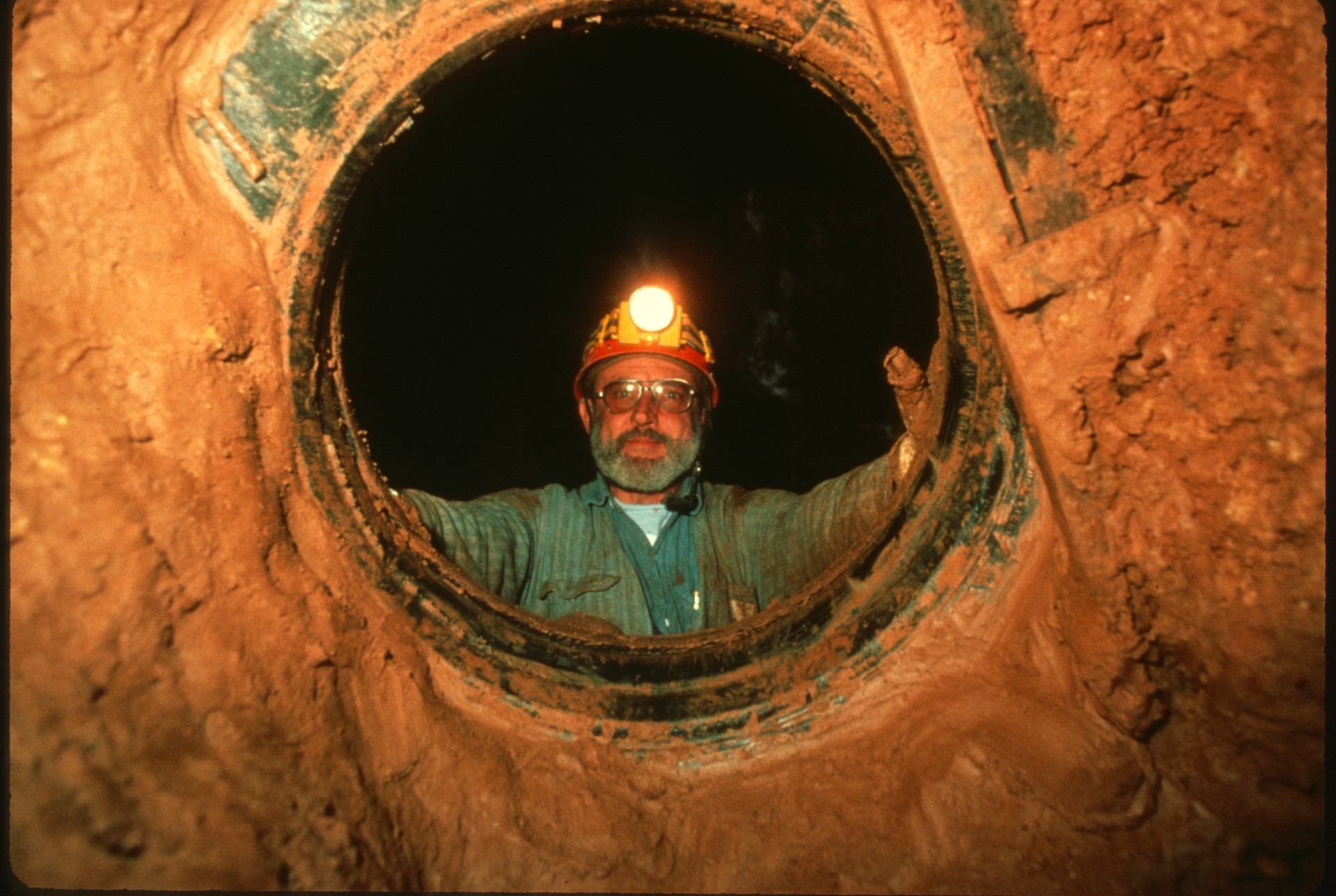 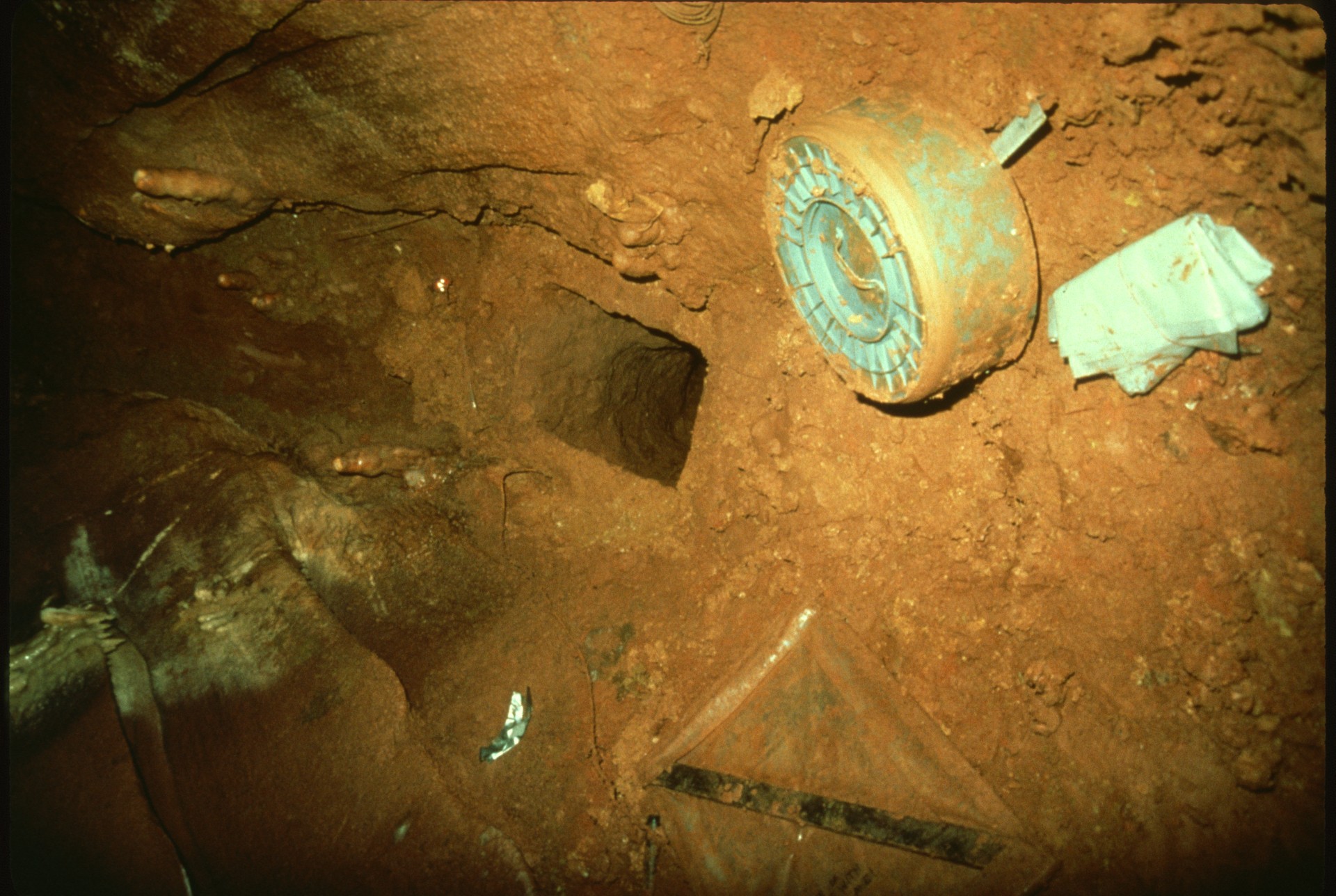 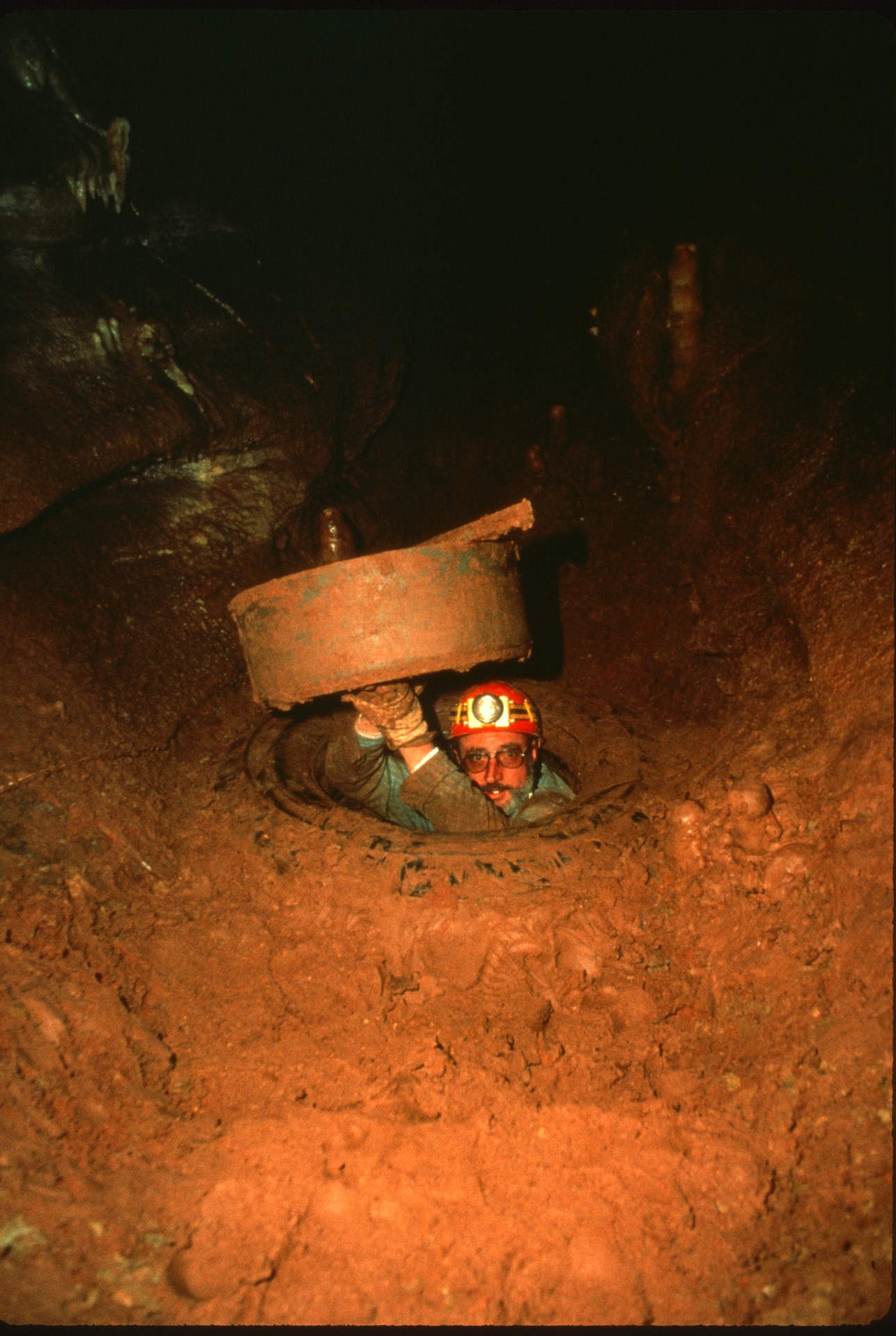 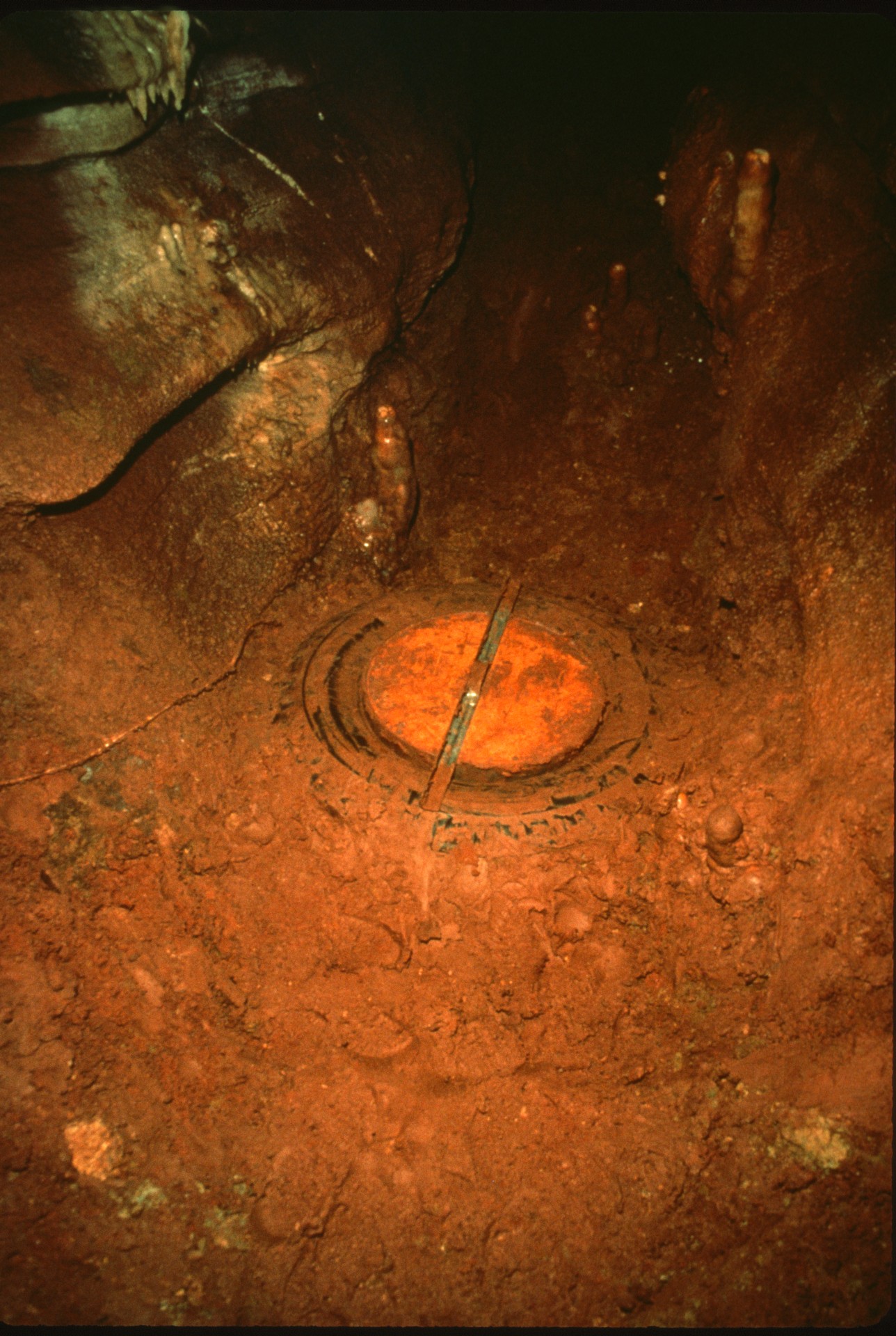 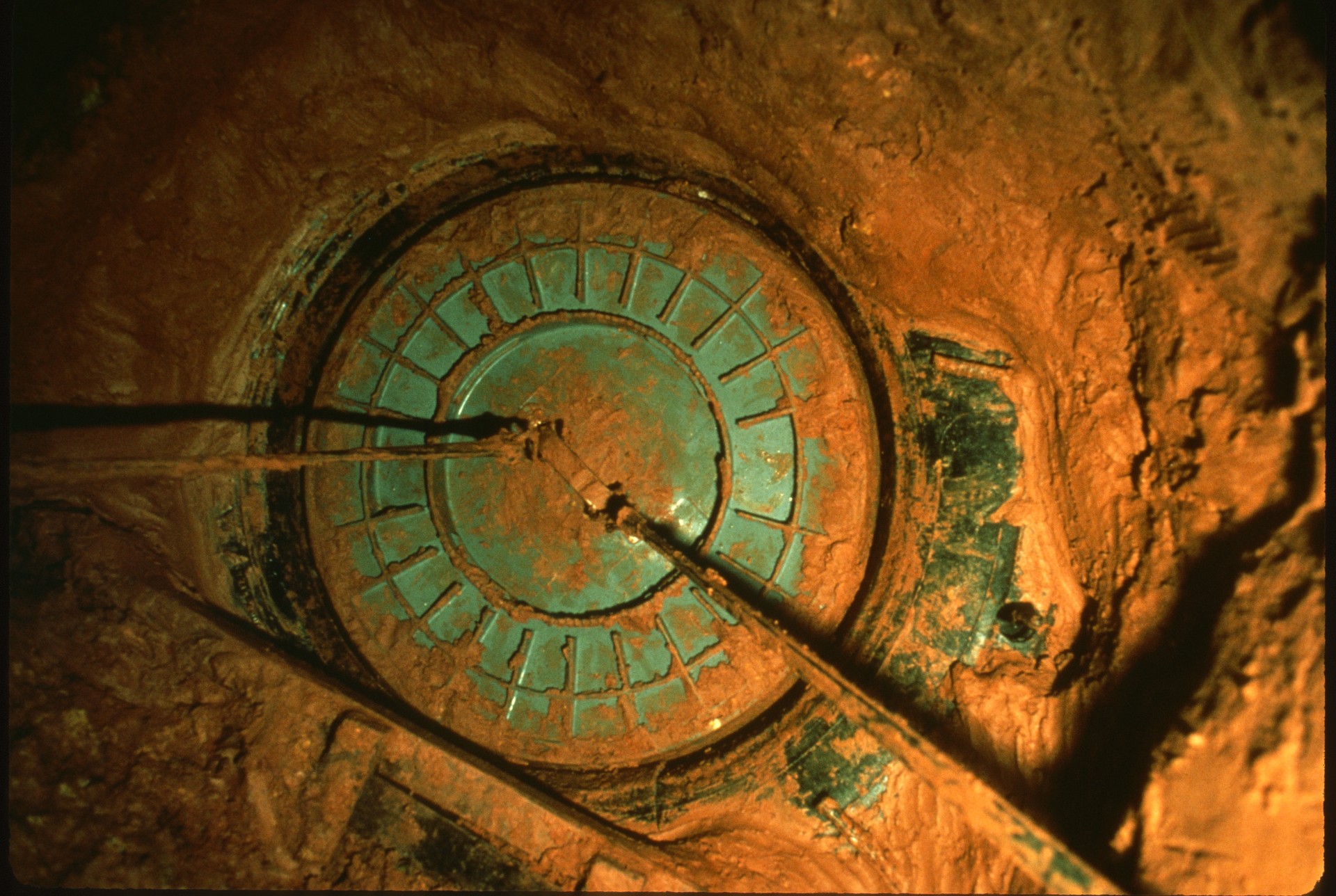 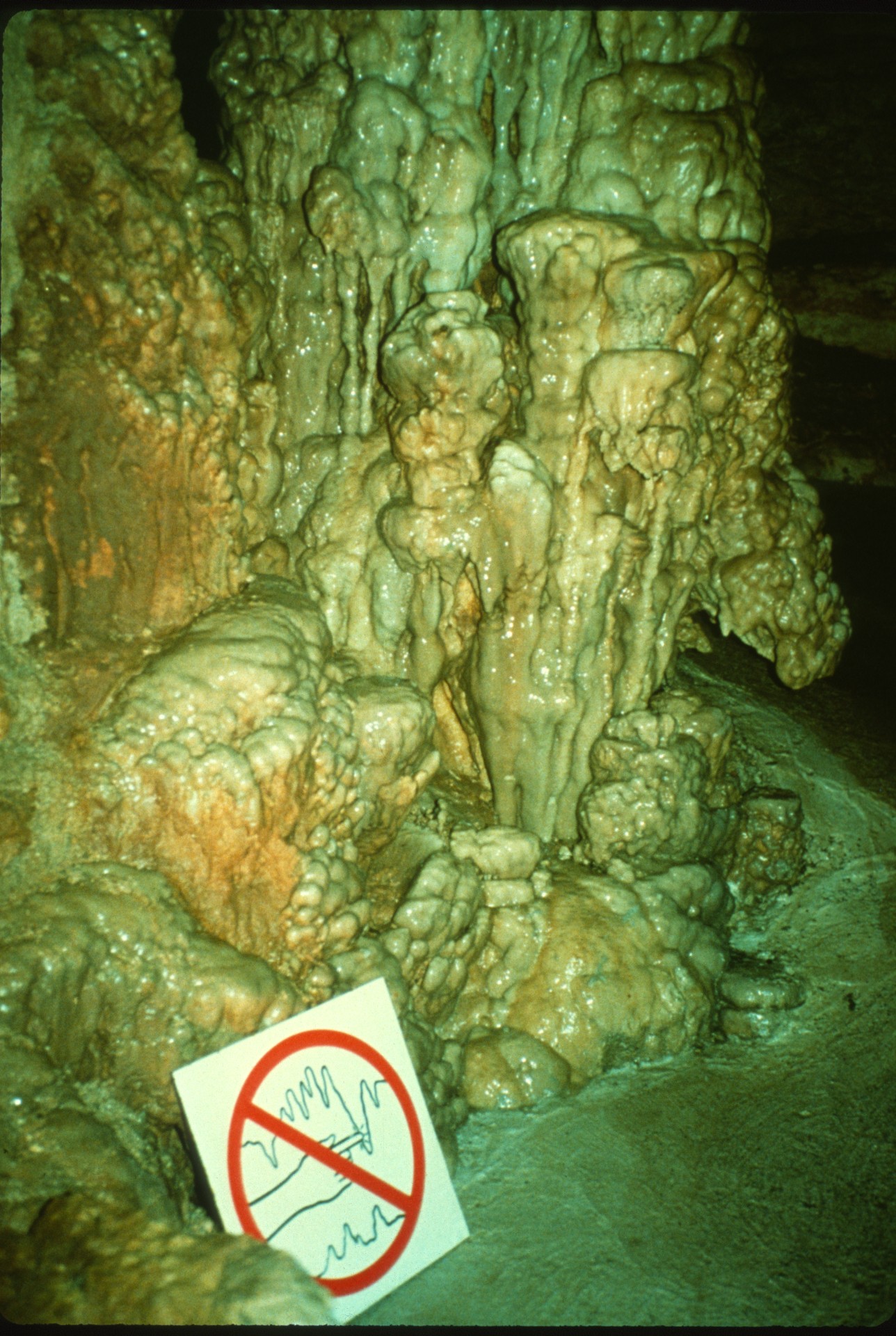 [Speaker Notes: Finally, signs posted in caves asking visitors not to touch, or signs saying that a law protecting caves is in effect, can help education the general public.]
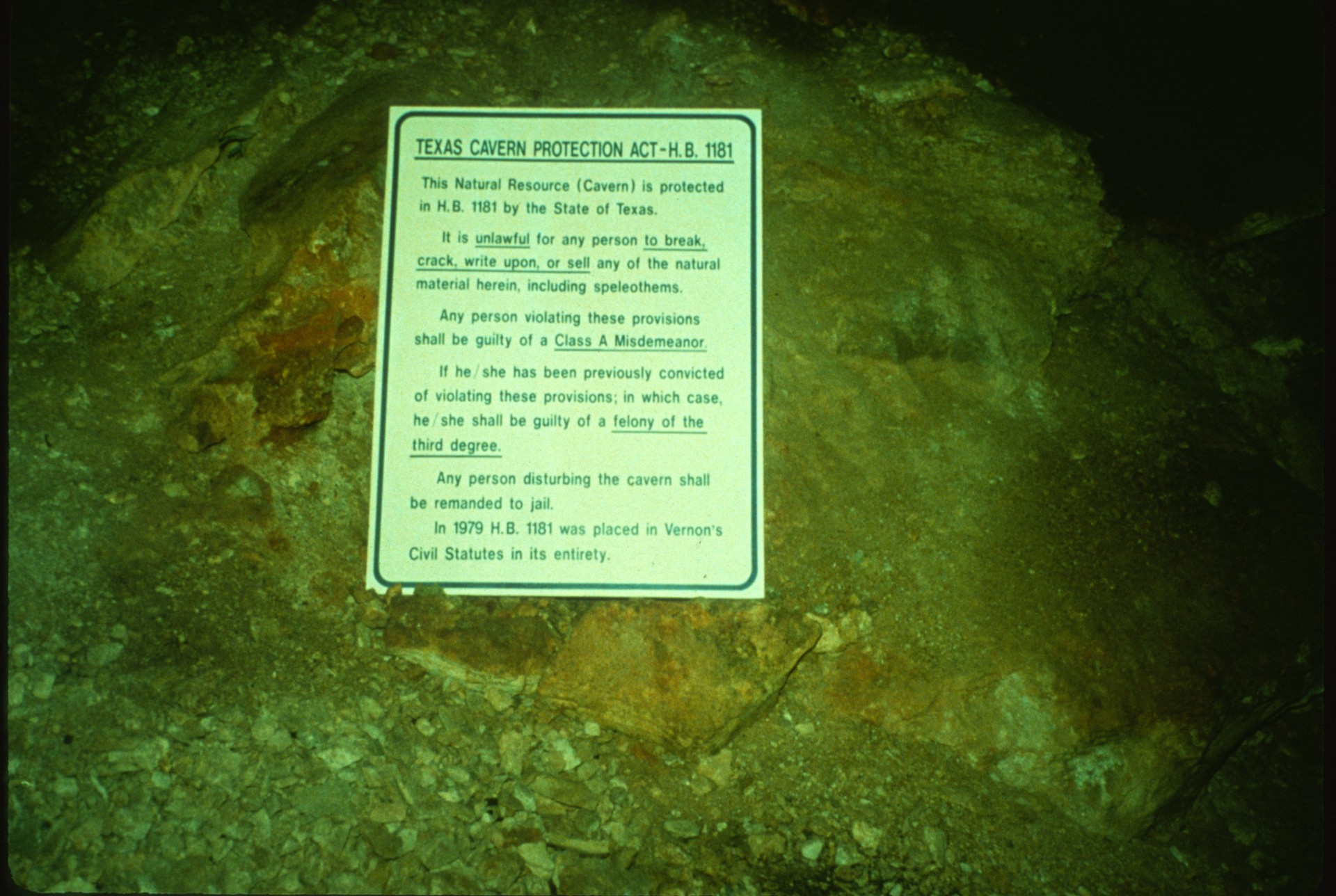 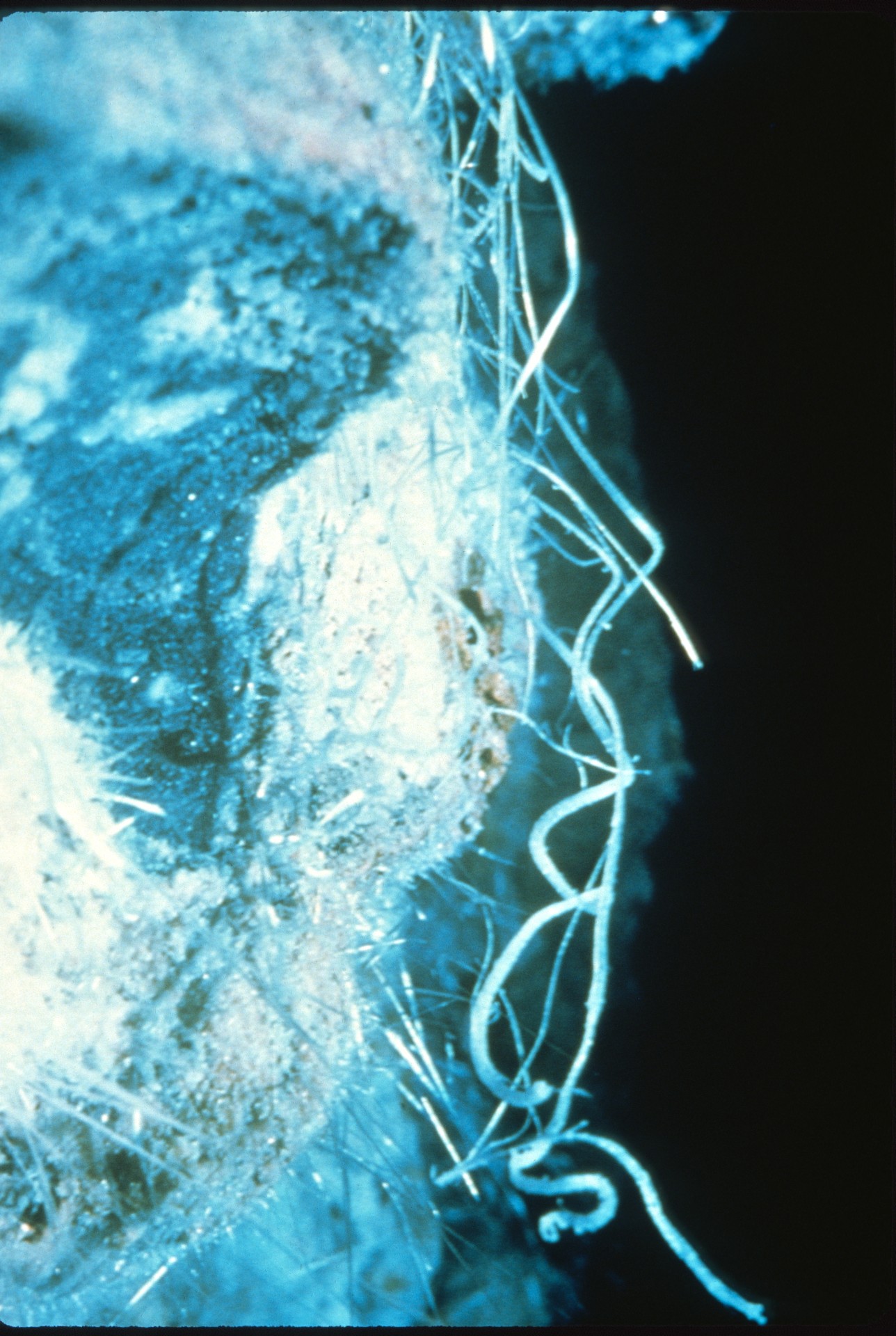 [Speaker Notes: Our caves are special places, let’s protect and preserve them.]
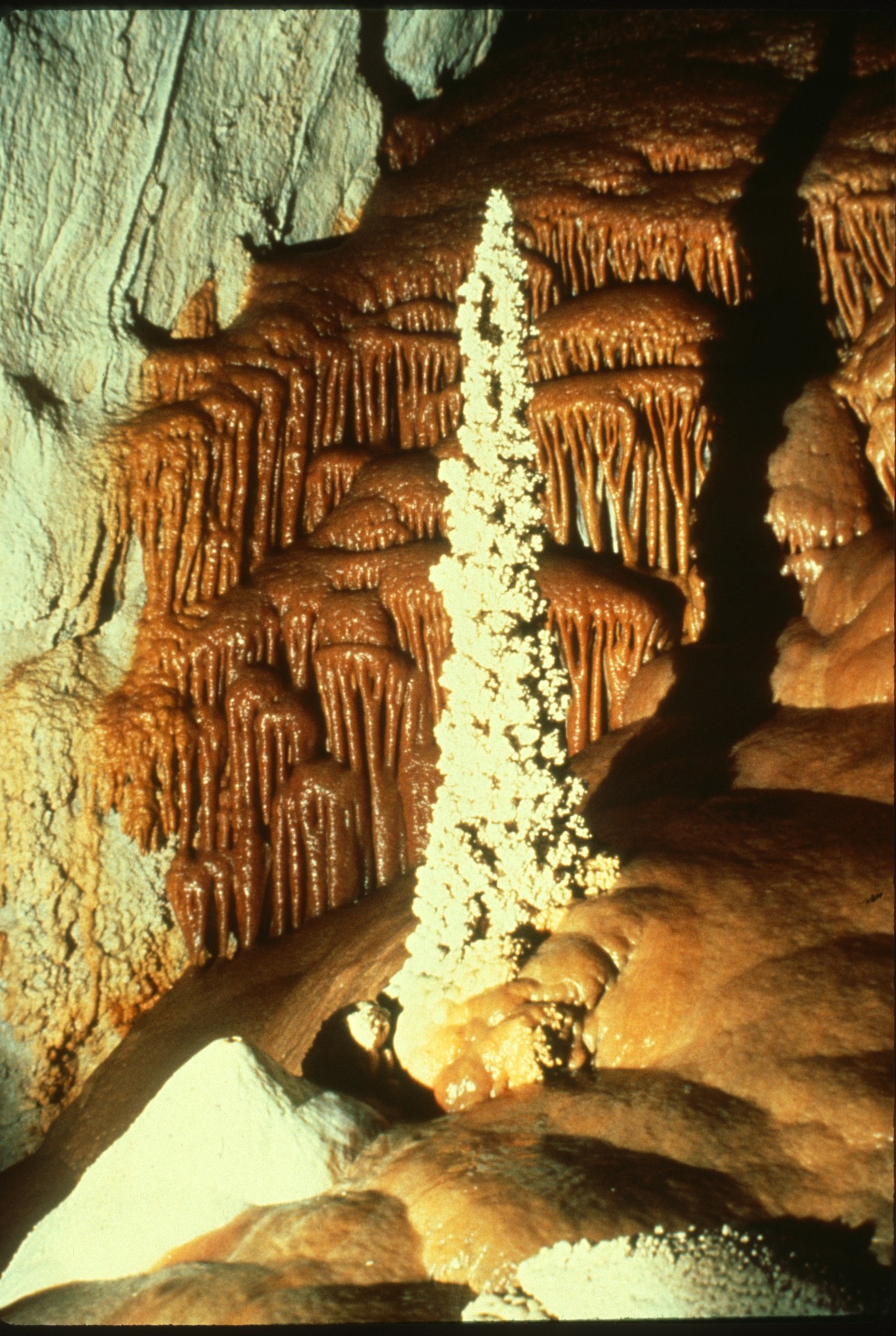 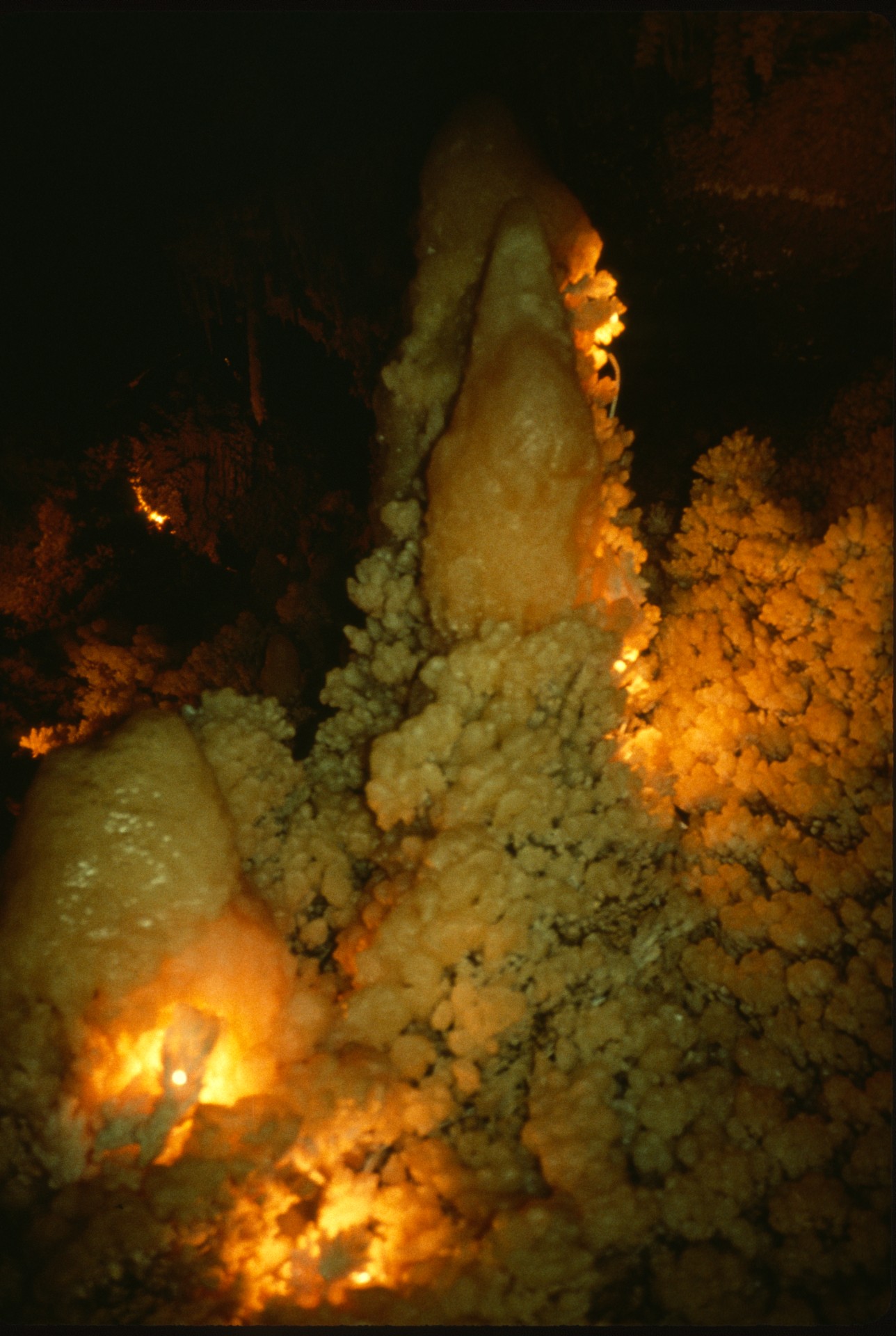 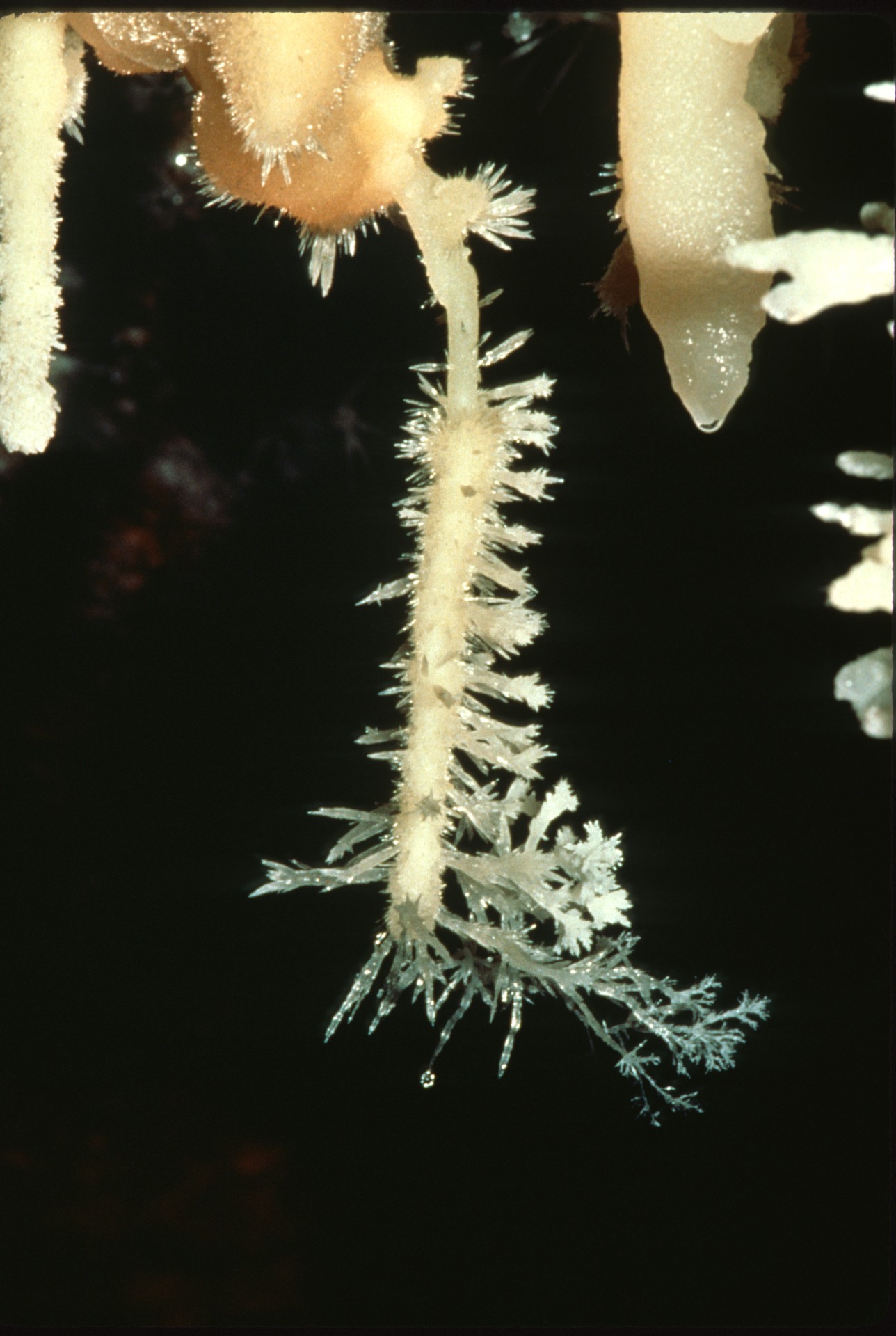 [Speaker Notes: Let’s keep their beauty pristine, even in those secret places.]
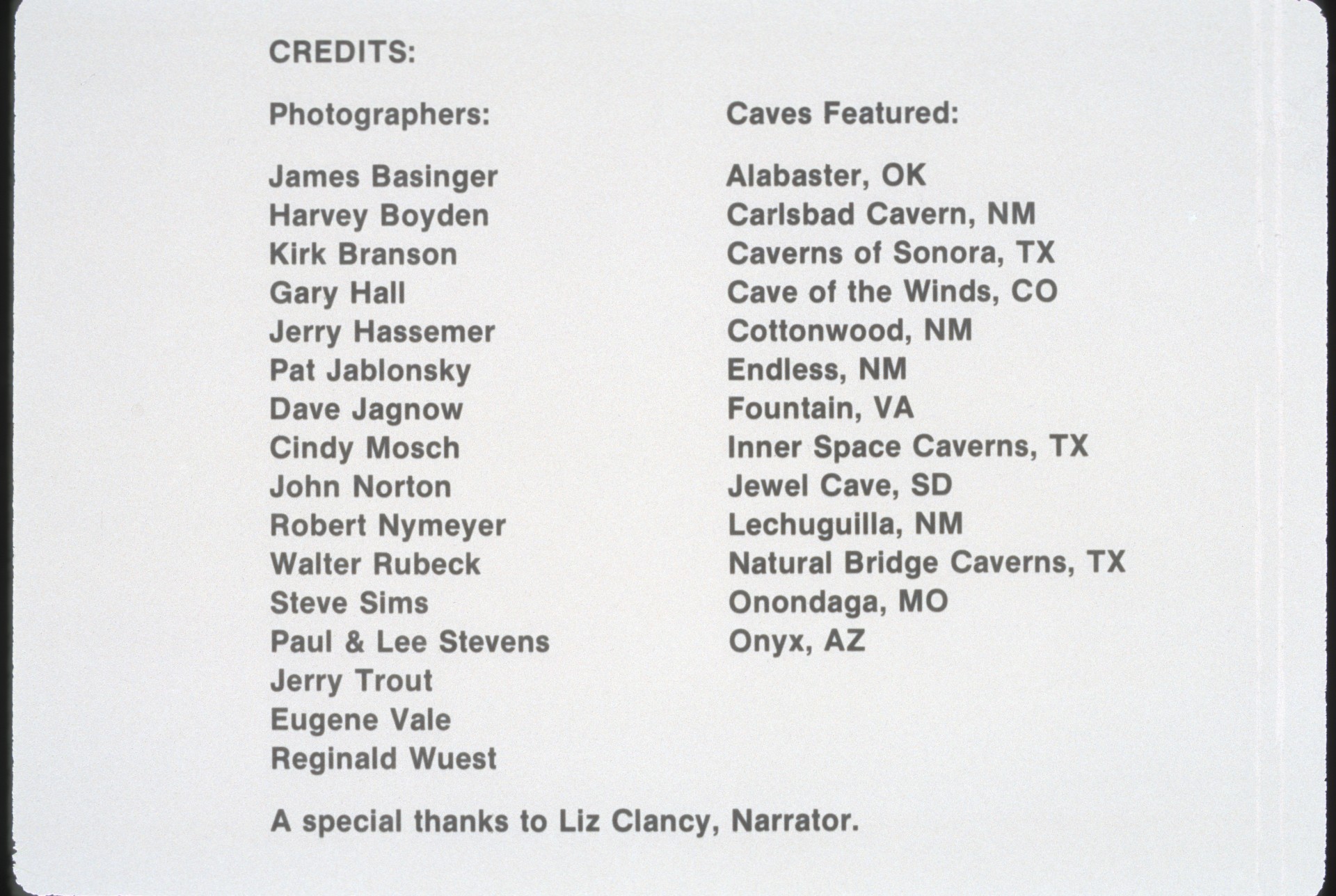 [Speaker Notes: A special thanks goes to John Roth, National Park Service Cave Specialist.]
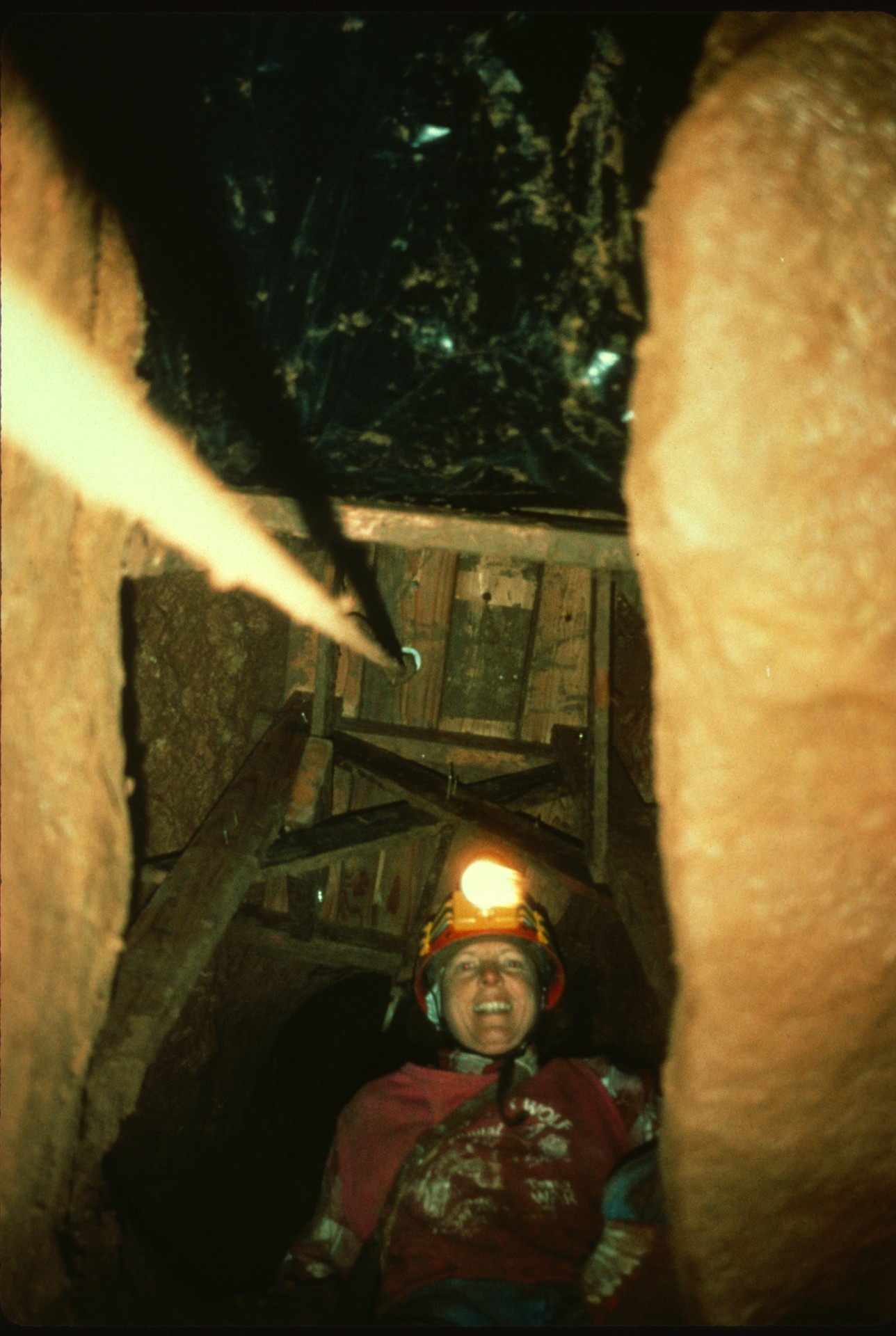 [Speaker Notes: Thanks for watching this slide program and any comments would be appreciated by the producer, Pat Jablonski. The End, so to speak.]
An NSS Audio-Visual Library Presentation
How Do You Clean Up After The Millionth Visitor?
Maintaining Commercial Caves.
By Pat Jablonski
Original slide program S204
Slides digitized by David Caudle
PowerPoint program created by Jim McConkey
81 slides, with script in presenter notes
PowerPoint created 1/20/2021
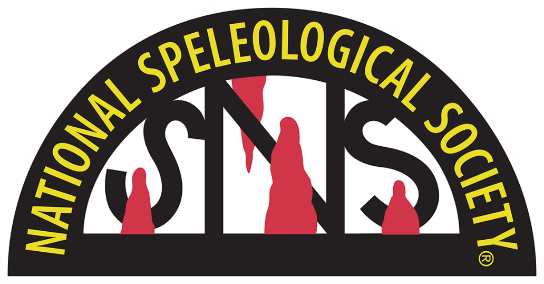 National Speleological Society
6001 Pulaski Pike
Huntsville, AL 35810-1122
256- 852-1300
nss@caves.org
https://caves.org/